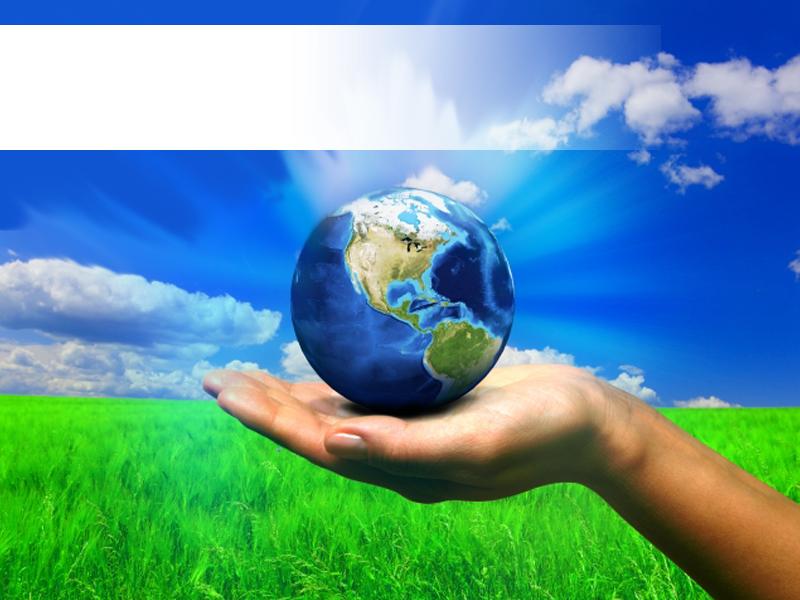 Visualizing Climate Change 
Ken Black (April 19, 2018)
Outline
Background
Motivation
Define Weather and Climate
The Climate Change Dichotomy
Global Warming Indicators
Published Materials
Data Source and Overview
Data Visualization Via Tableau
Closing Remarks
Background
I have been doing this work for over 3.5 years

Nobody ever asked me to do this work. I created the ideas and am solely responsible for what was created

My natural curiosity coupled with my quantitative skills sets and powerful software (Alteryx and Tableau) have allowed me to perform this work 

I have asked the data to tell me a story and the data has complied with my request
Motivation For This Work
I have no political or scientific agenda I’m following

I just love this planet

I do not attempt to explain how or why temperature changes are occurring

I do not wish to take part in the global warming debate

I am not a climatologist, meteorologist, or atmospheric scientist. I spent 30 years studying the earth from the ground inward, and now I’m changing my focus to studying the atmosphere.
What is Weather?
Weather is the state of the atmosphere with respect to wind, temperature, cloudiness, moisture, pressure, etc.

Weather is composed of a minimum of three components:
Wind
Water
Temperature (the topic of today)

Other definitions might include air pressure
What is Climate?
Climate is the composite or generally prevailing weather conditions of a region, as temperature, air pressure, humidity, precipitation, sunshine, cloudiness, and winds, throughout the year, averaged over a series of years.
The Climate Change Dichotomy
Believers Vs Skeptics
Climate change believers insist that human activities are a primary cause of global climate change
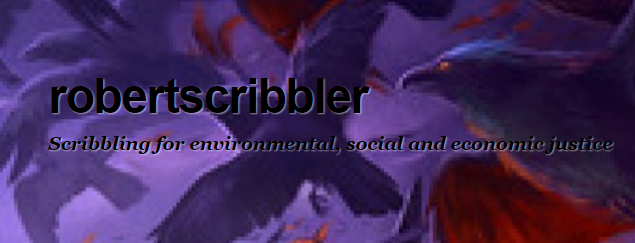 Climate change skeptics insist that little to no evidence exists that human activities are causing climate change
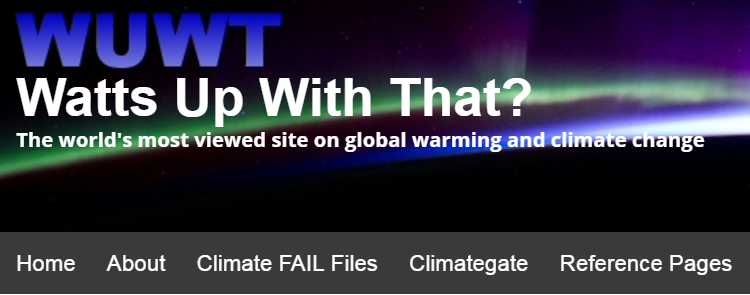 The Climate Change Driver Is CO2
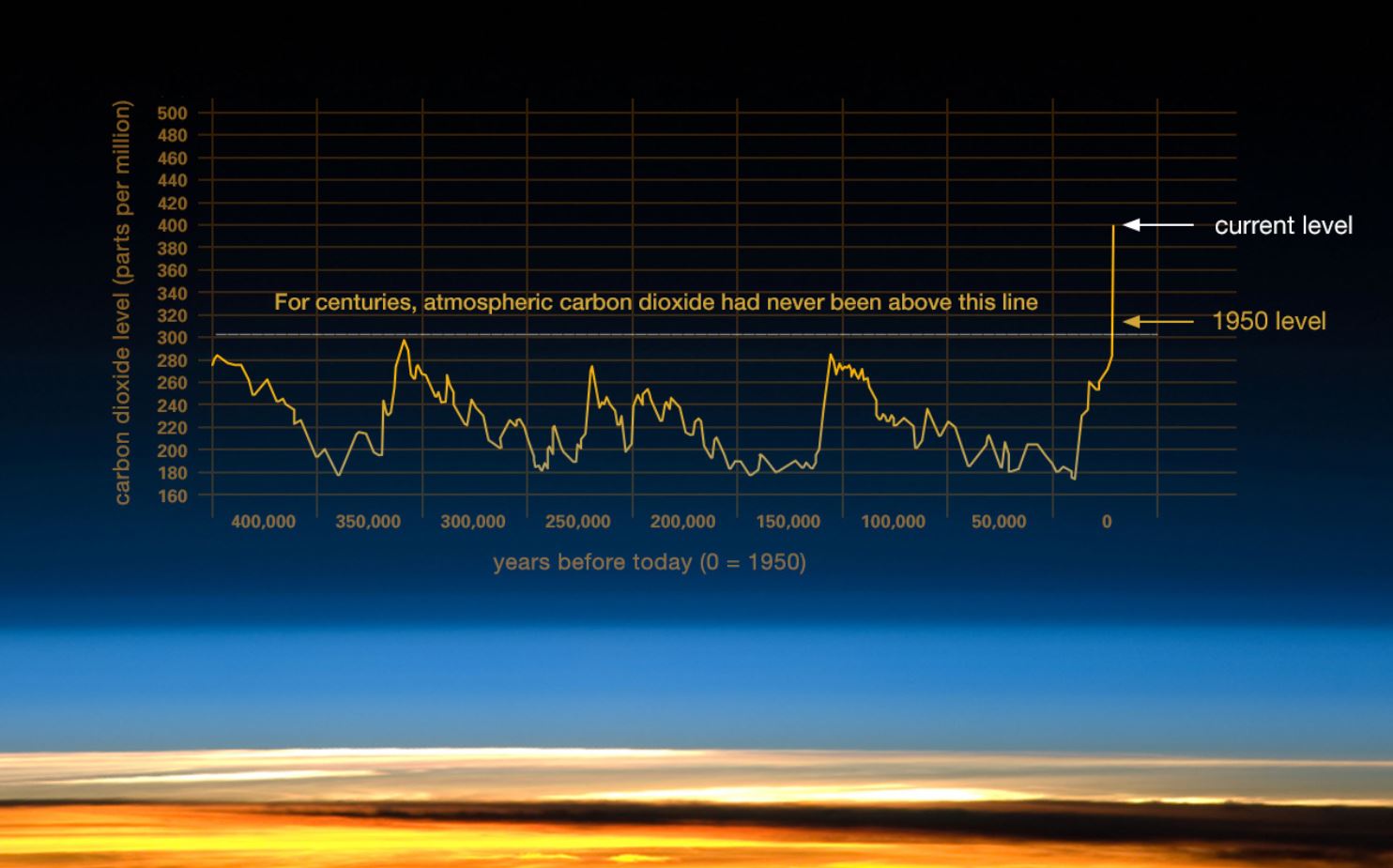 The Climate Change Driver Is CO2
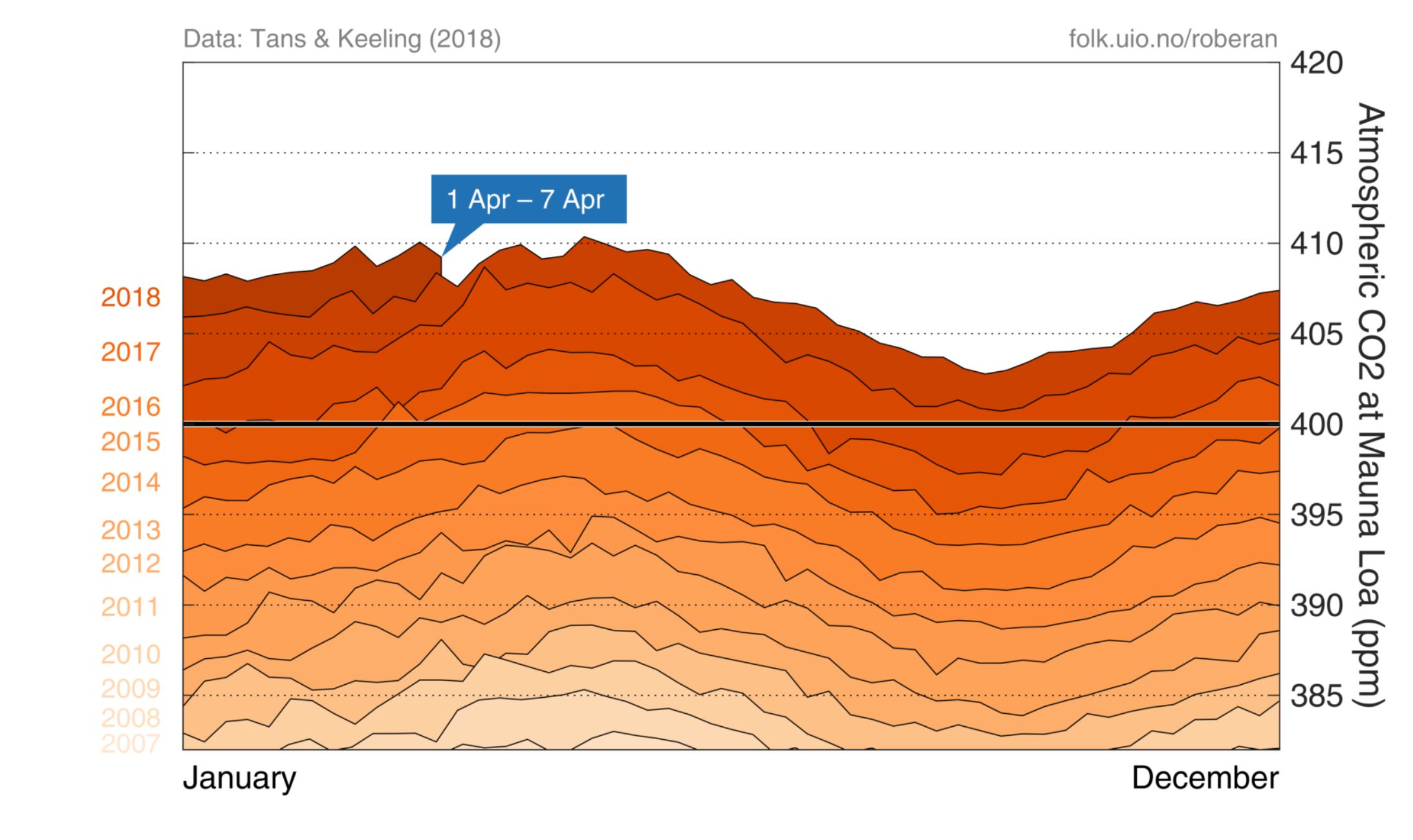 Global Warming Indicators
Global temperature rise
Shrinking ice sheets
Glacial retreat
Melting permafrost
Decreased snow cover
Declining Arctic sea ice
Warming oceans
Ocean acidification
Sea level rise
Extreme events increasing
1 - Global Temperature Rise
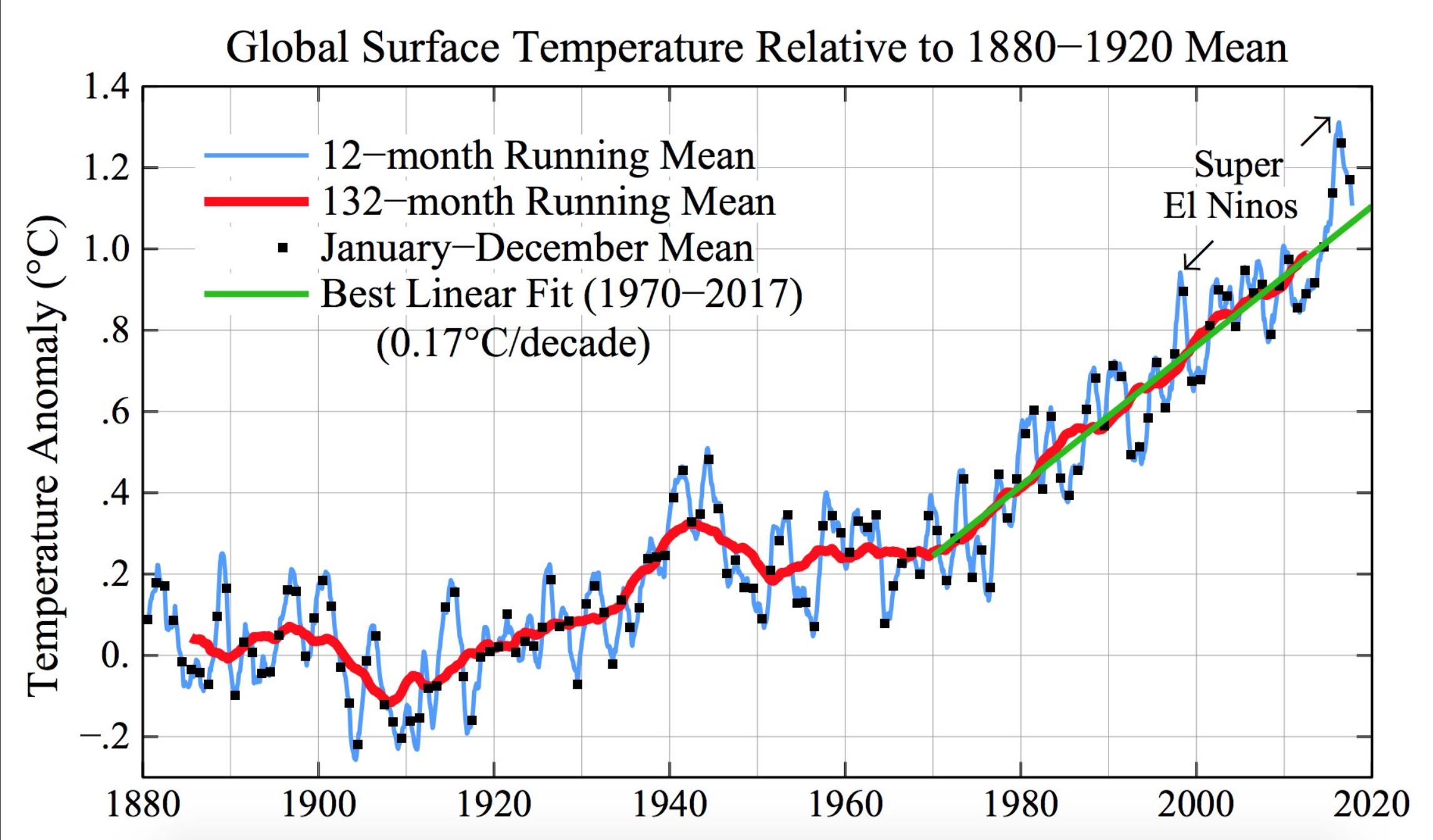 1 - Global Temperature Rise
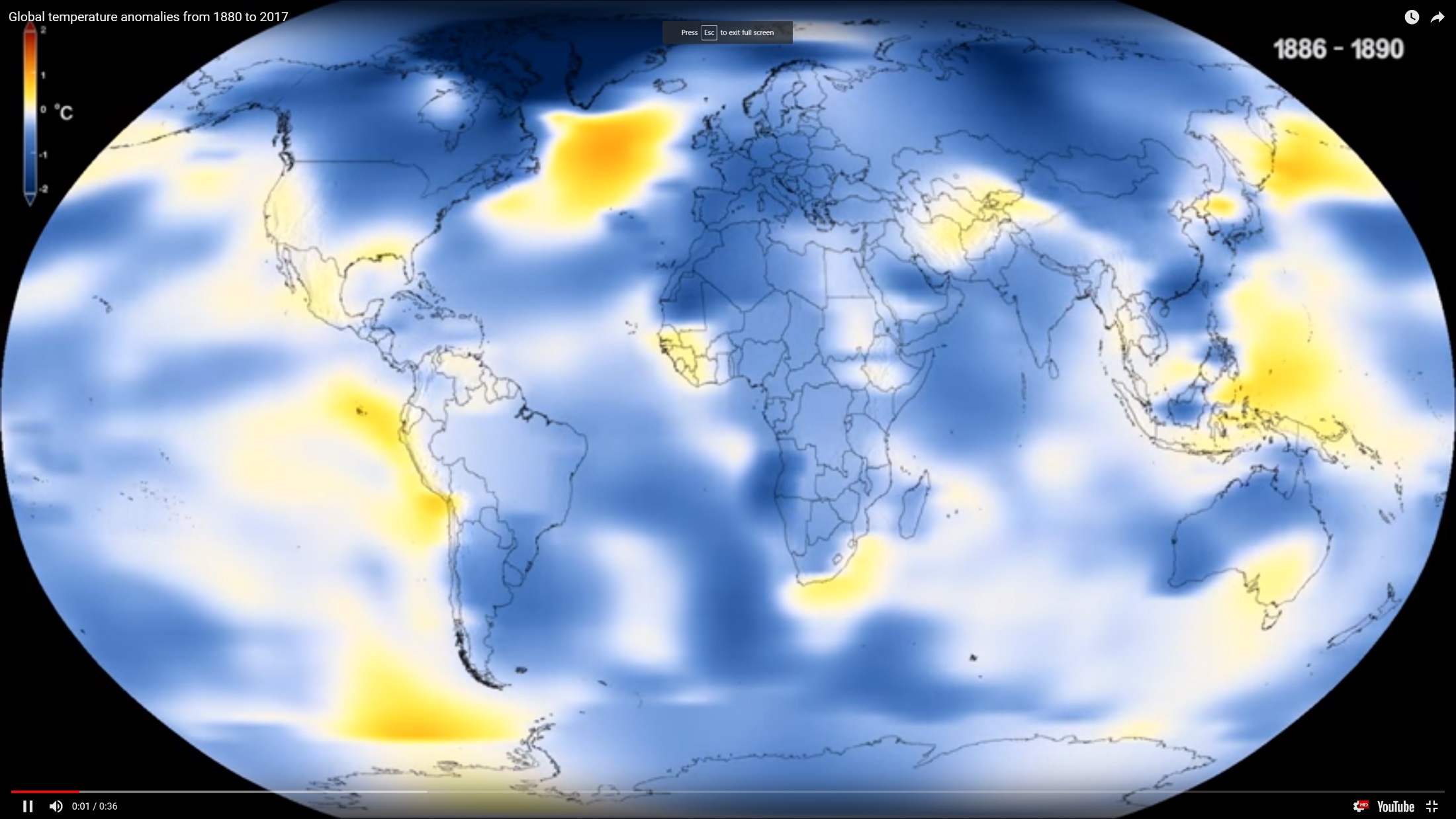 1 - Global Temperature Rise
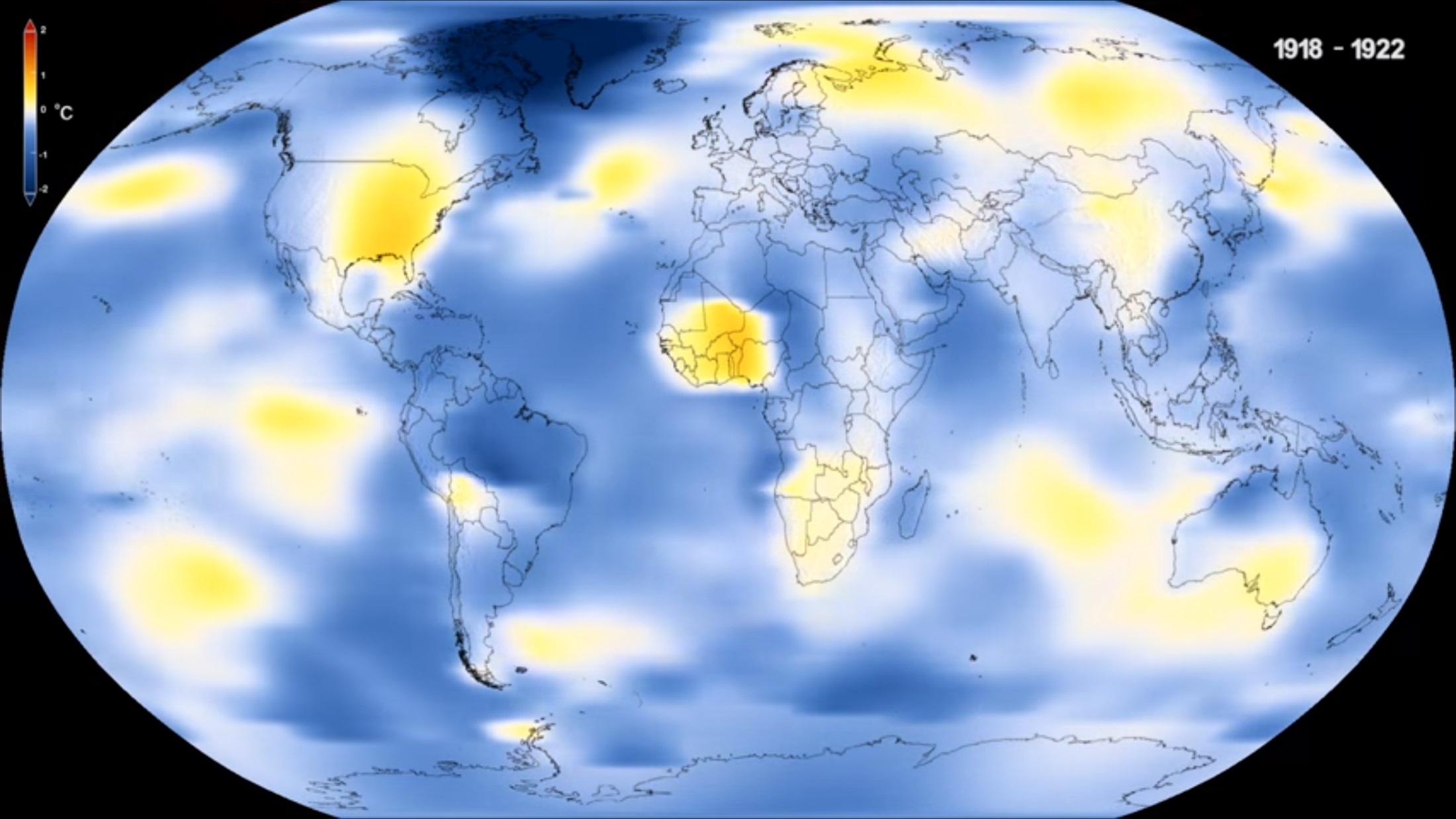 1 - Global Temperature Rise
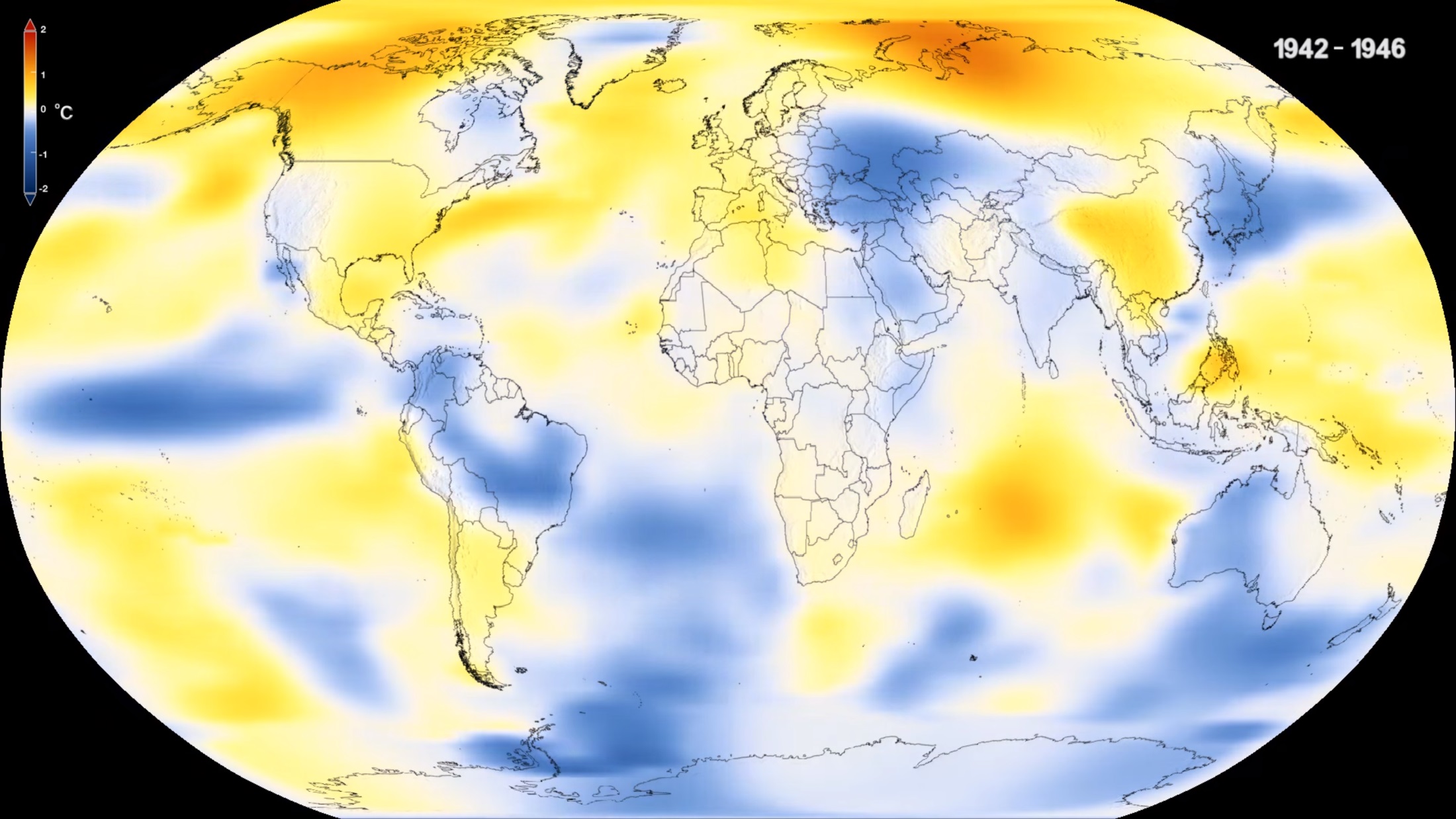 1 - Global Temperature Rise
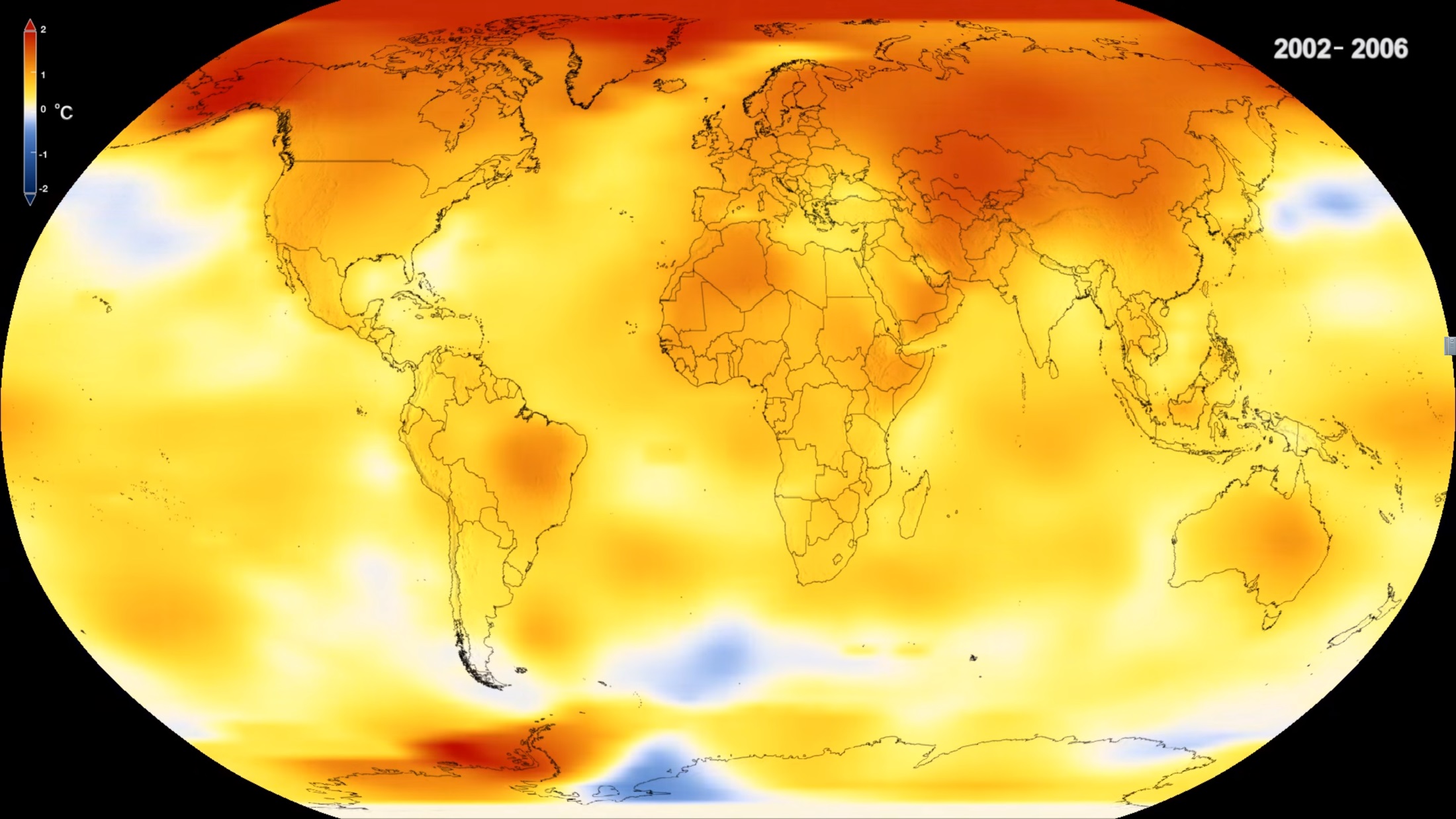 1 - Global Temperature Rise
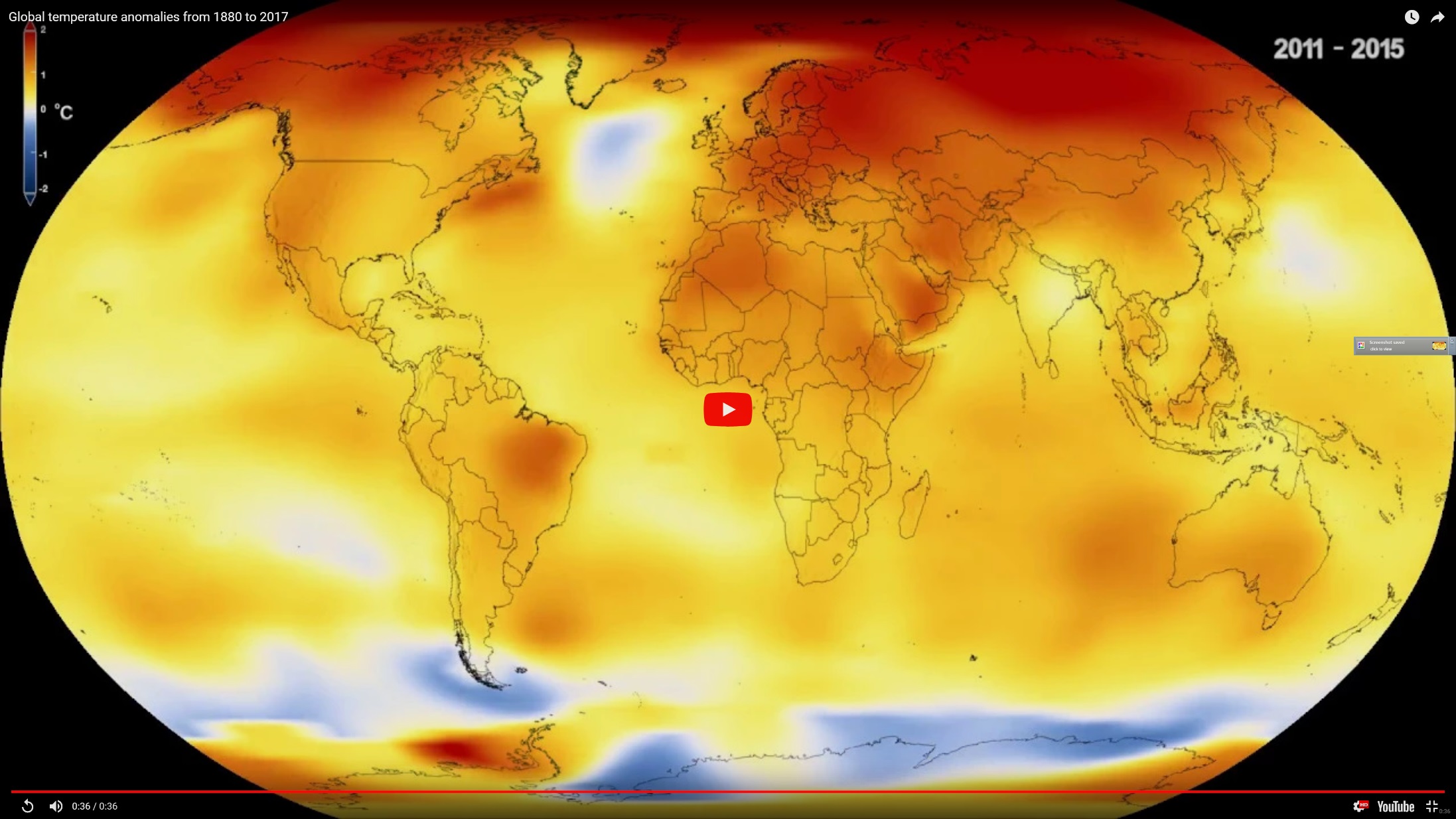 2 – Shrinking Ice Sheets - Greenland
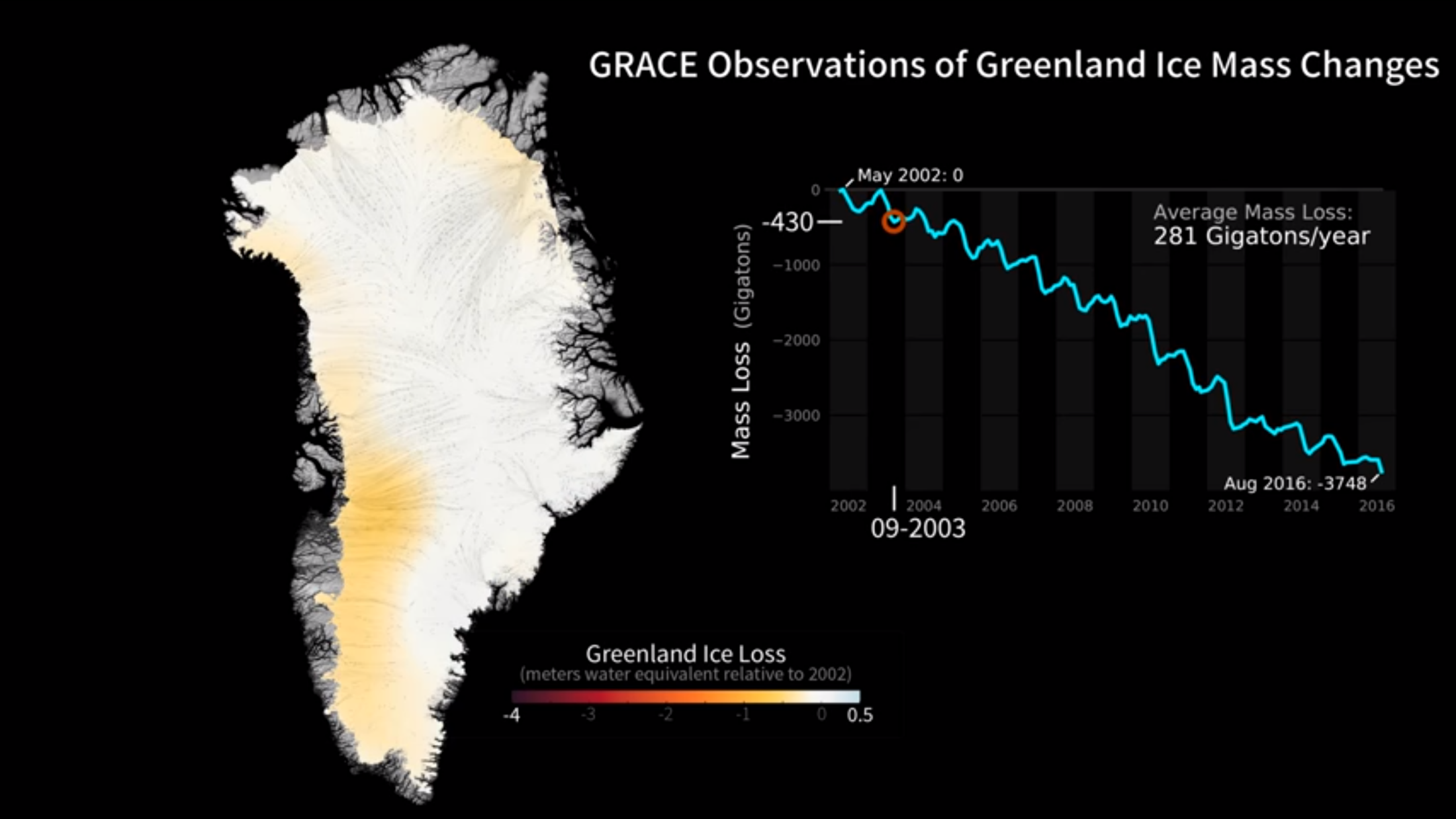 2 – Shrinking Ice Sheets - Greenland
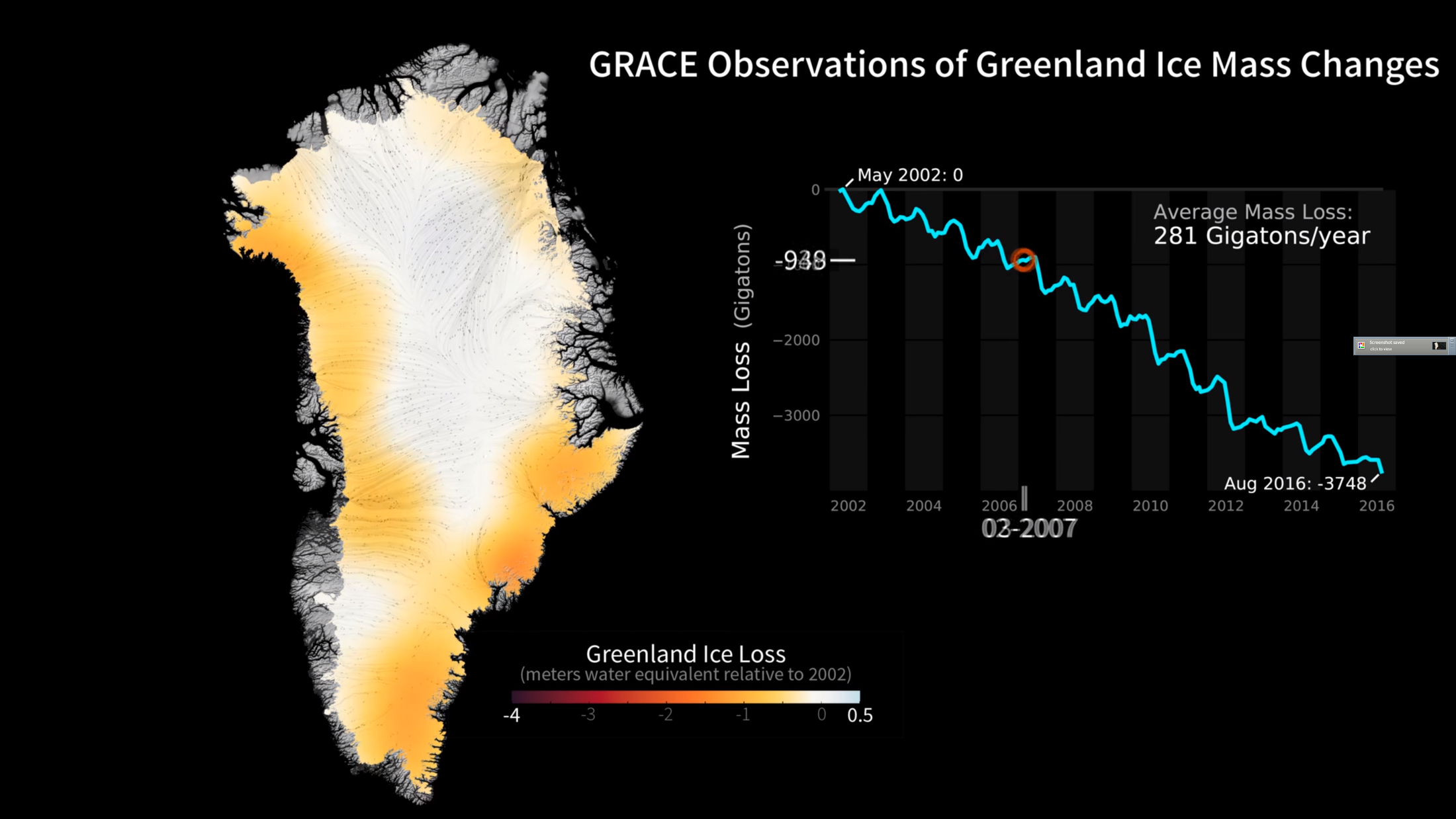 2 – Shrinking Ice Sheets - Greenland
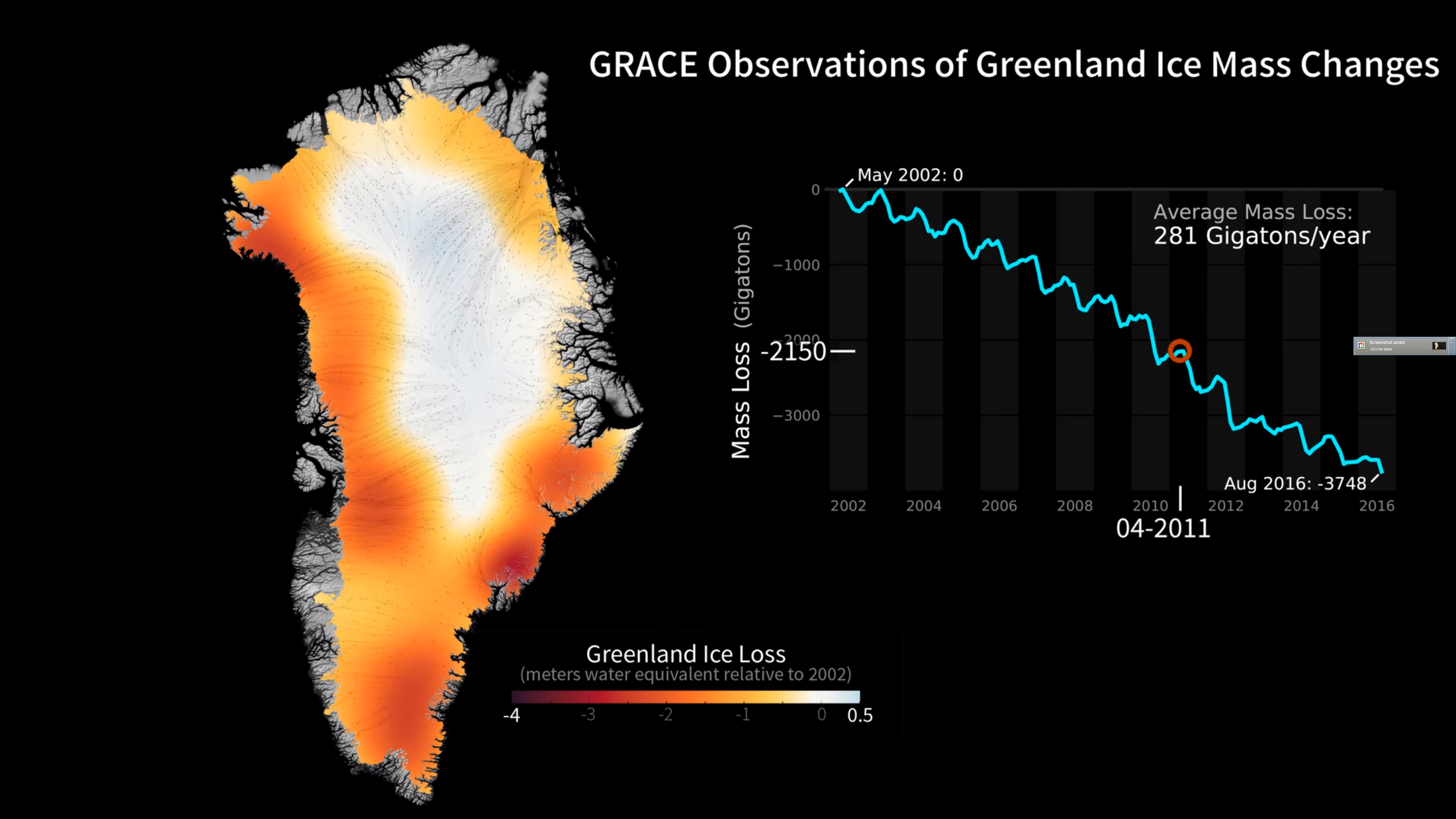 2 – Shrinking Ice Sheets - Greenland
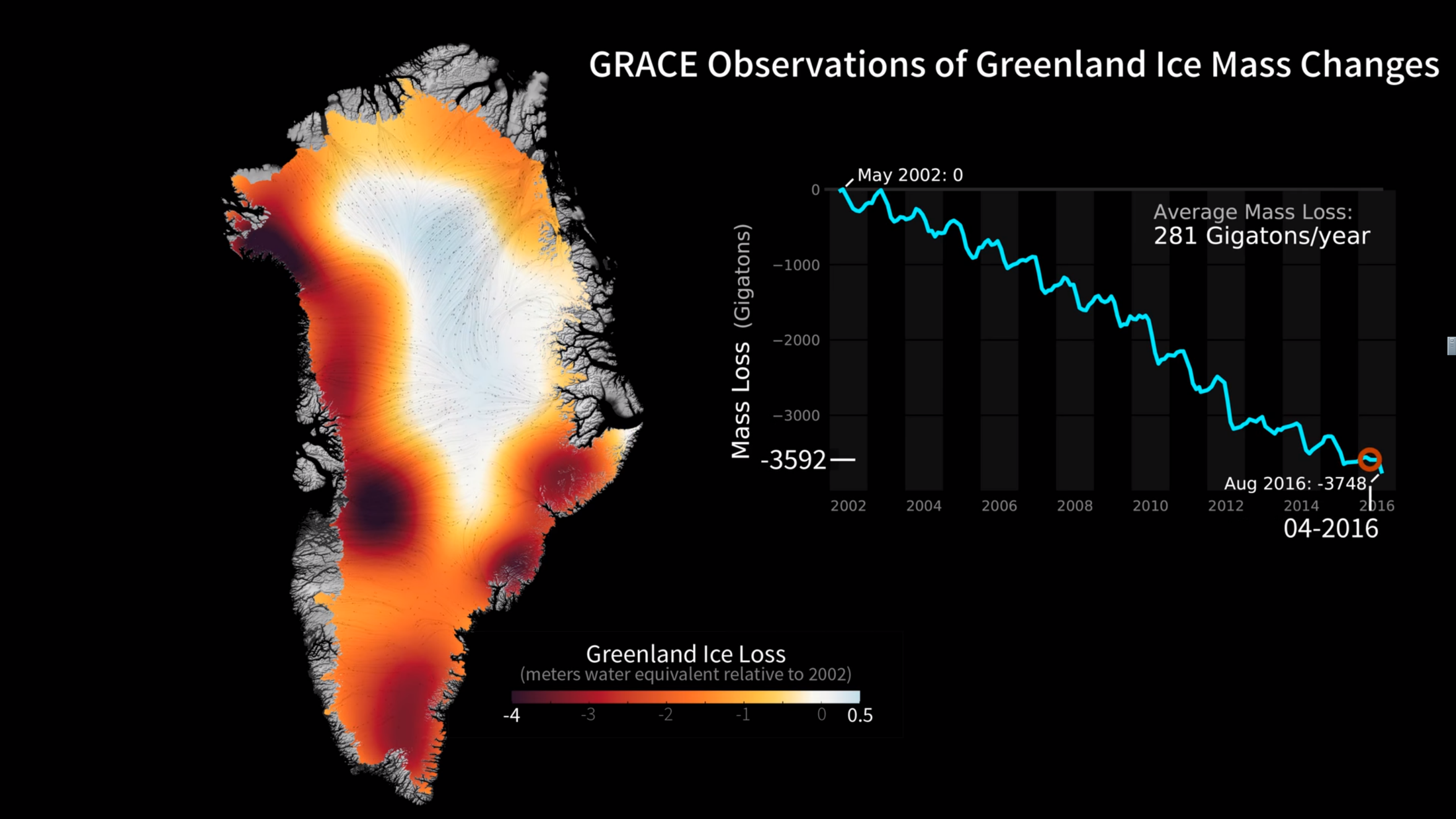 2 – Shrinking Ice Sheets - Antarctica
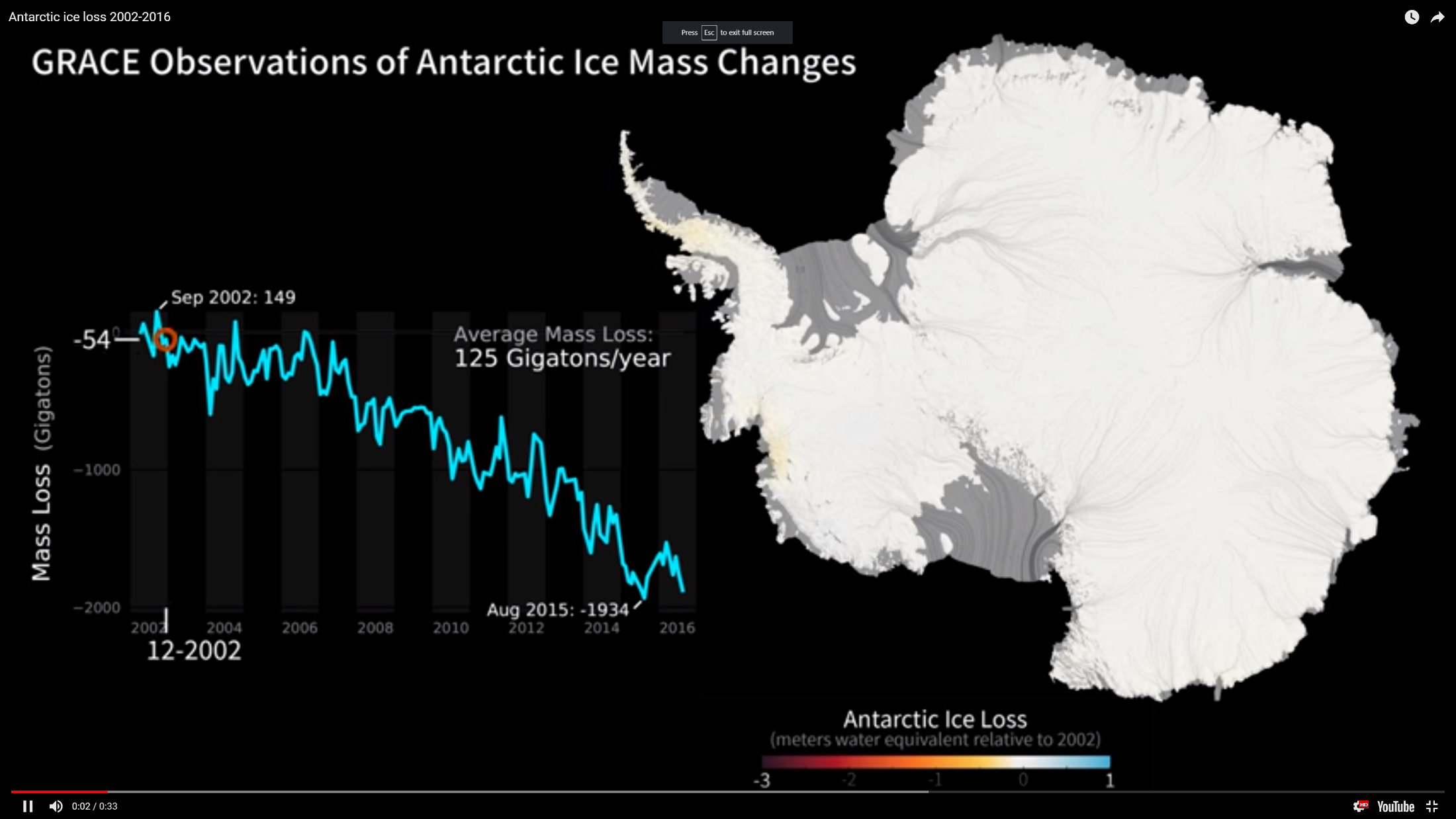 2 – Shrinking Ice Sheets - Antarctica
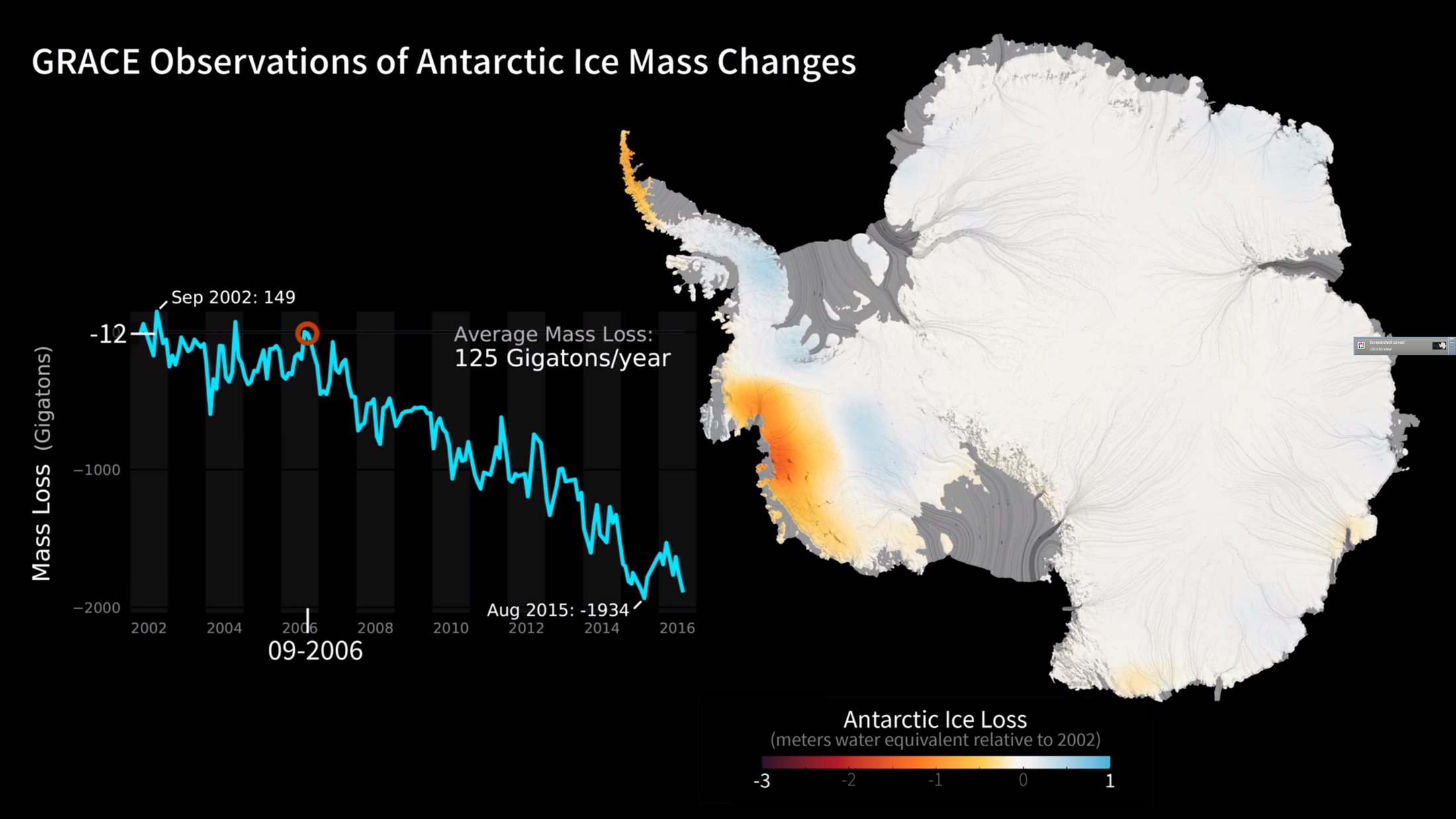 2 – Shrinking Ice Sheets - Antarctica
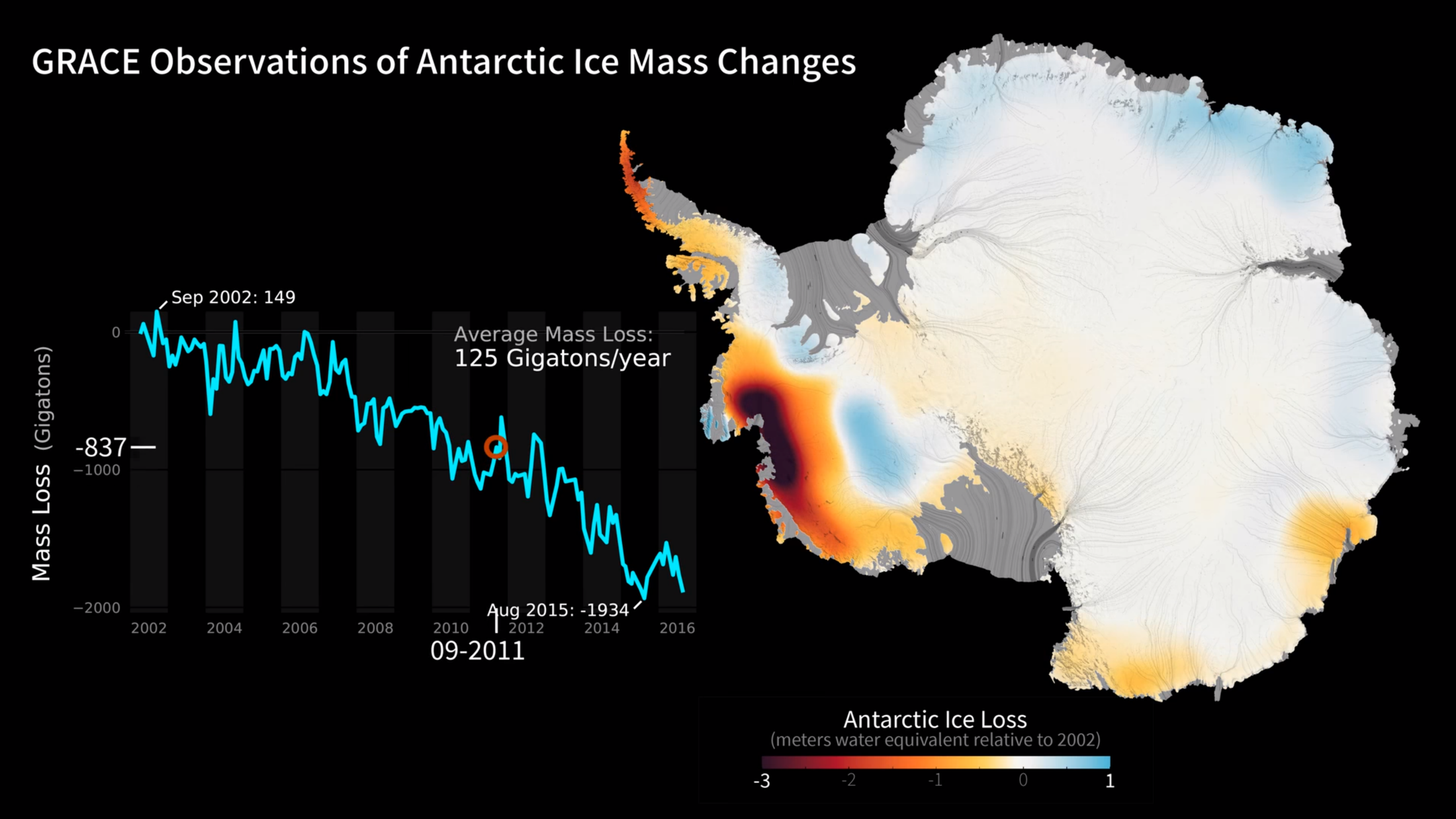 2 – Shrinking Ice Sheets - Antarctica
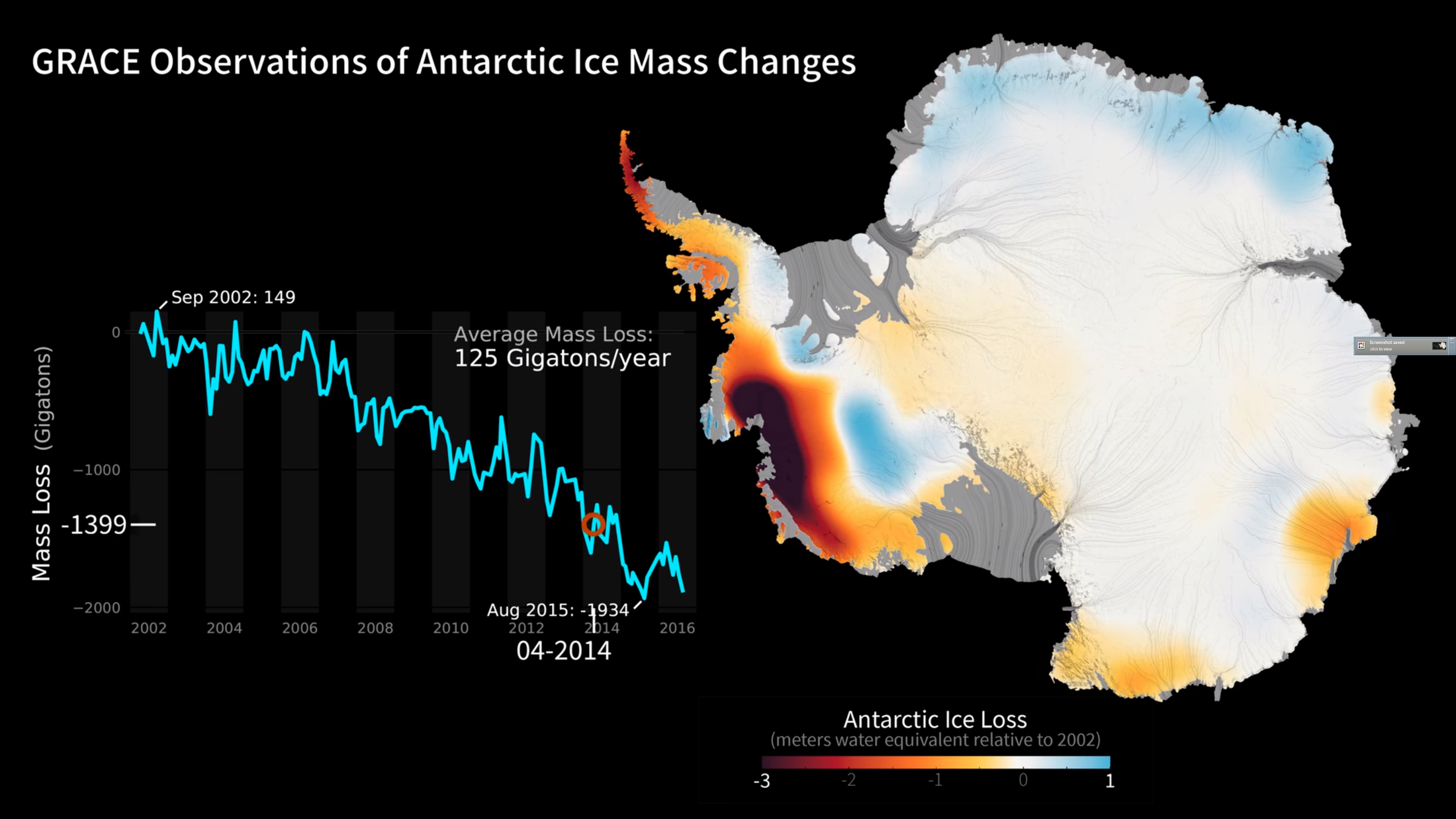 2 – Shrinking Ice Sheets - Antarctica
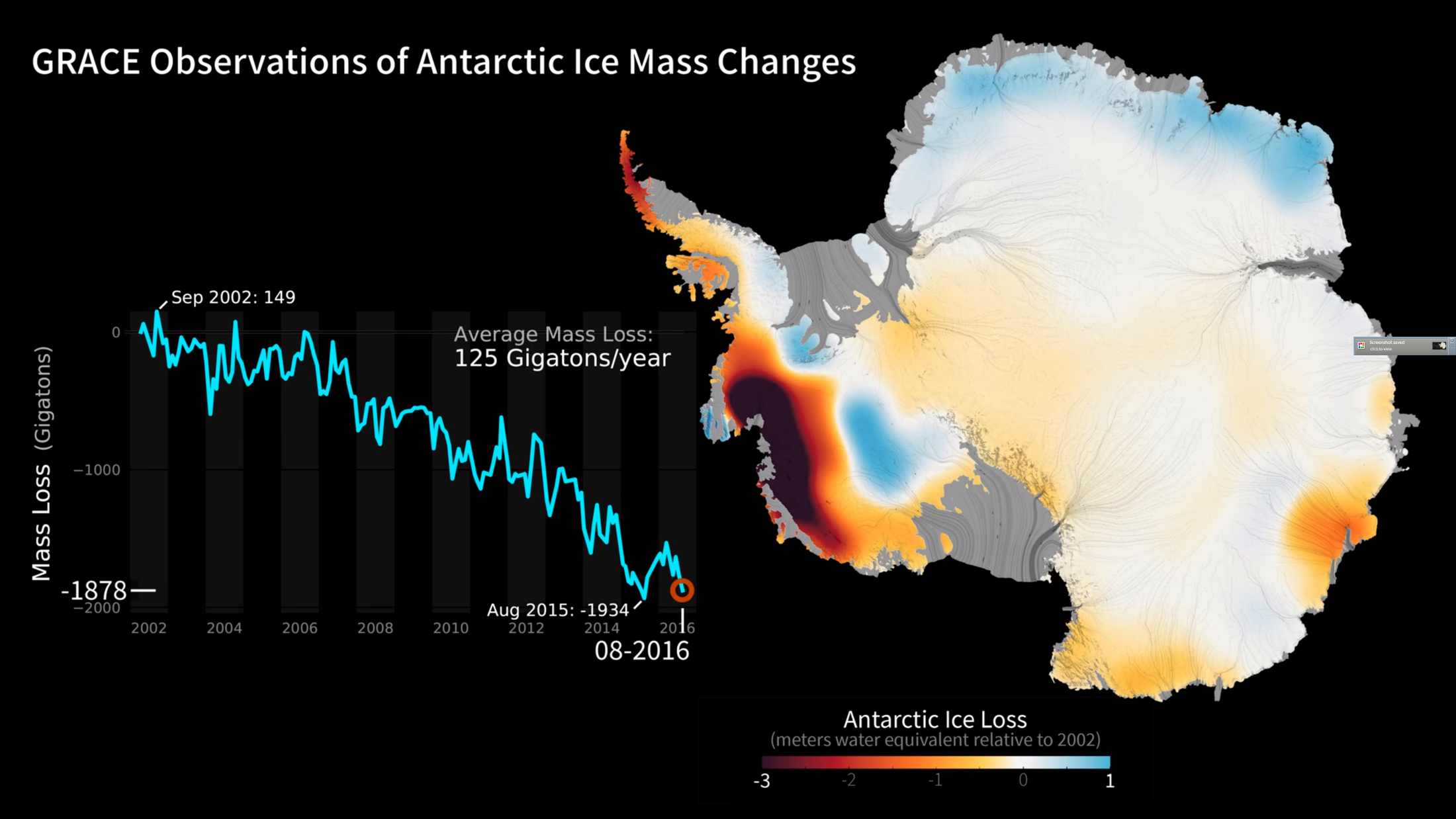 3 – Glacial Retreat - Alaska
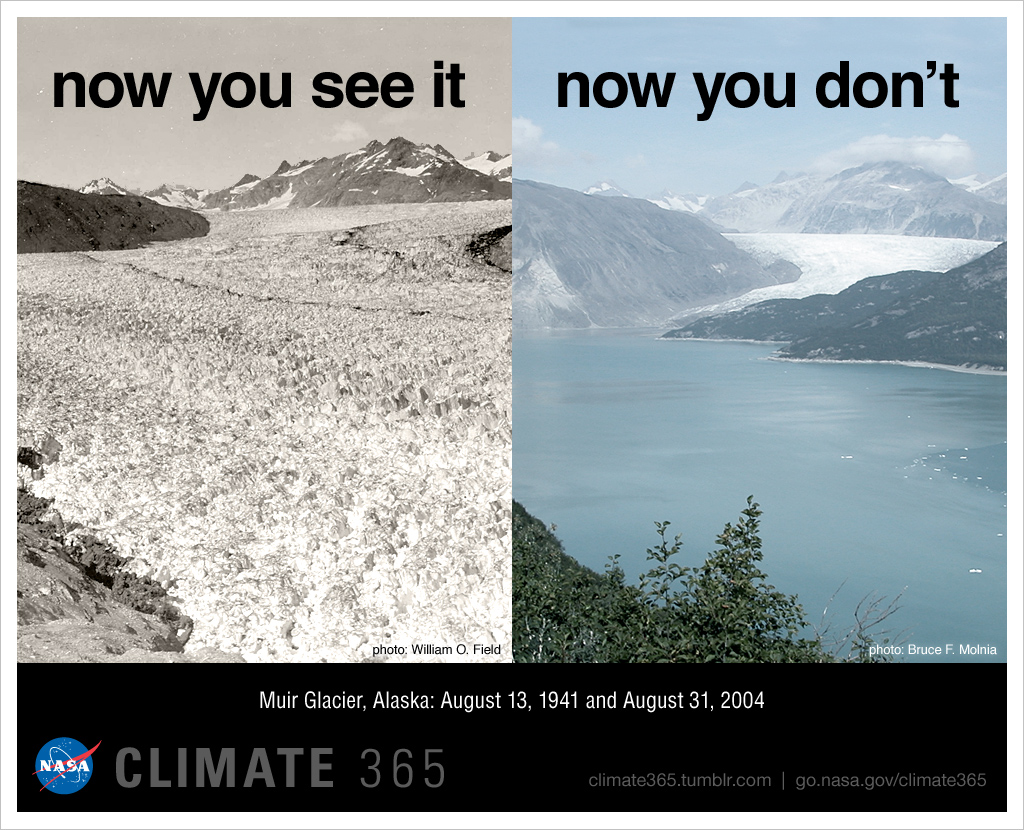 3 – Glacial Retreat - Canada
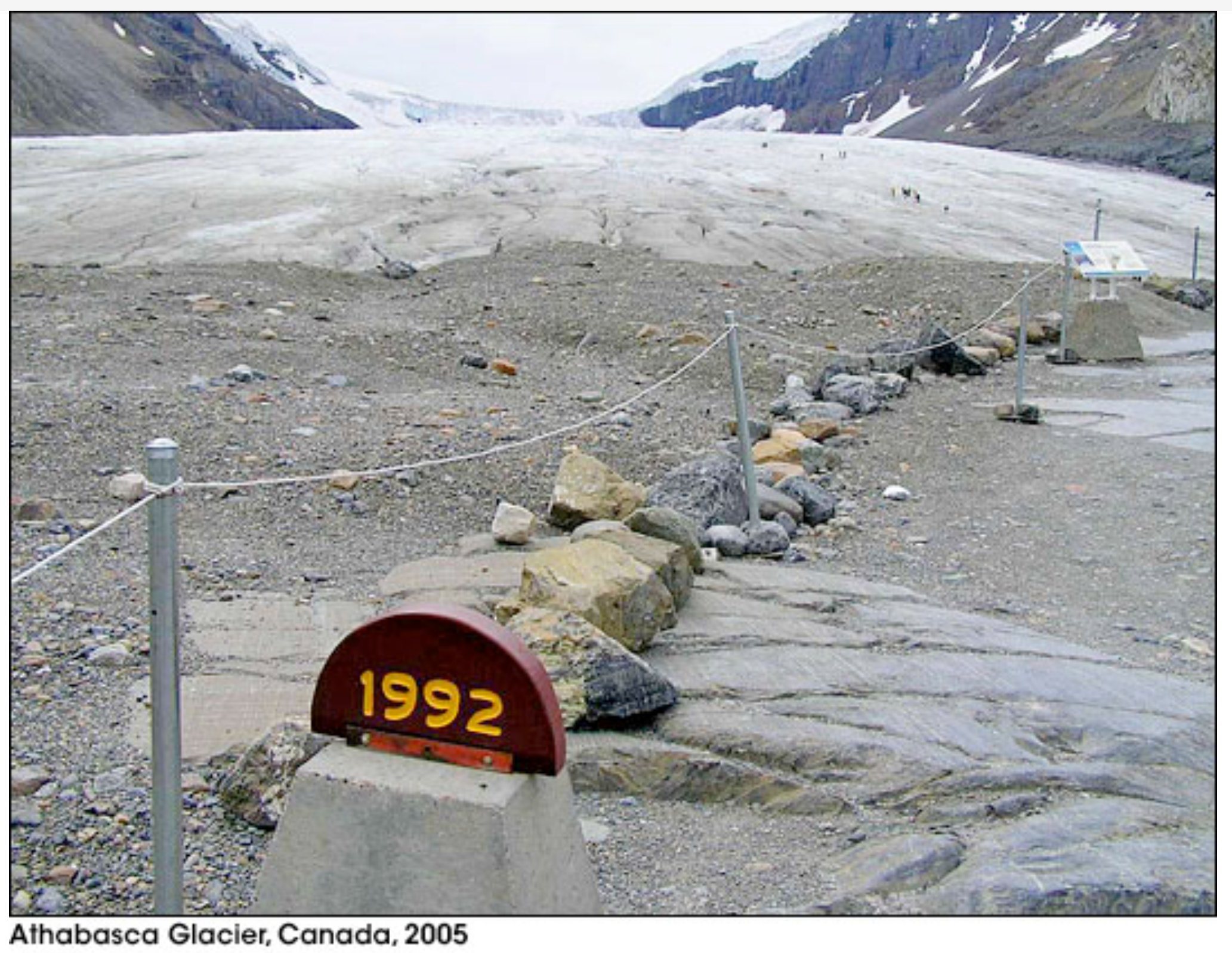 3 – Glacial Retreat - Greenland
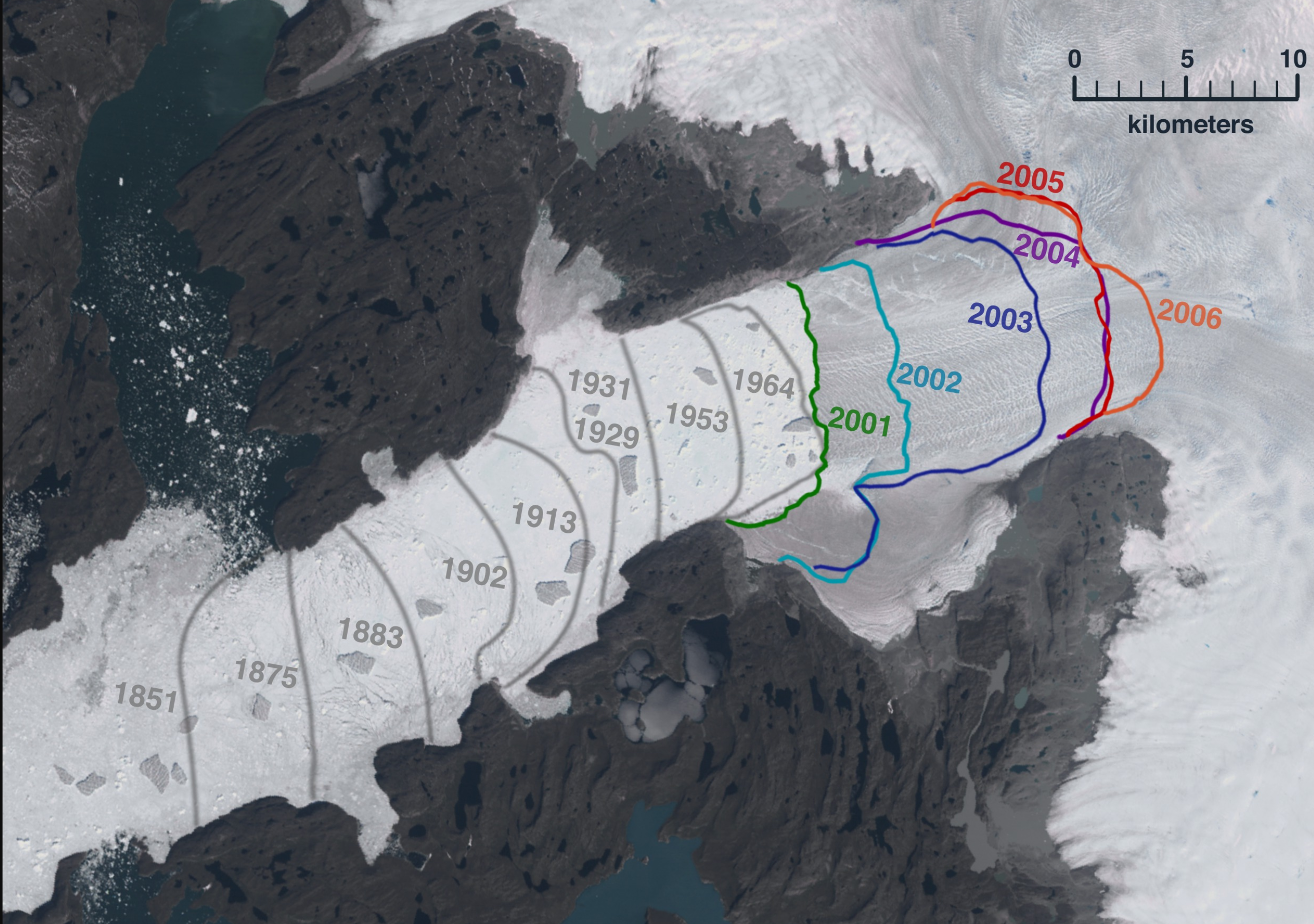 4 – Melting Permafrost
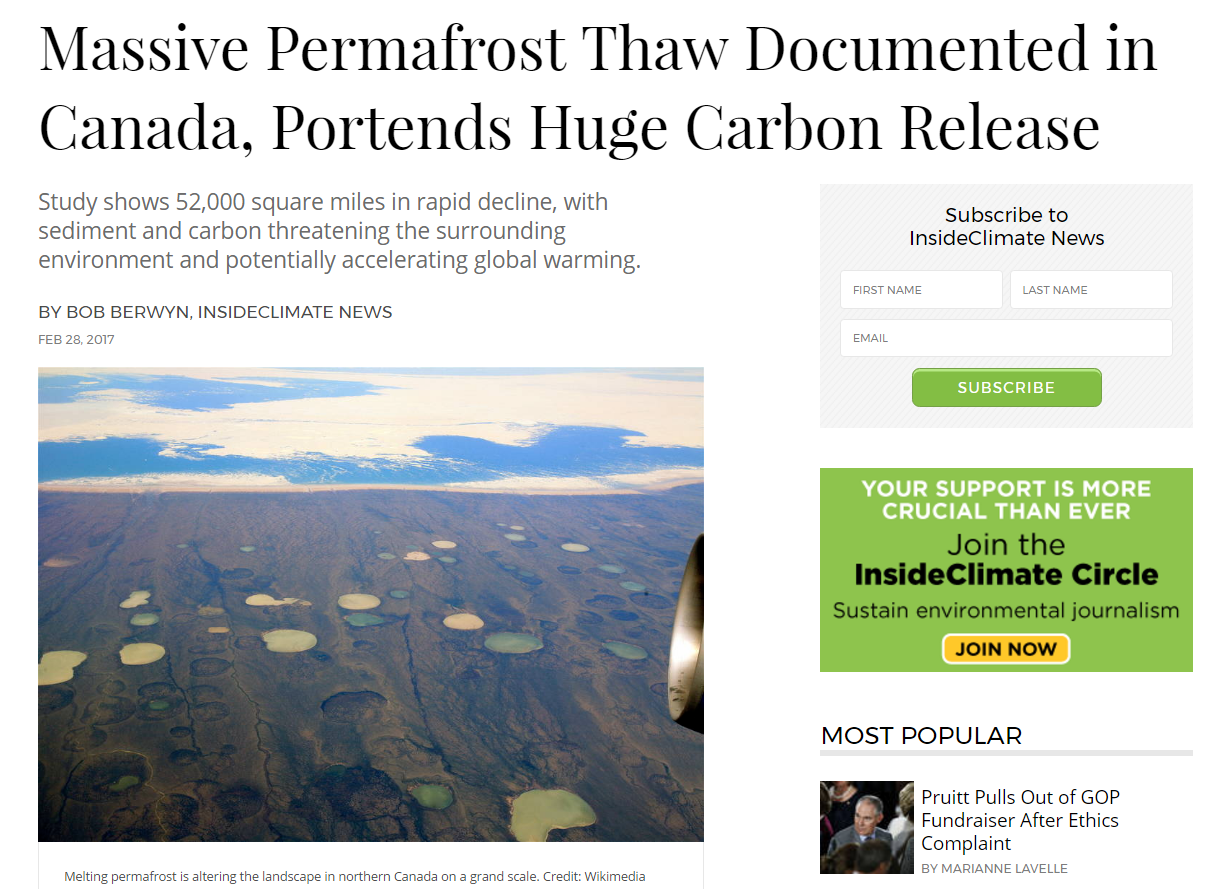 4 – Melting Permafrost
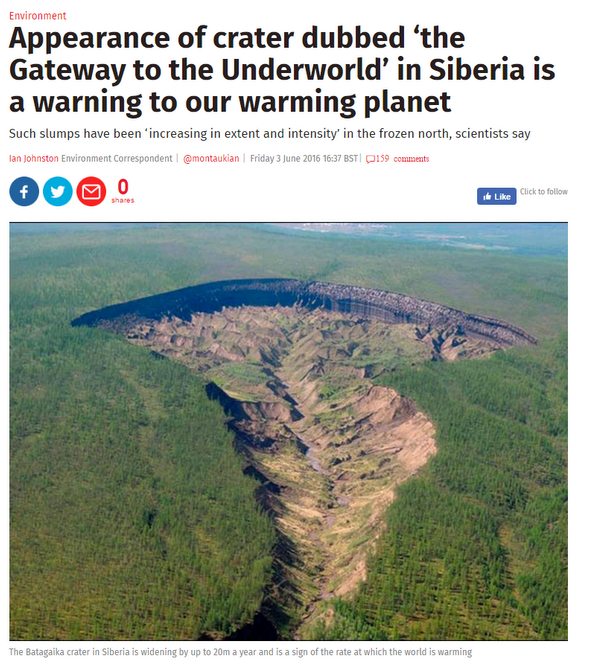 5 – Decreased Snow Cover
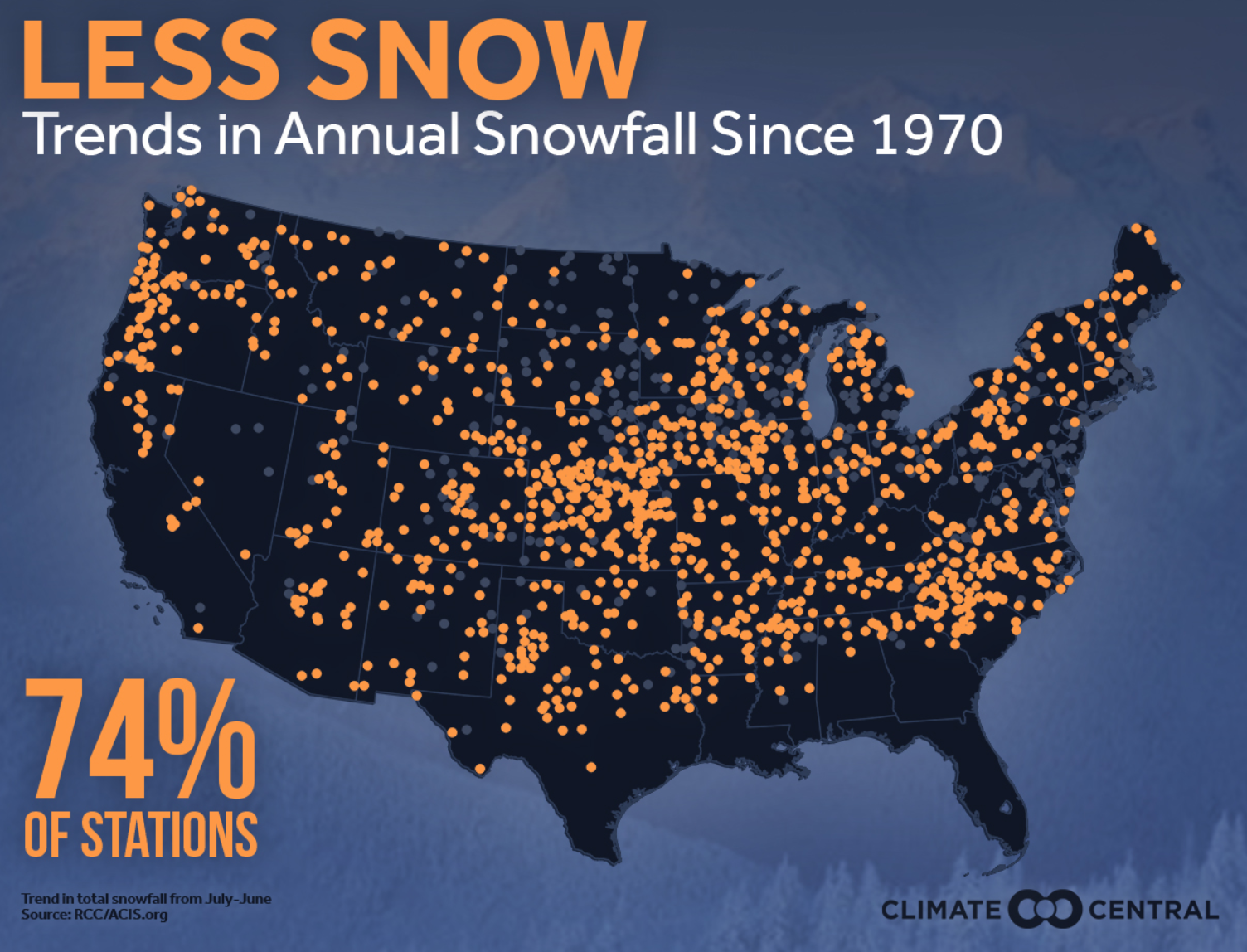 5 – Decreased Snow Cover
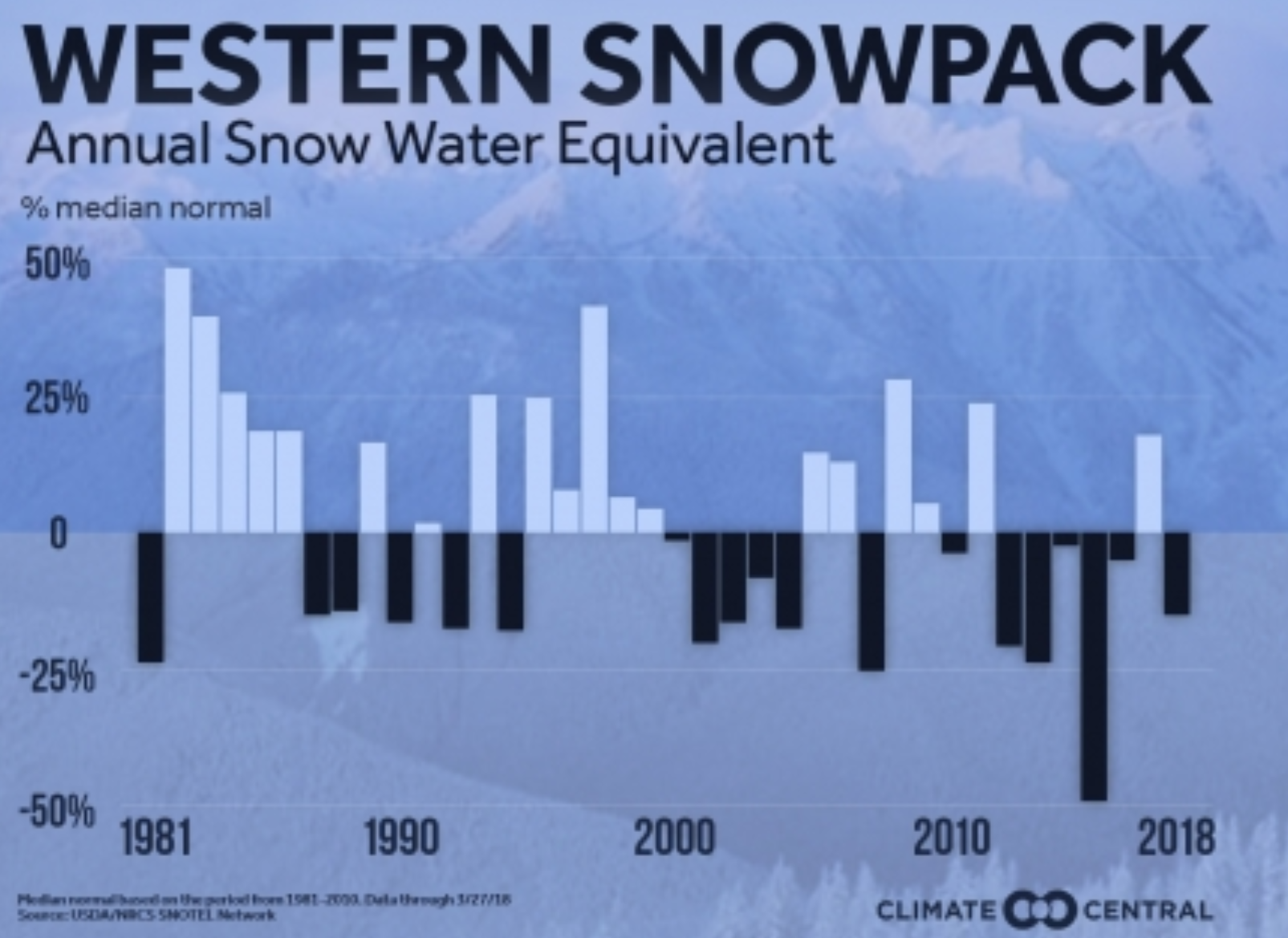 6 – Declining Arctic Sea Ice
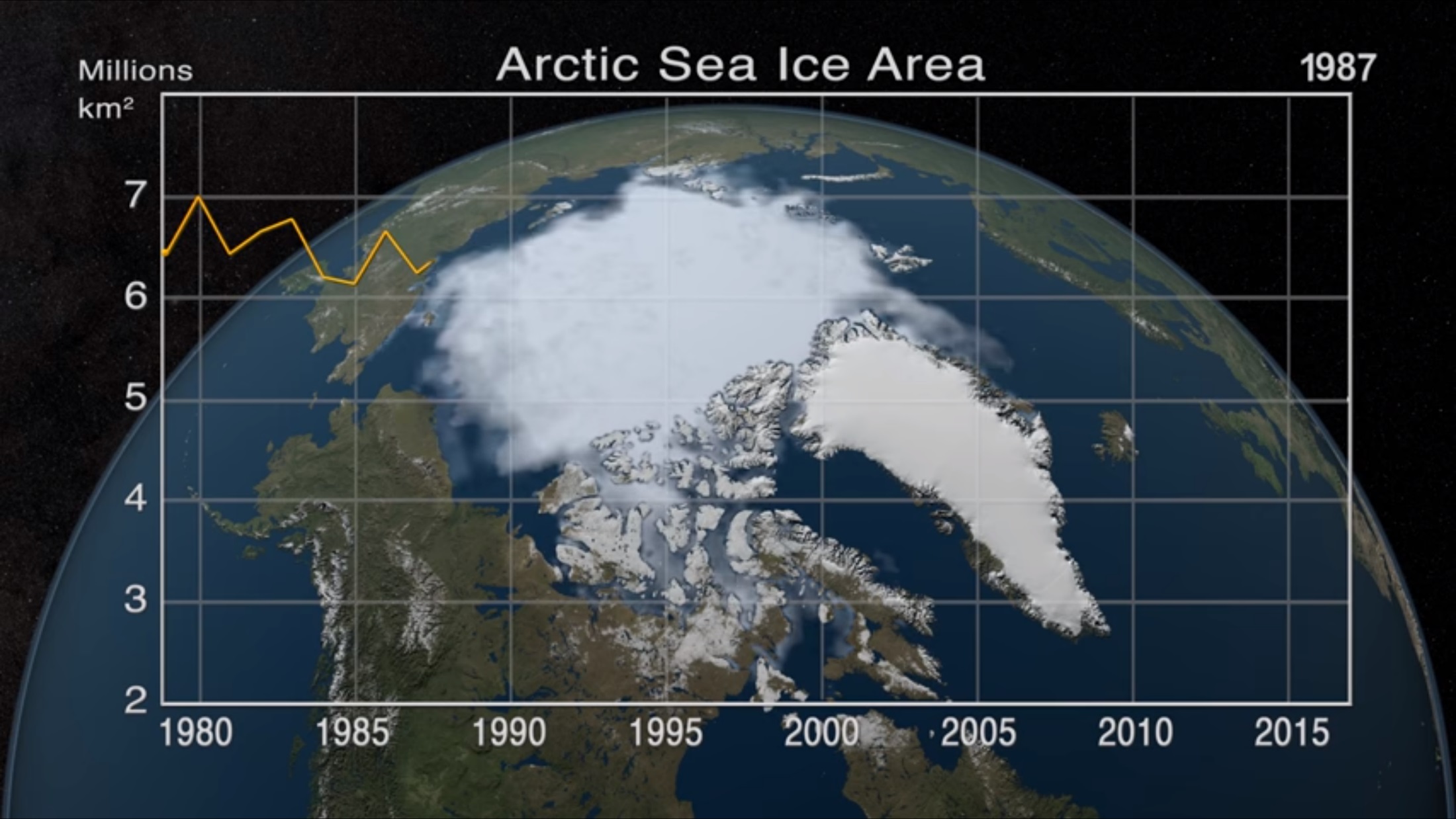 6 – Declining Arctic Sea Ice
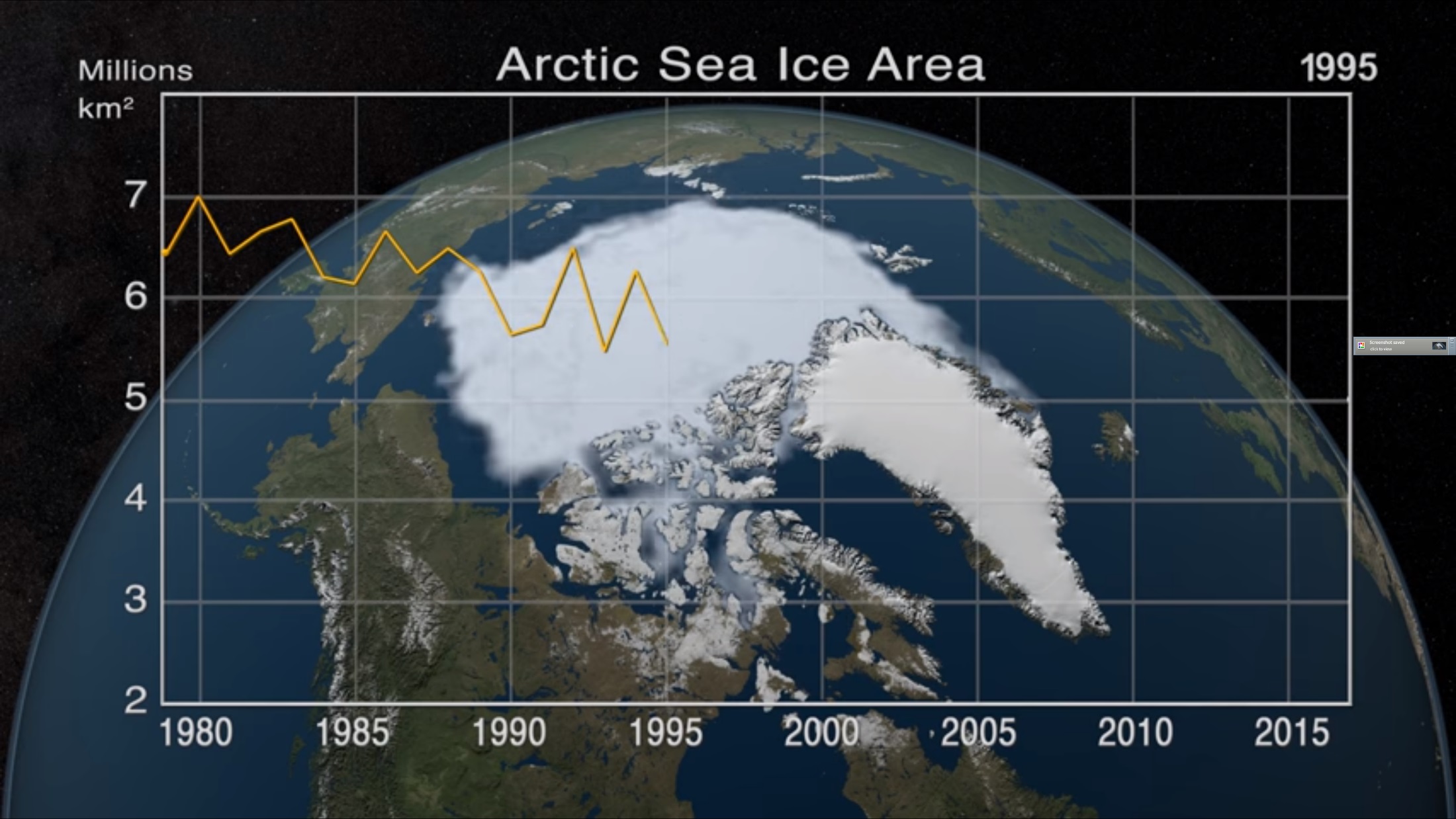 6 – Declining Arctic Sea Ice
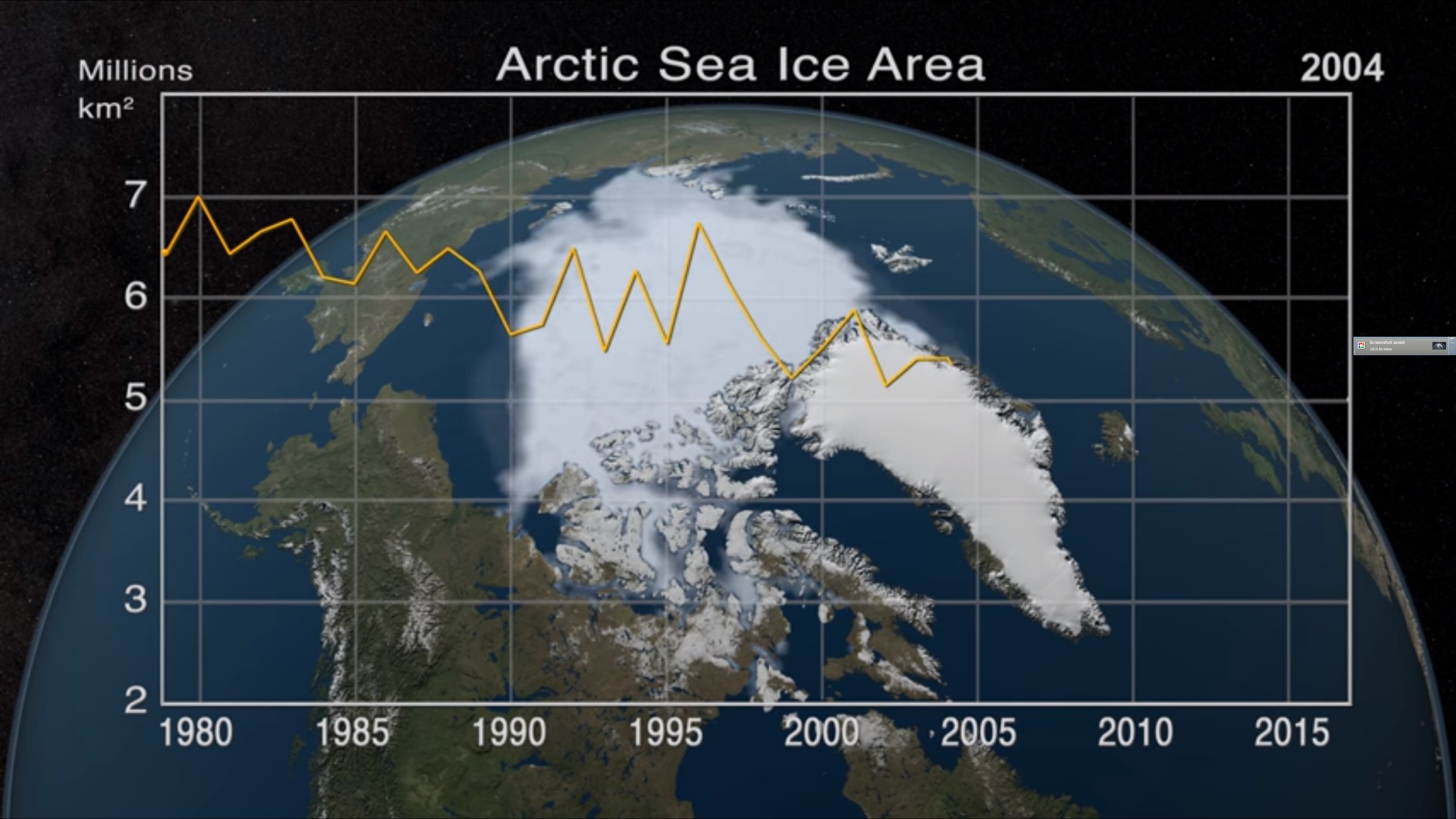 6 – Declining Arctic Sea Ice
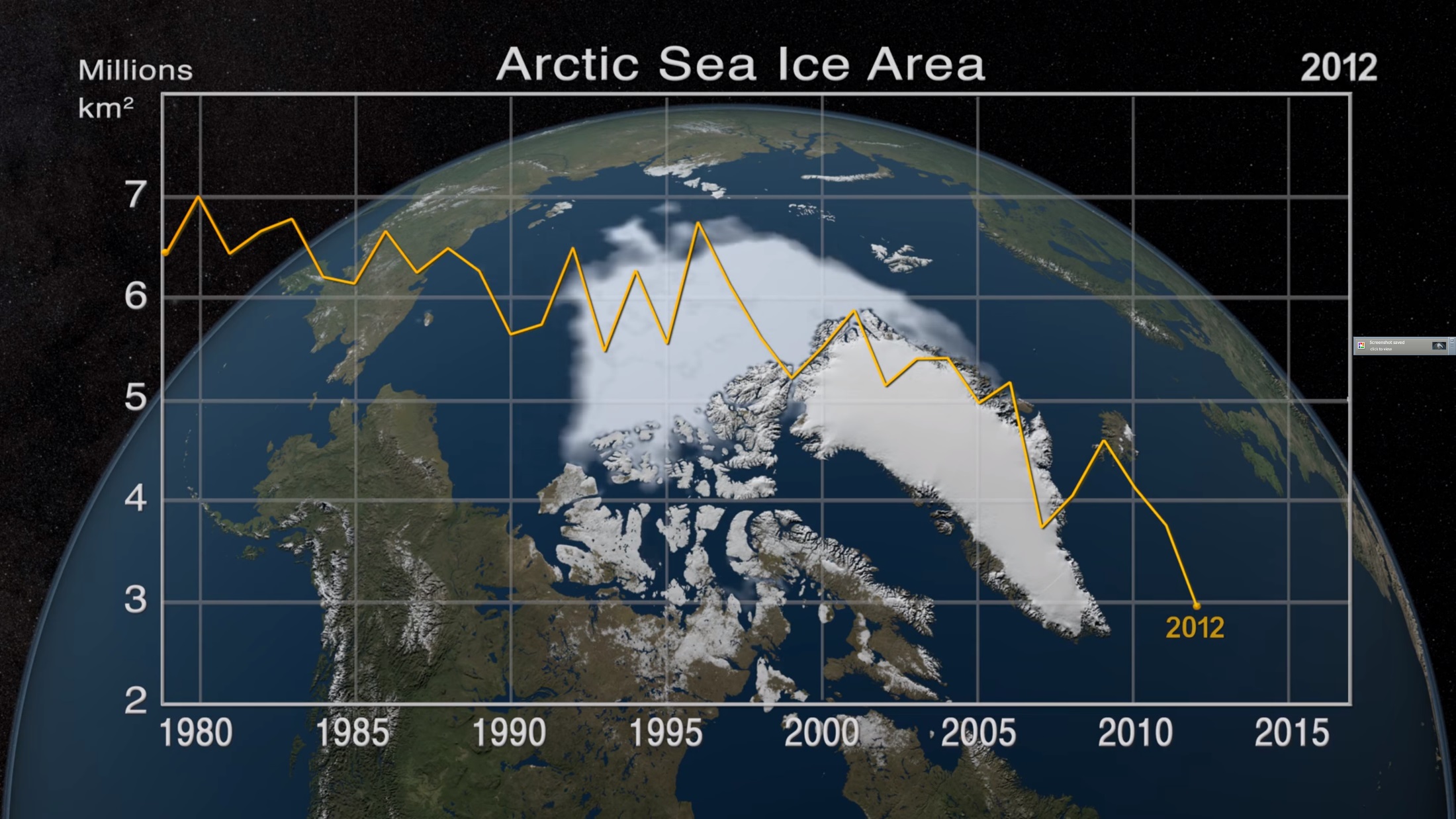 6 – Declining Arctic Sea Ice
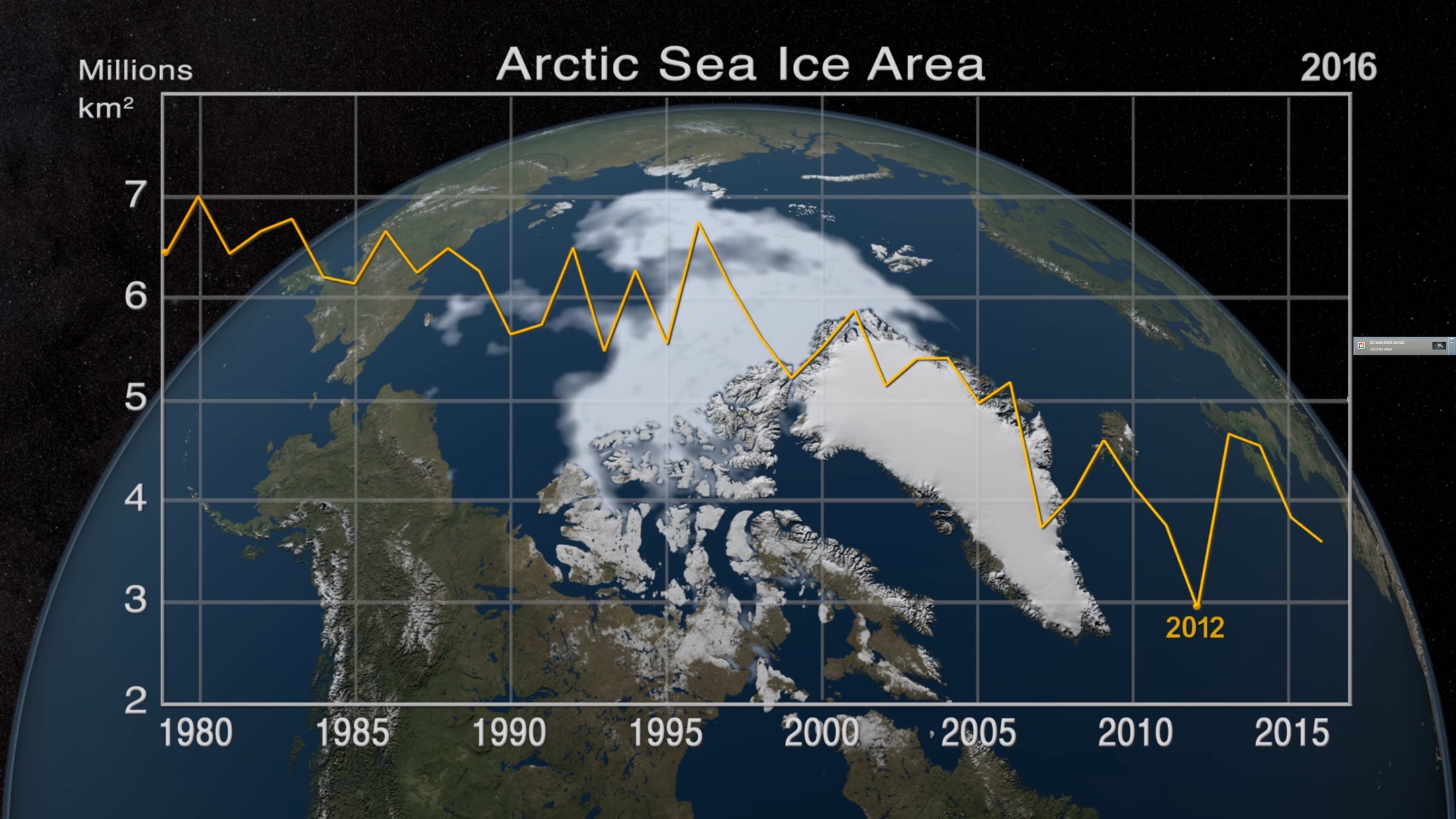 7 – Warming Oceans
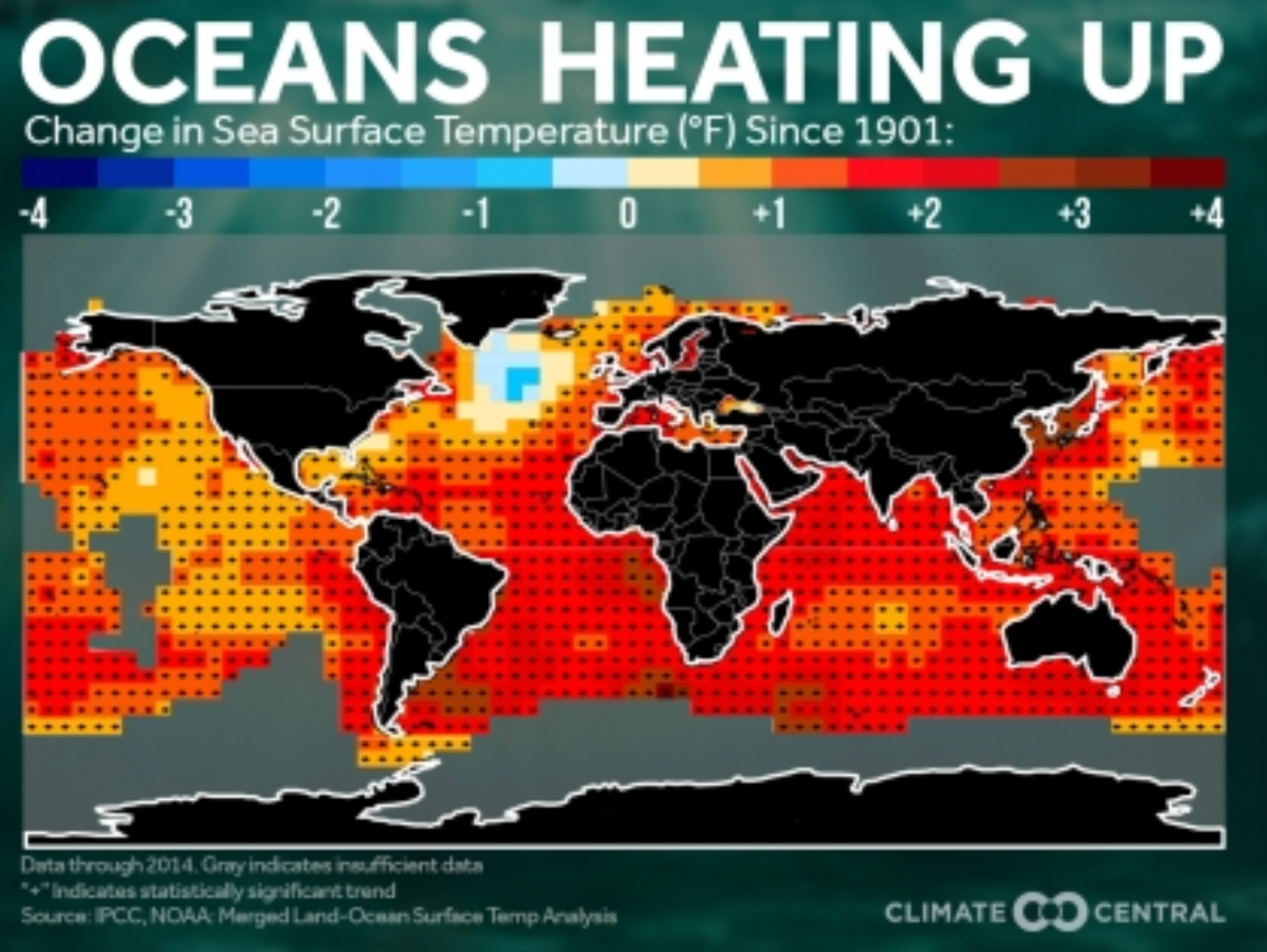 7 – Warming Oceans
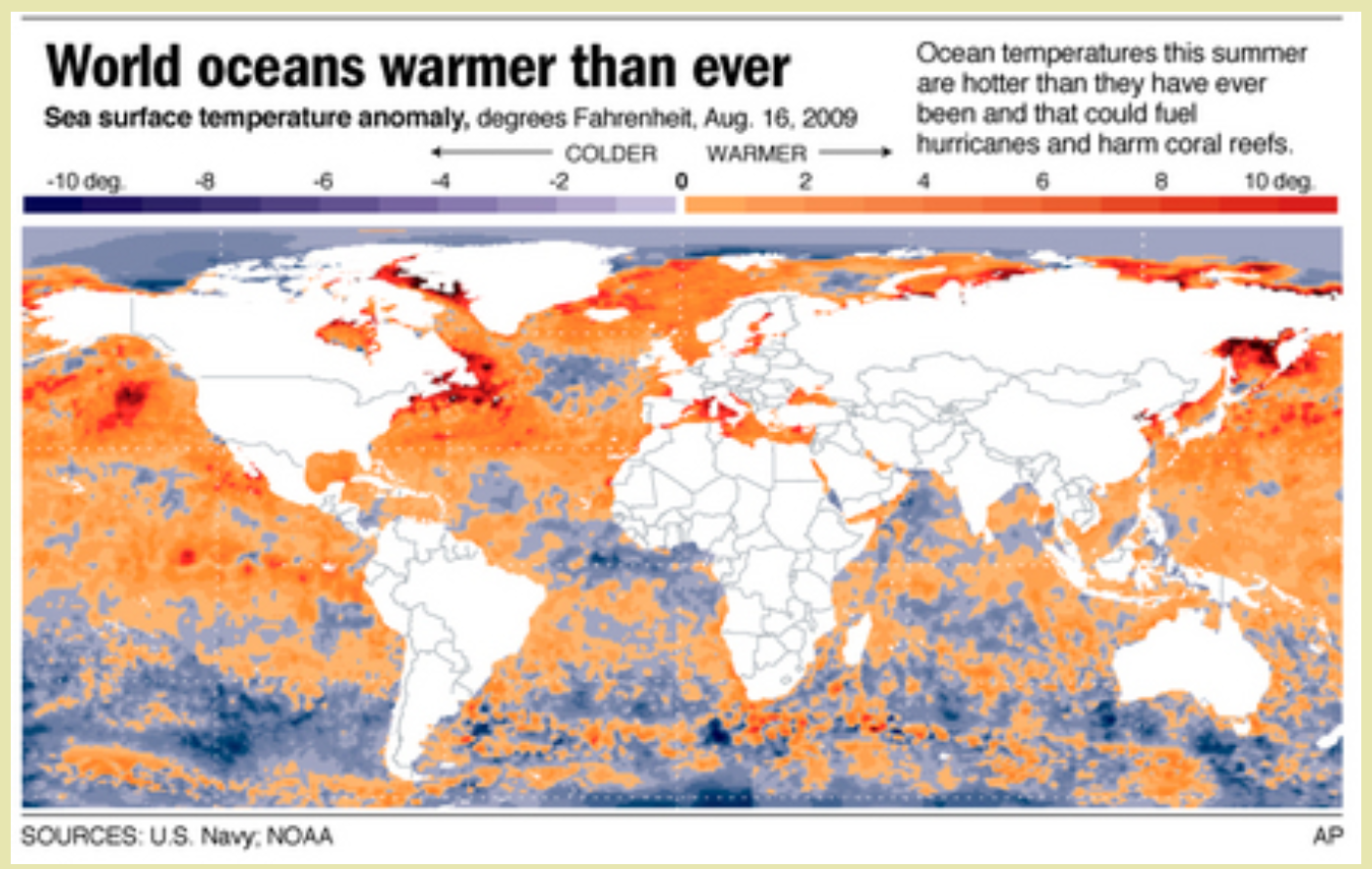 8 – Ocean Acidification
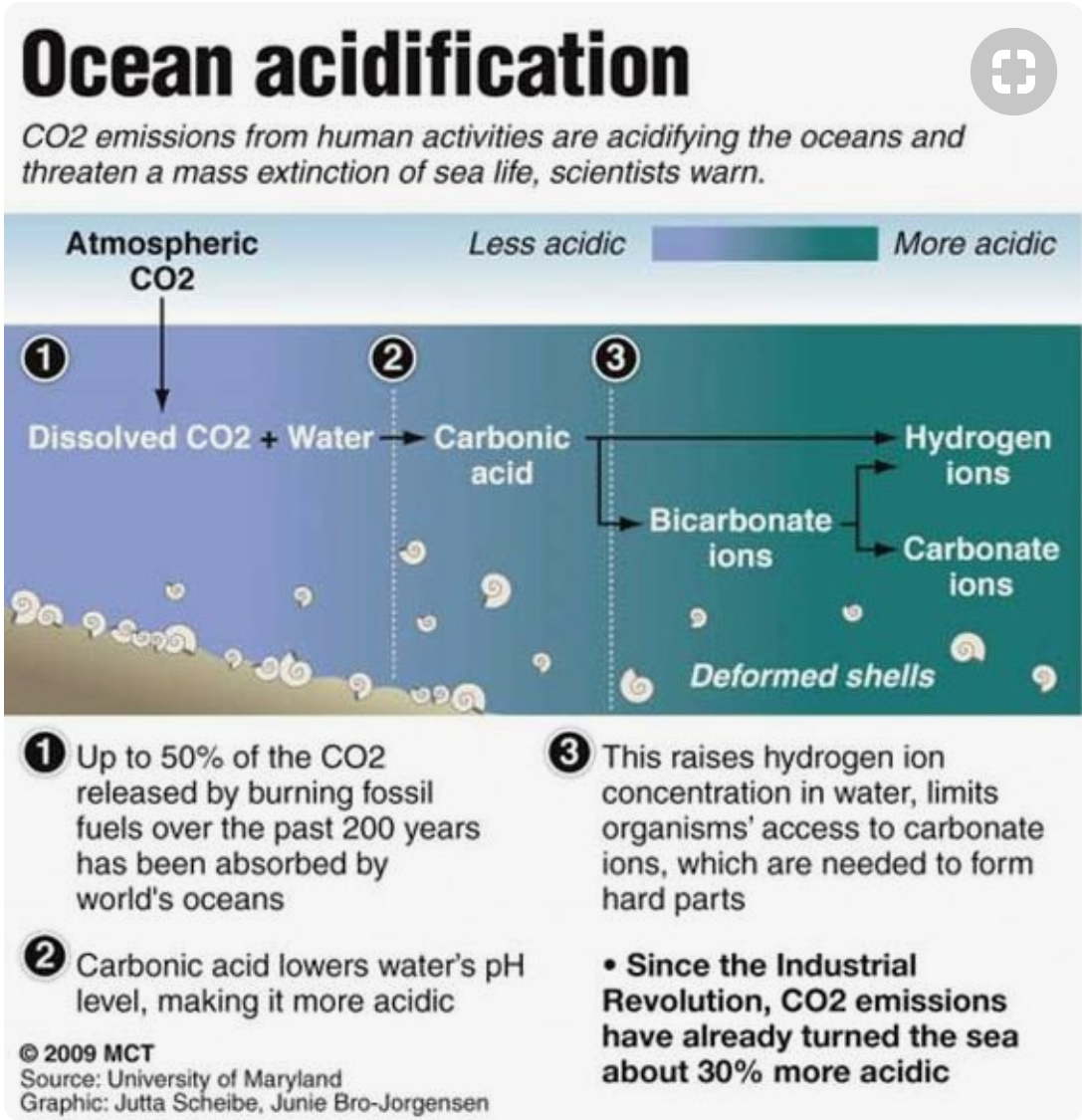 8 – Ocean Acidification
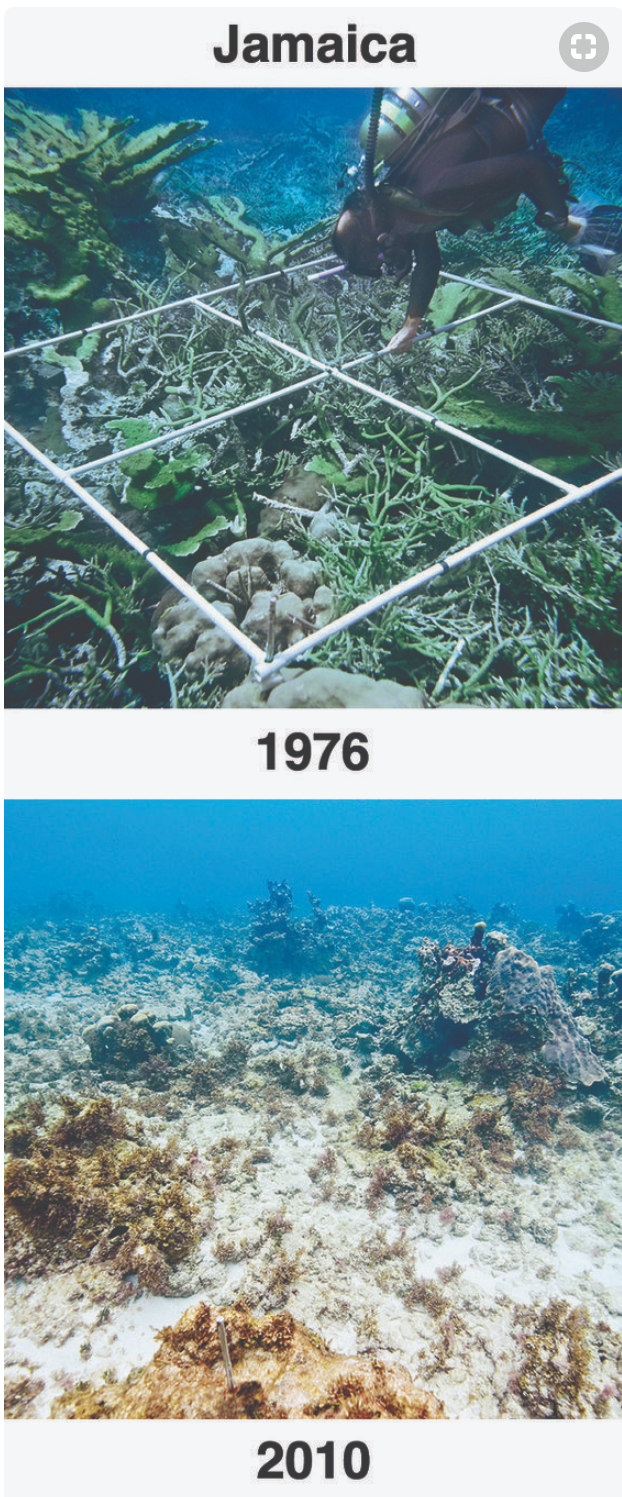 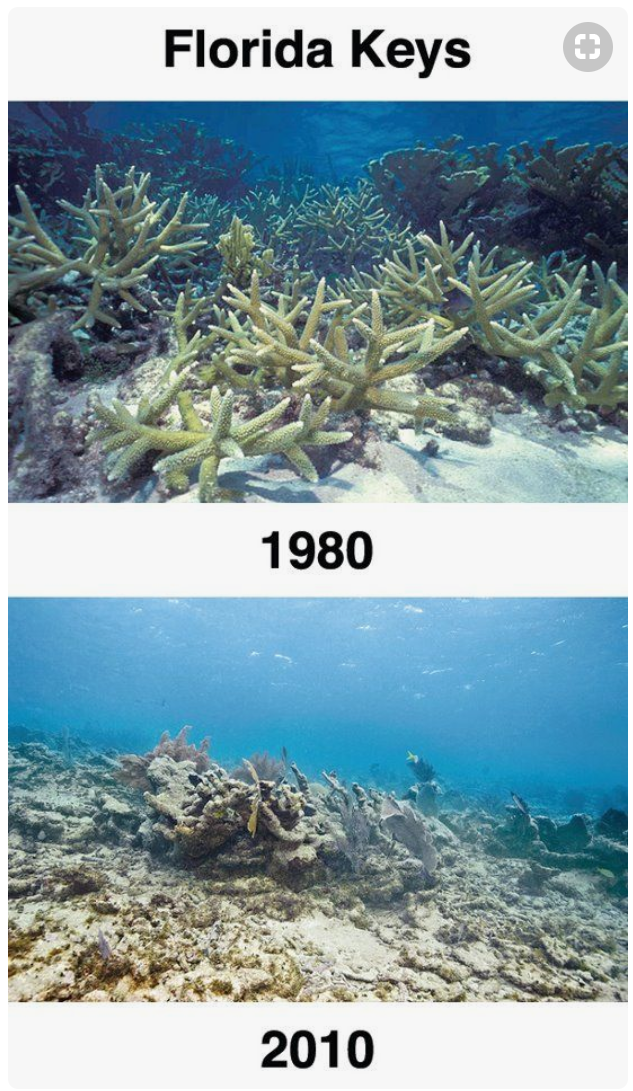 9 – Sea Level Rise
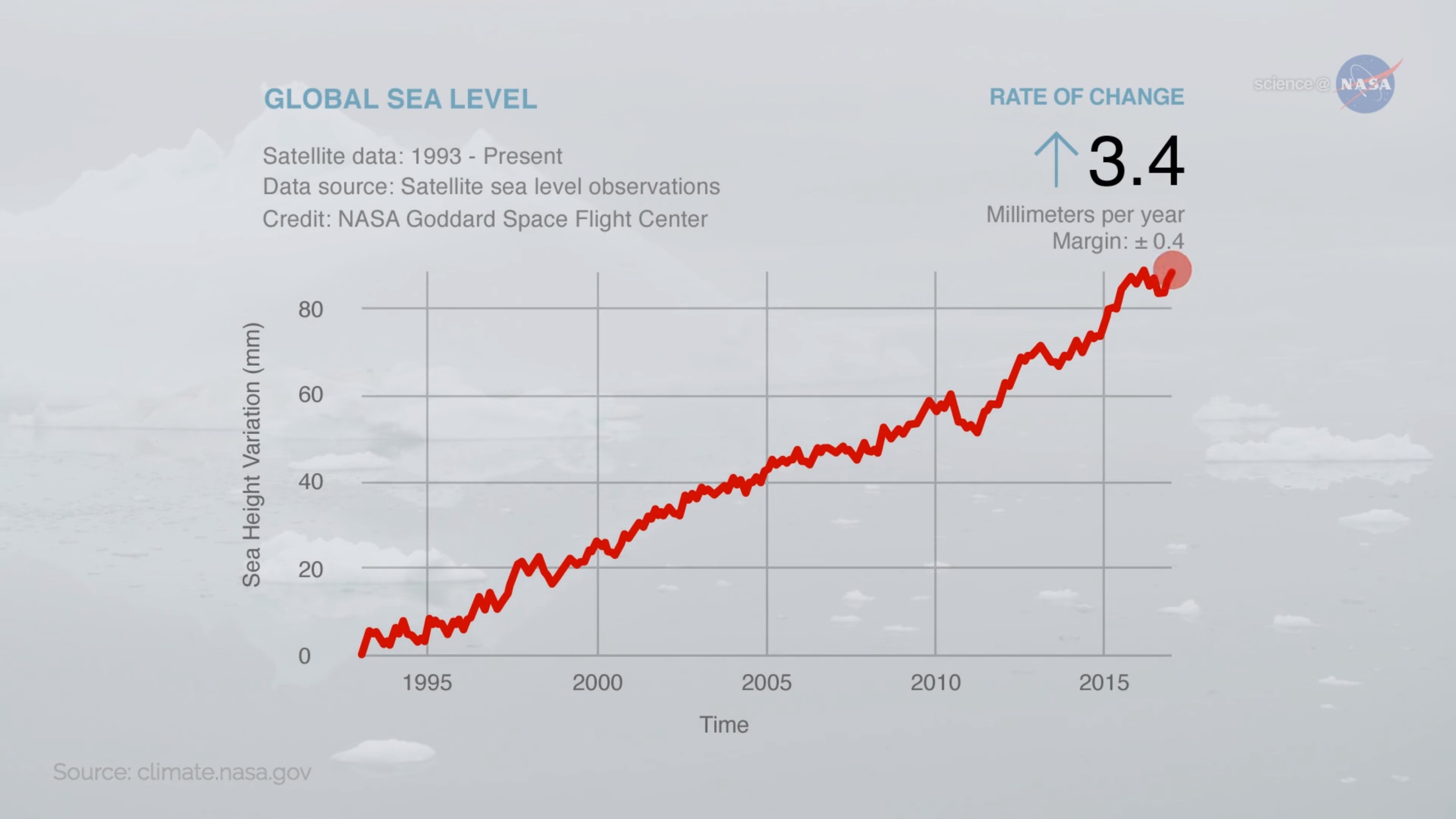 9 – Sea Level Rise
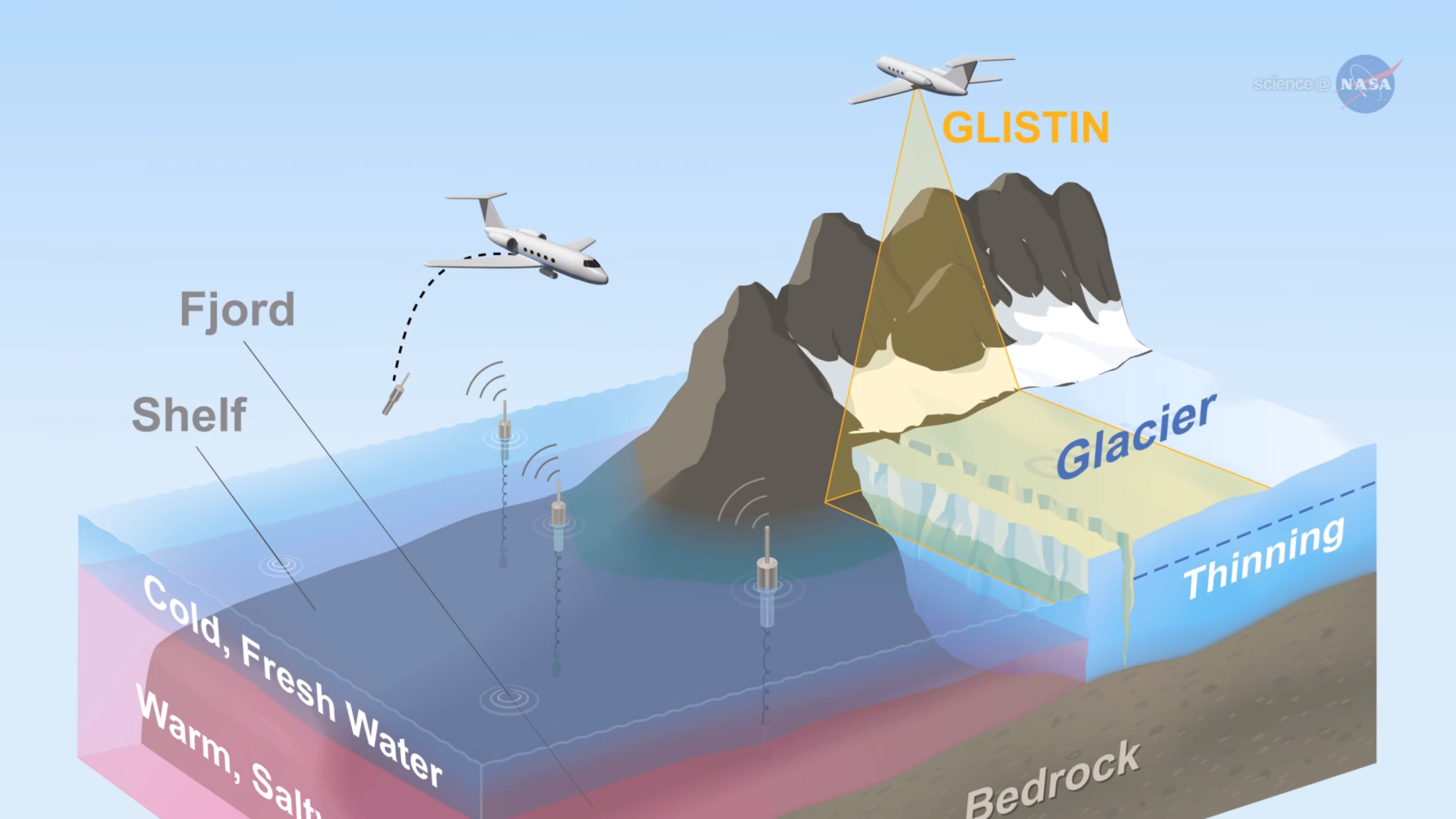 9 – Sea Level Rise
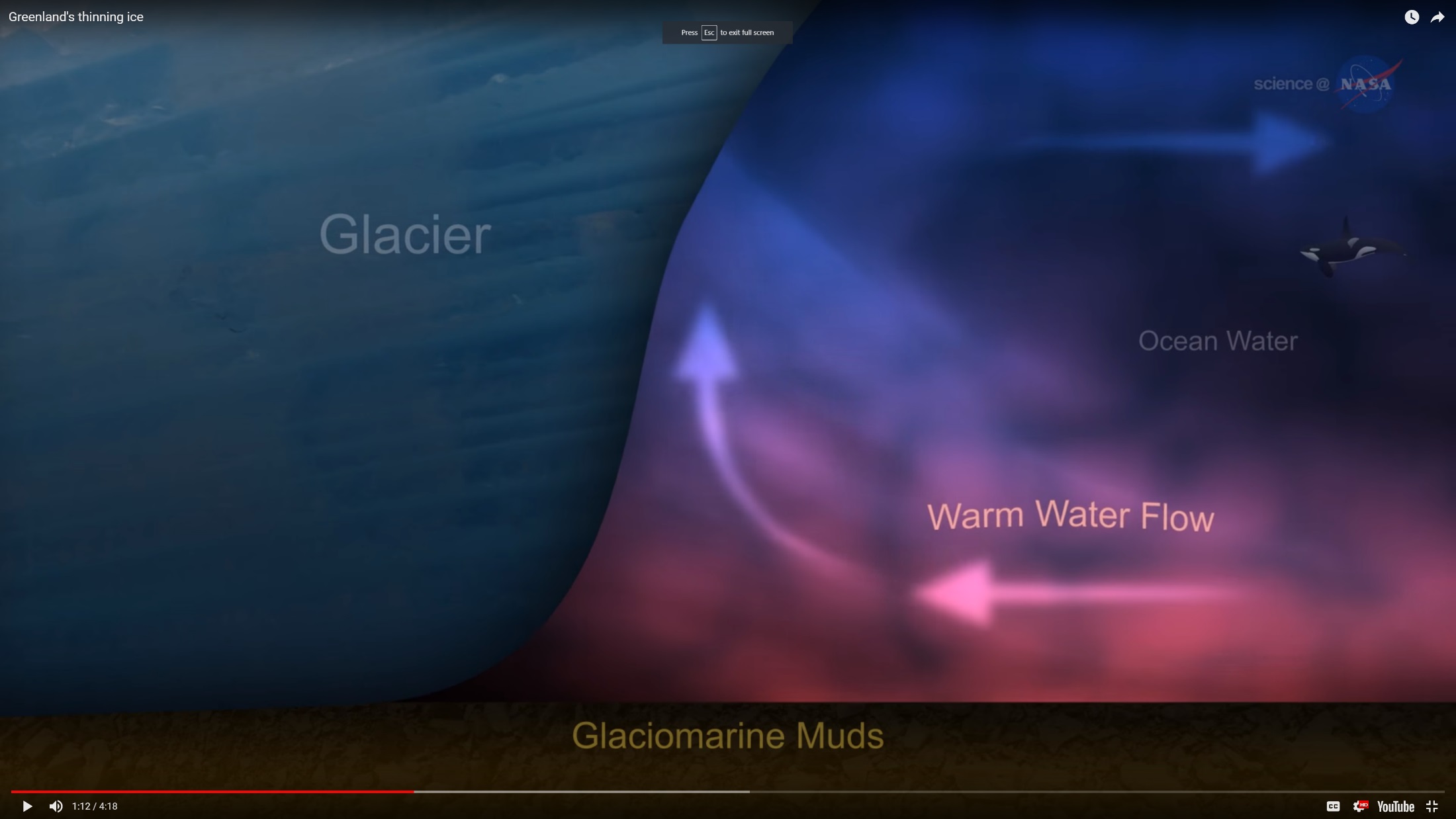 9 – Sea Level Rise
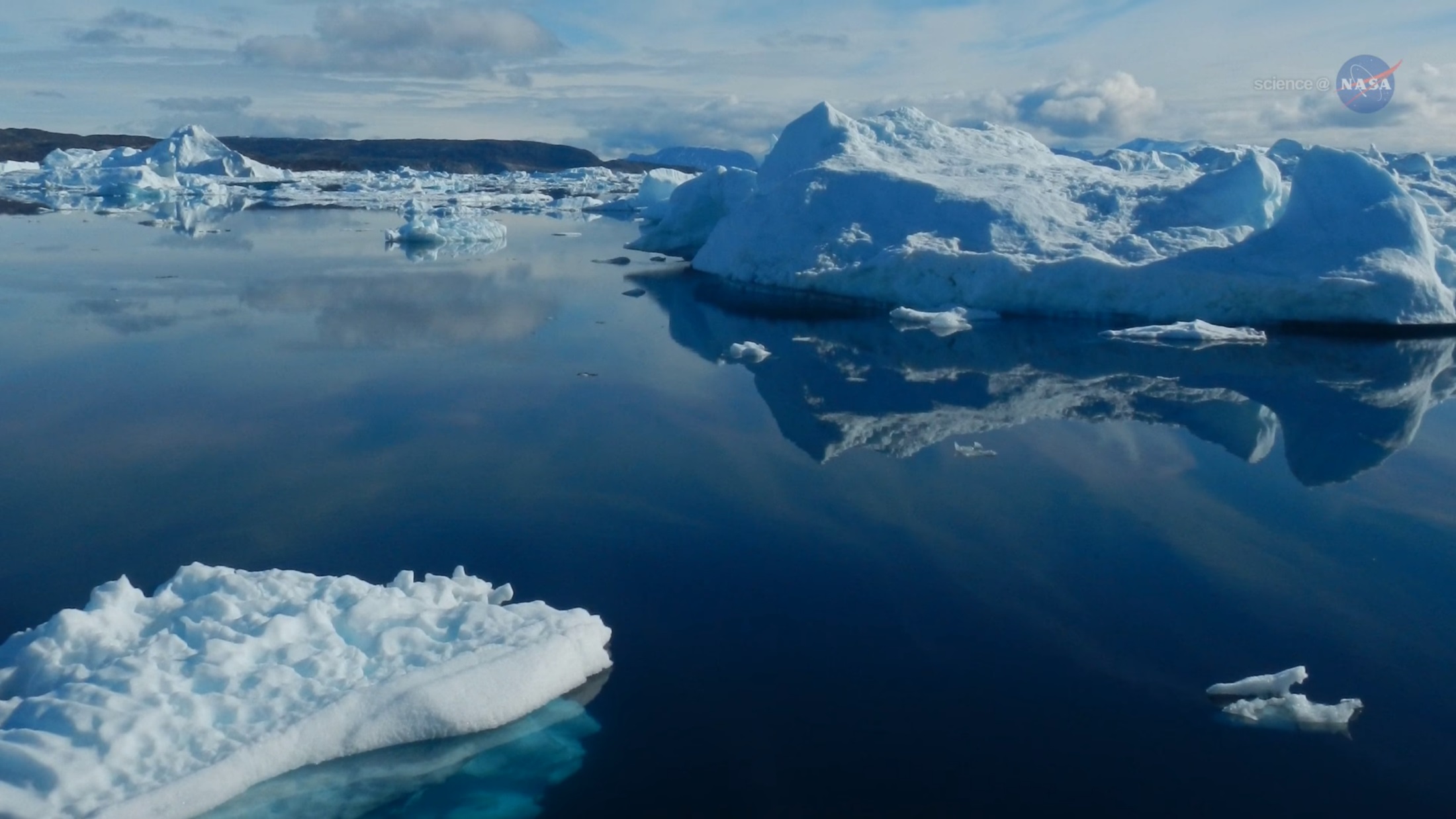 10 – Extreme Events Increasing
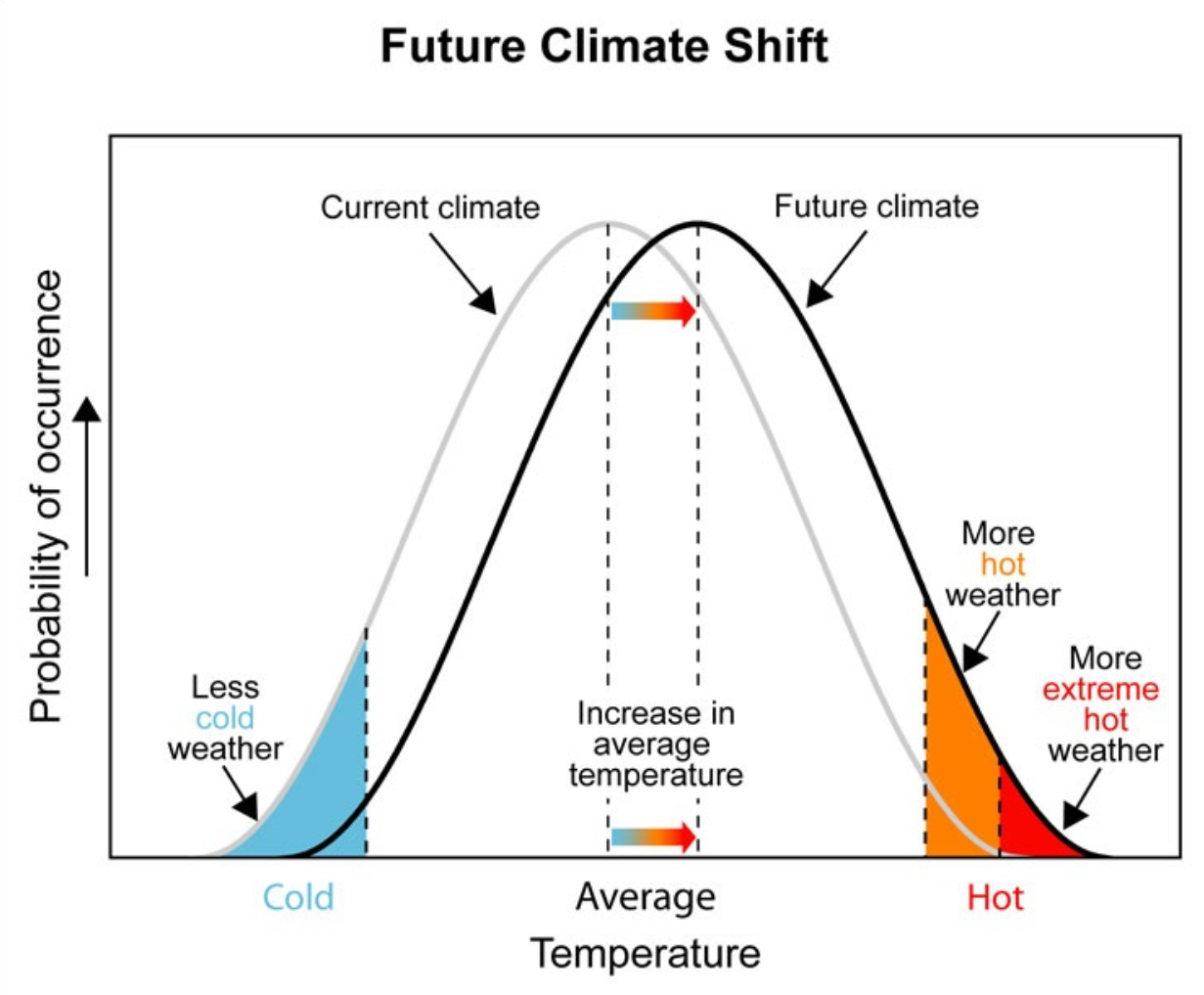 10 – Extreme Events Increasing
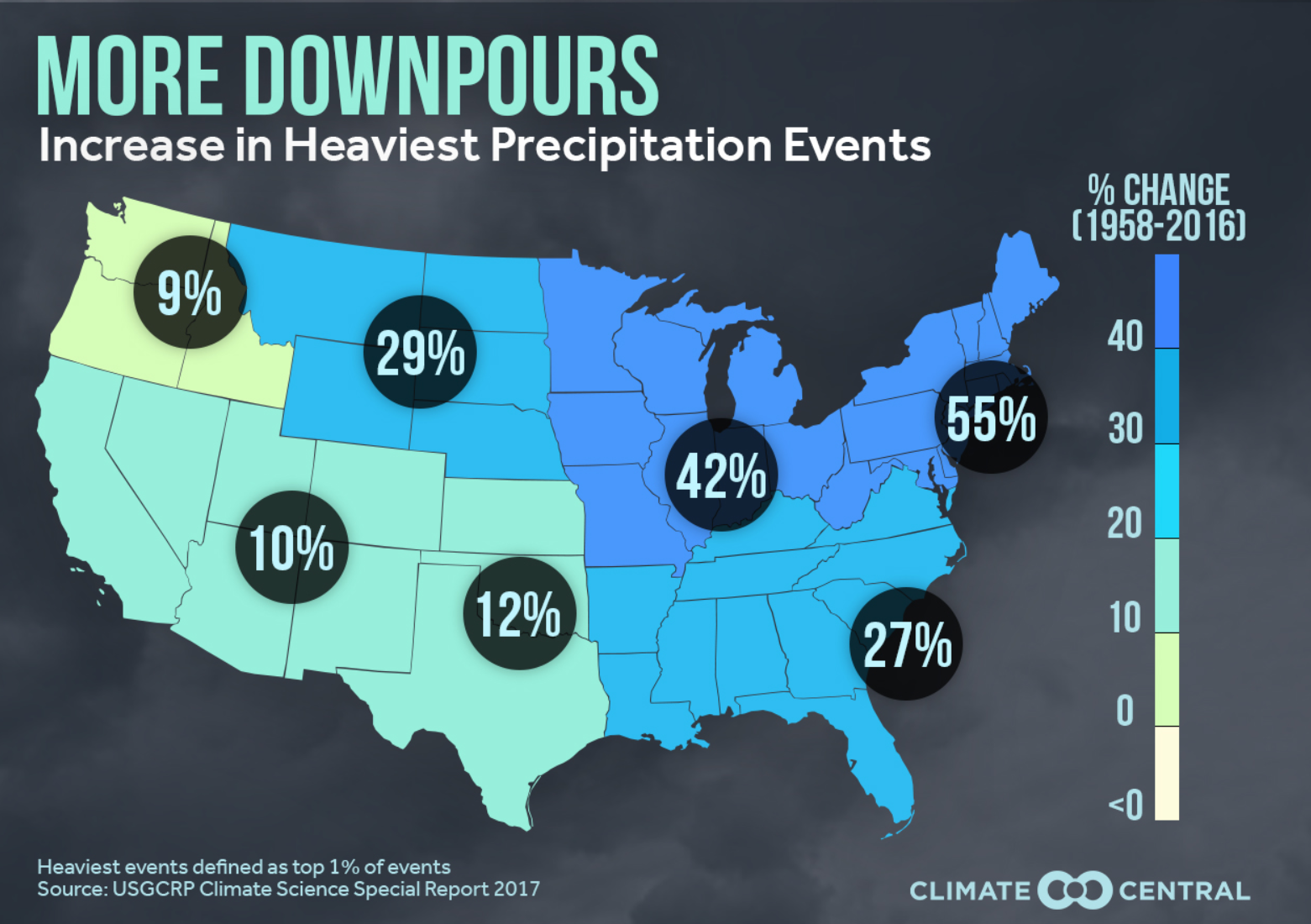 10 – Extreme Events Increasing
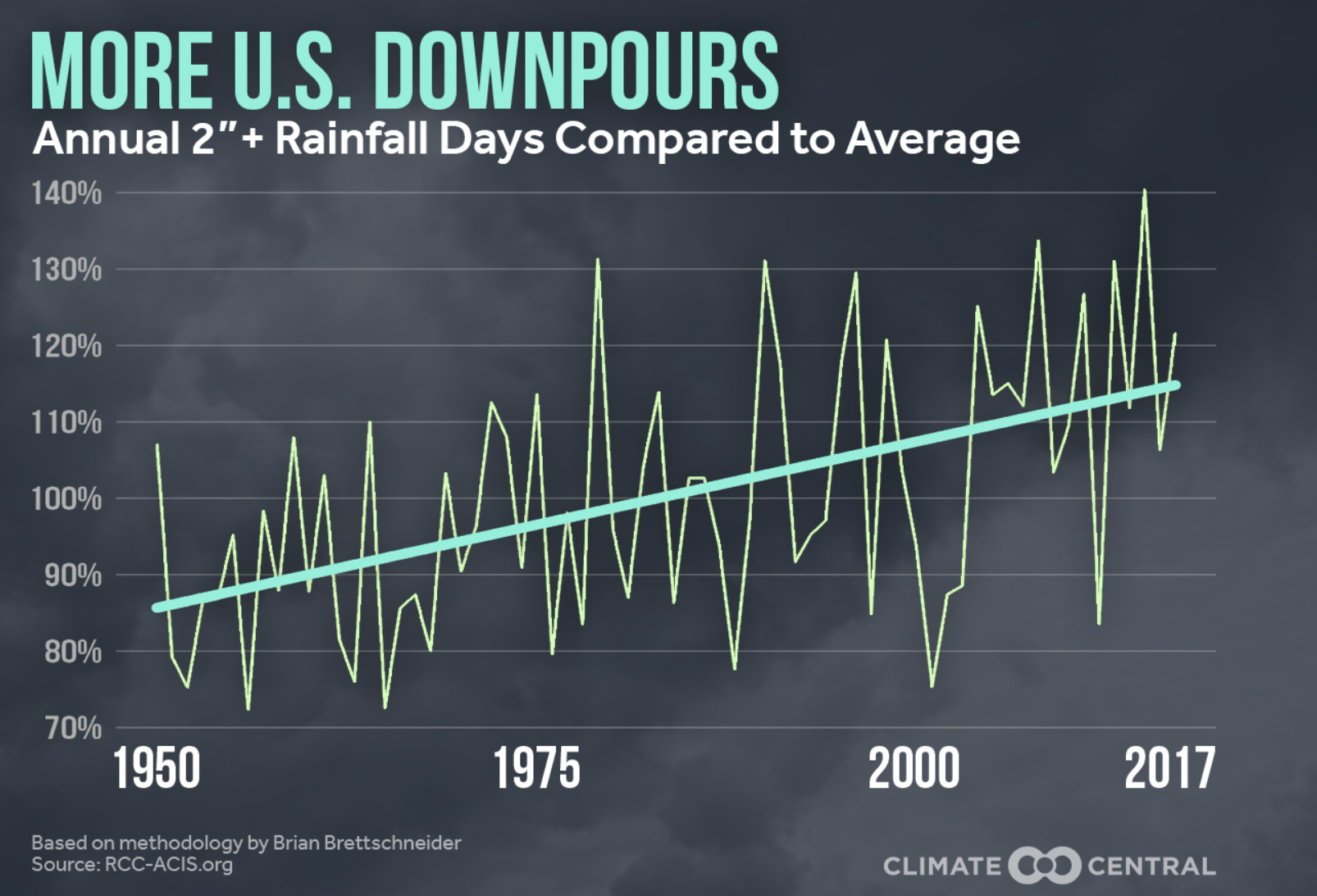 10 – Extreme Events Increasing
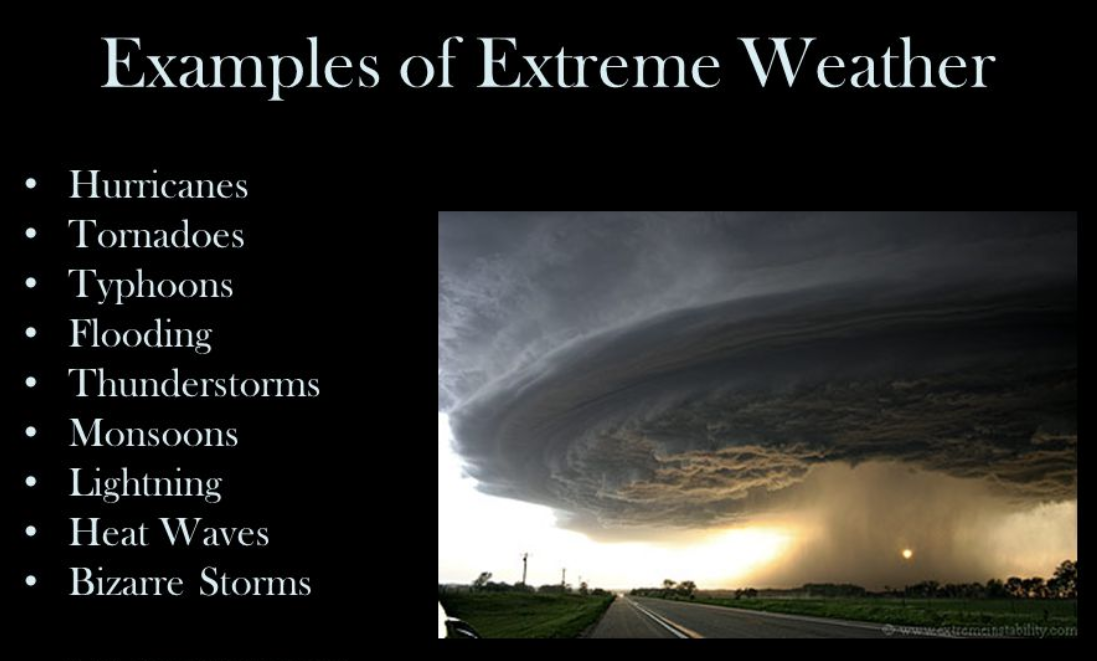 Ken’s Motivation – 
Uninspiring Visualizations
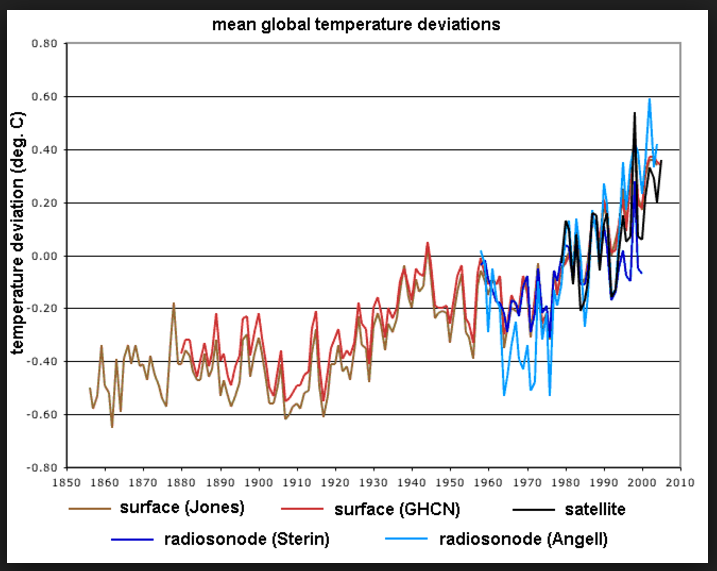 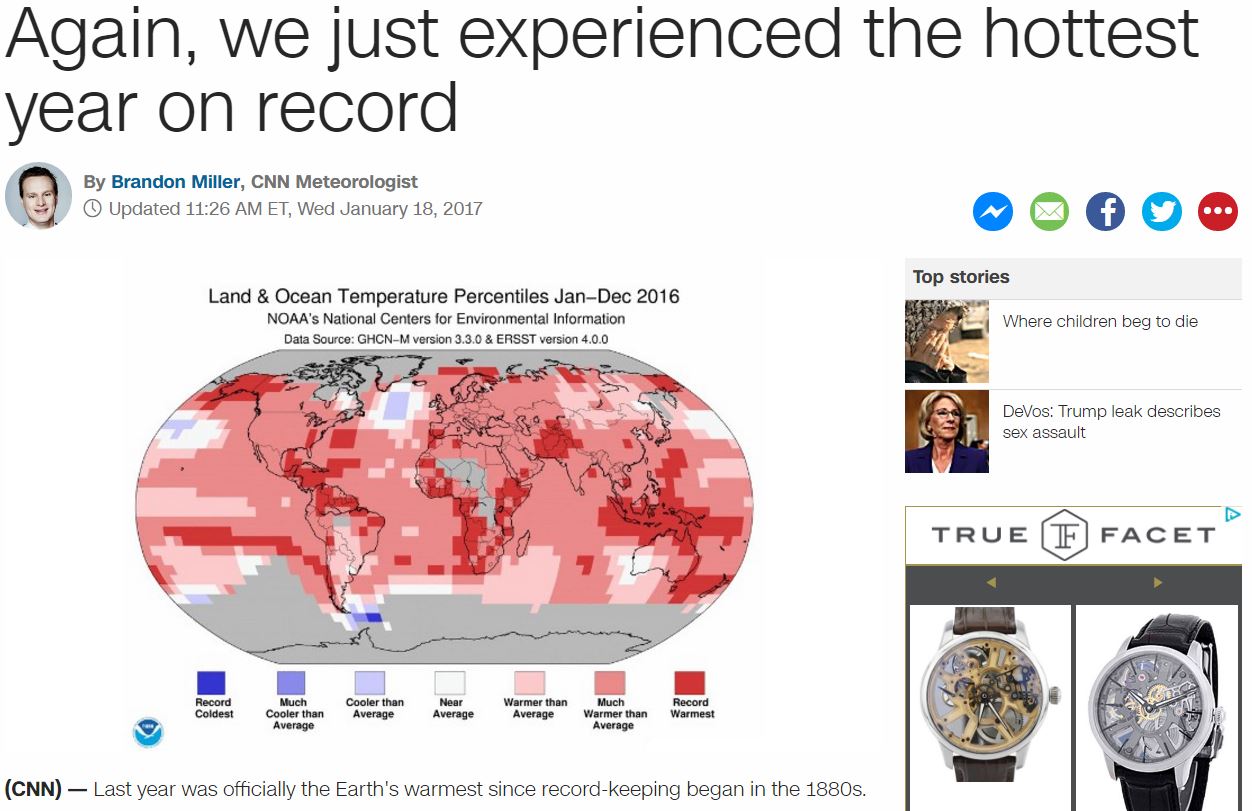 I want to visualize the changes using data
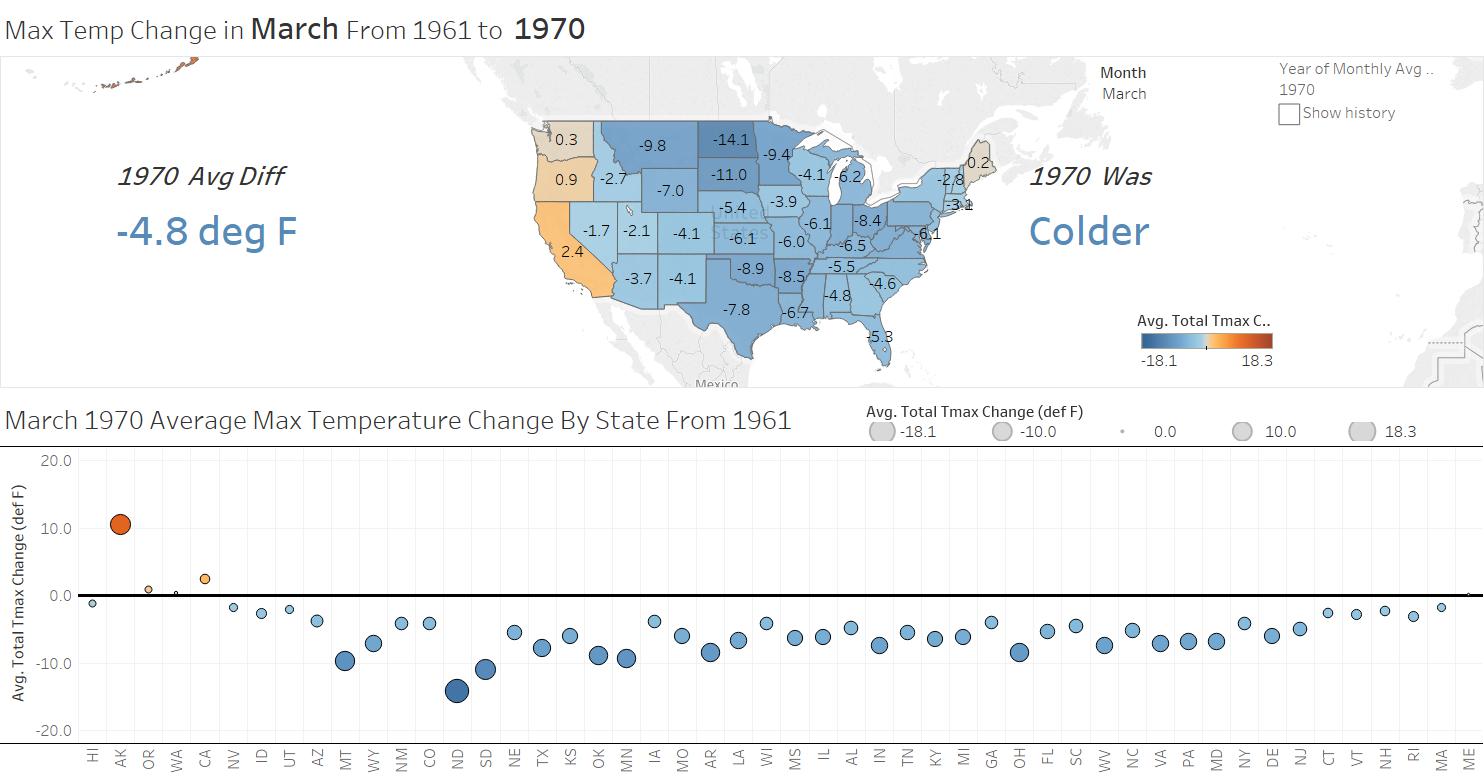 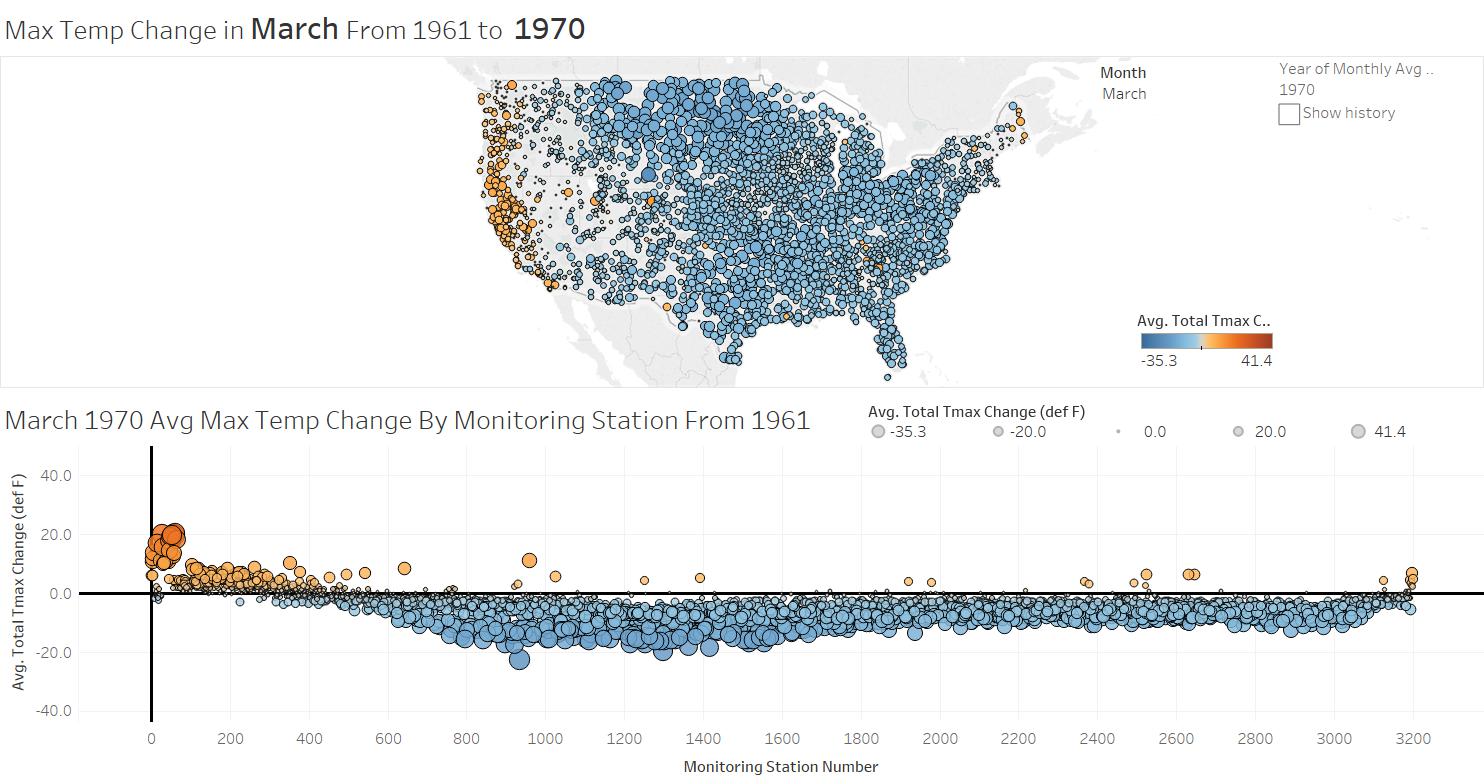 Published Materials
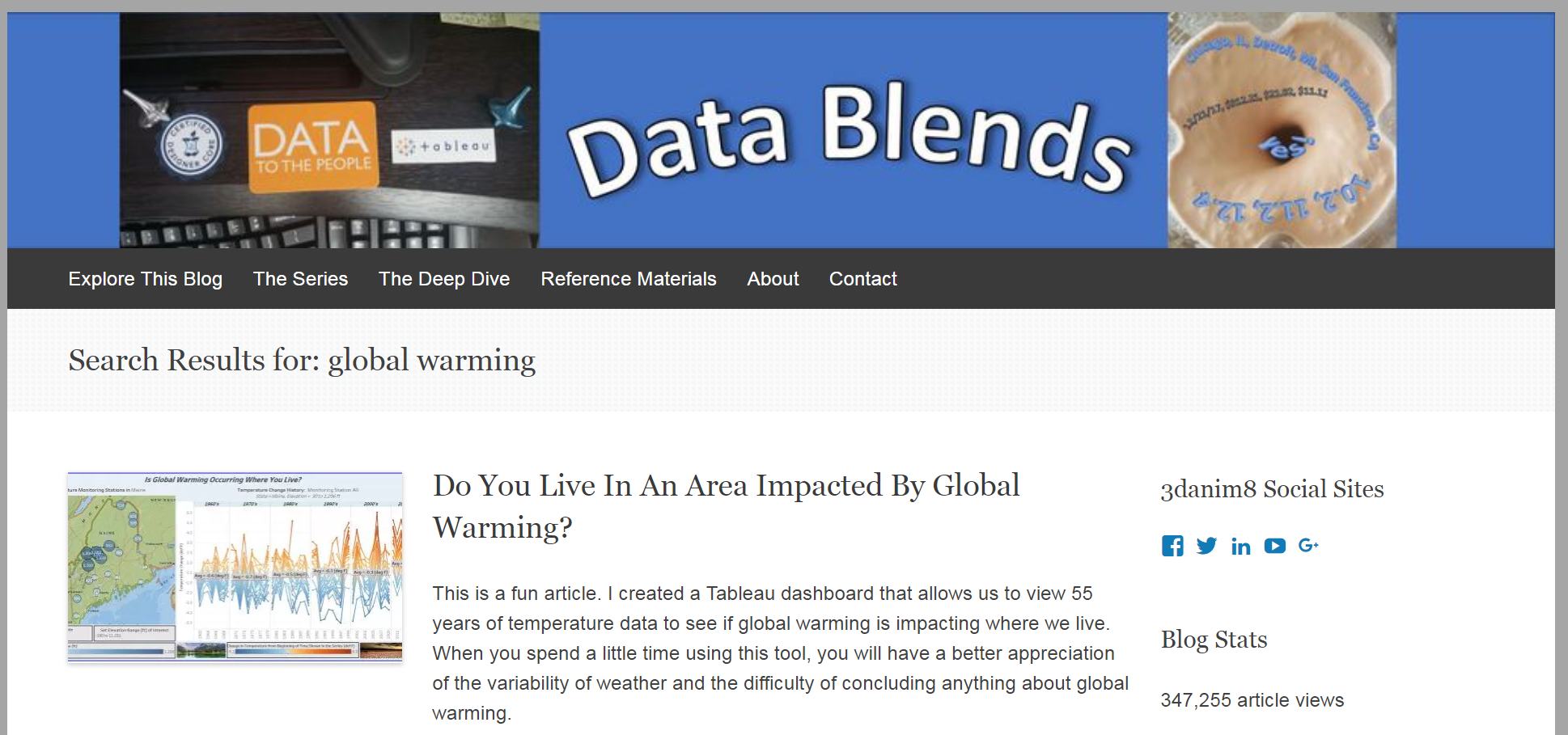 3danim8’s Blog Is 
Now Datablends.us
Published Materials
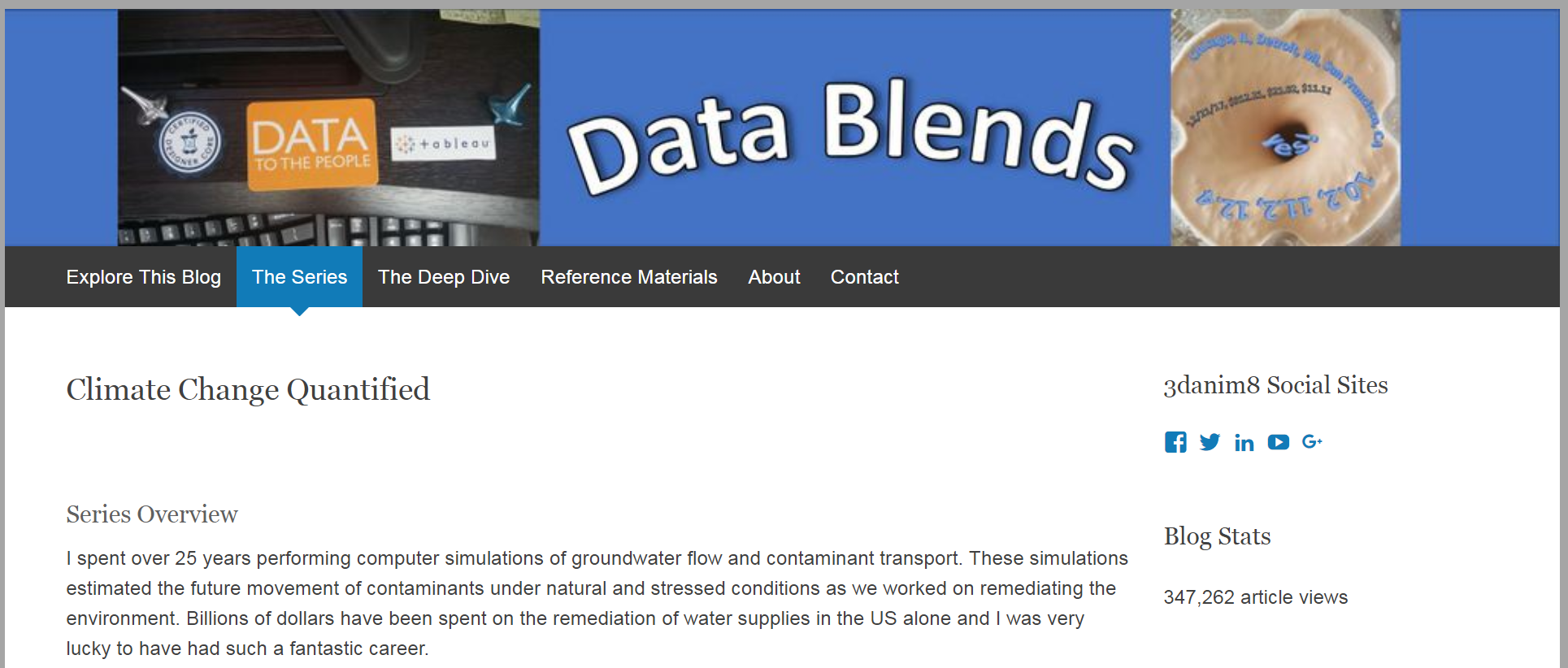 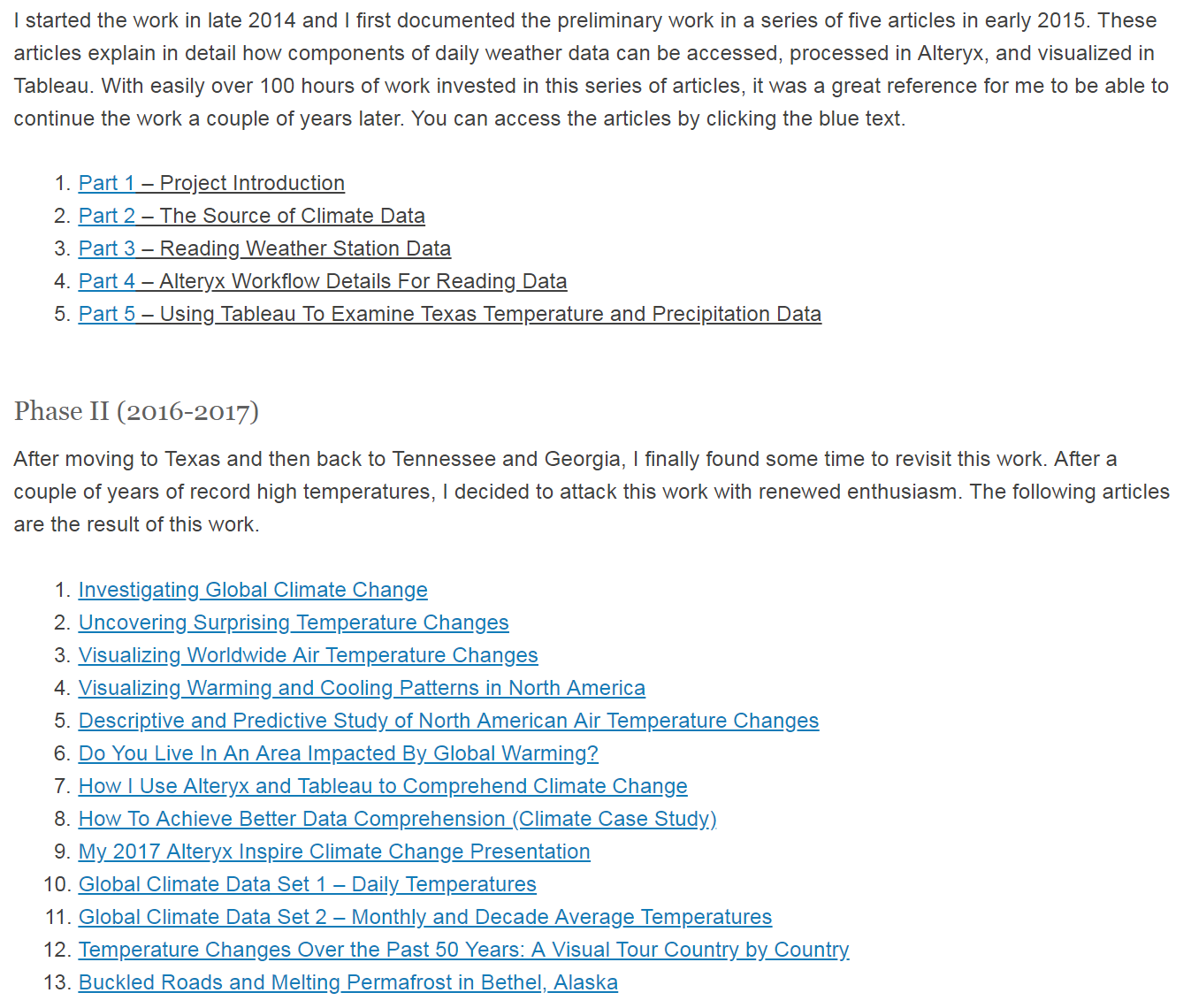 Data Source
Data Source – The Global Historical Climatology Network

Daily climate data

25 Gigabytes in compact format

100,818 monitoring stations world-wide

Data goes back to 1700’s in some countries
GHCN – Global Historical Climatology Network
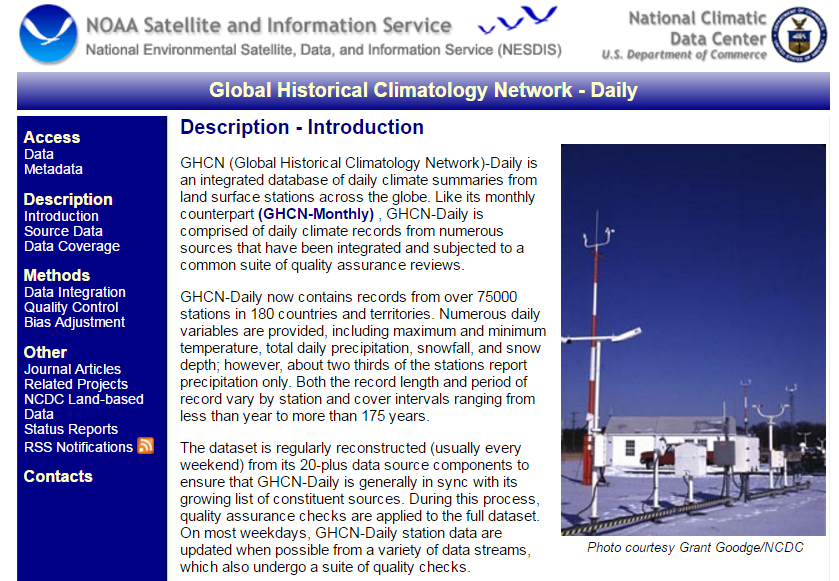 A Sample of the Native, Compact Daily Data Format
A Sample of the Native, Compact Daily Data Format
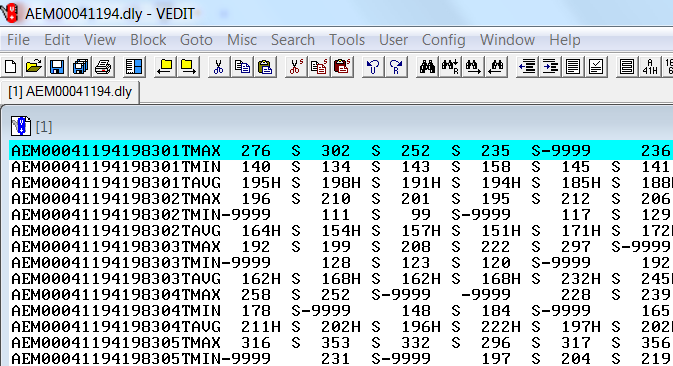 This data isn’t exactly easy to work with!
Data Preparation Via Alteryx
This work would not exist without Alteryx

The data processing methodology has been described in detail in this article

The data has been processed with three generations of workflows, with unique results achieved
Data Overview
12,181 Monitoring Stations Processed
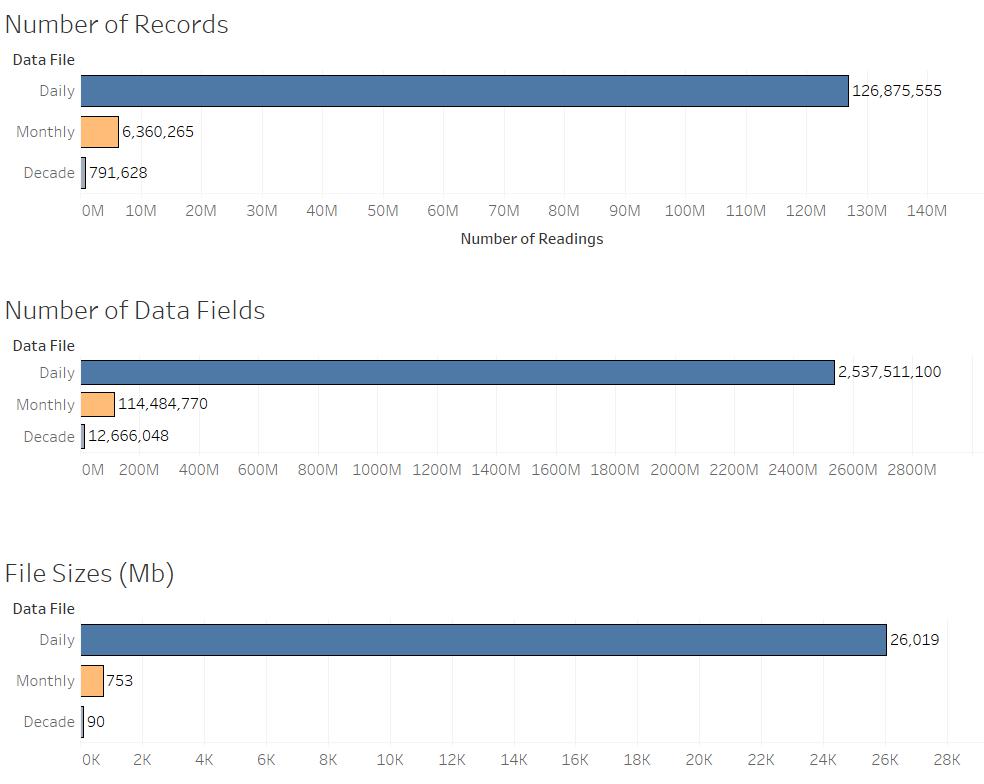 Daily Data Sample
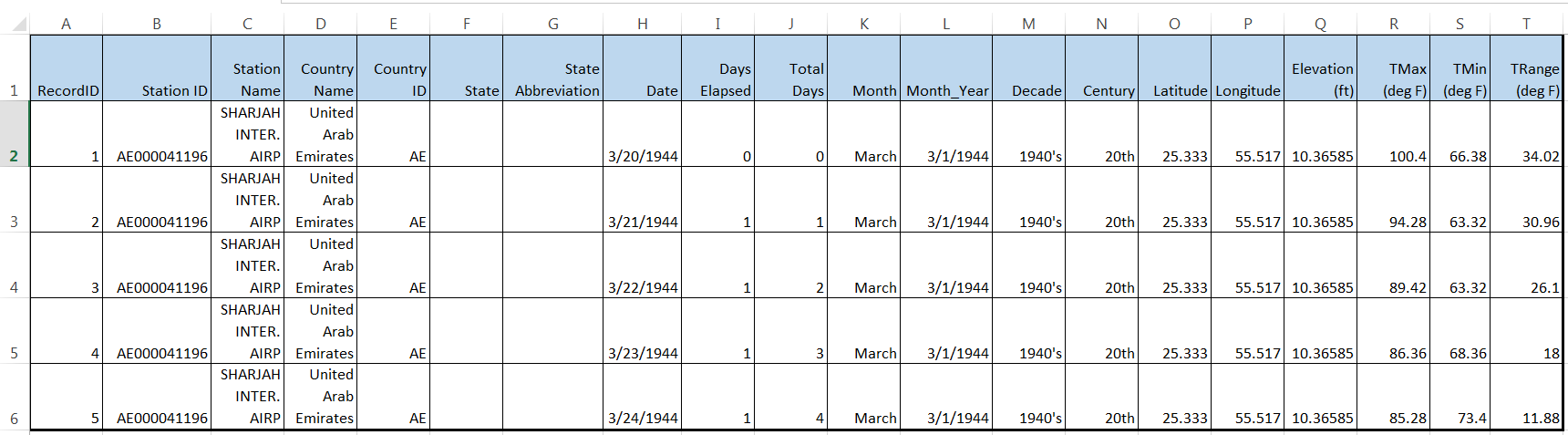 Monthly Data Sample
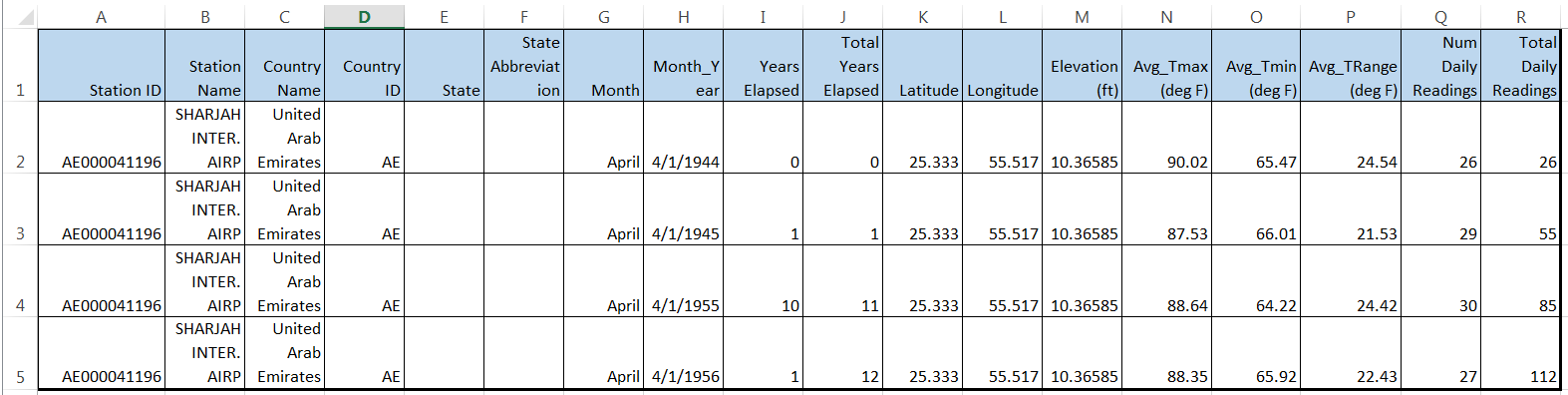 Decade Data Sample
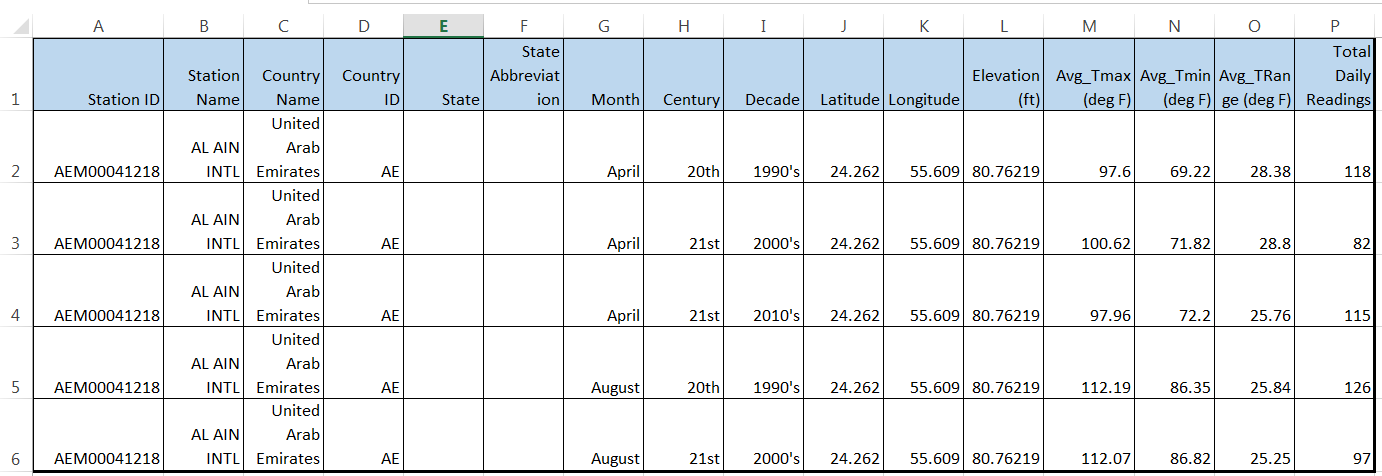 >100,000 Monitoring Stations Over Time
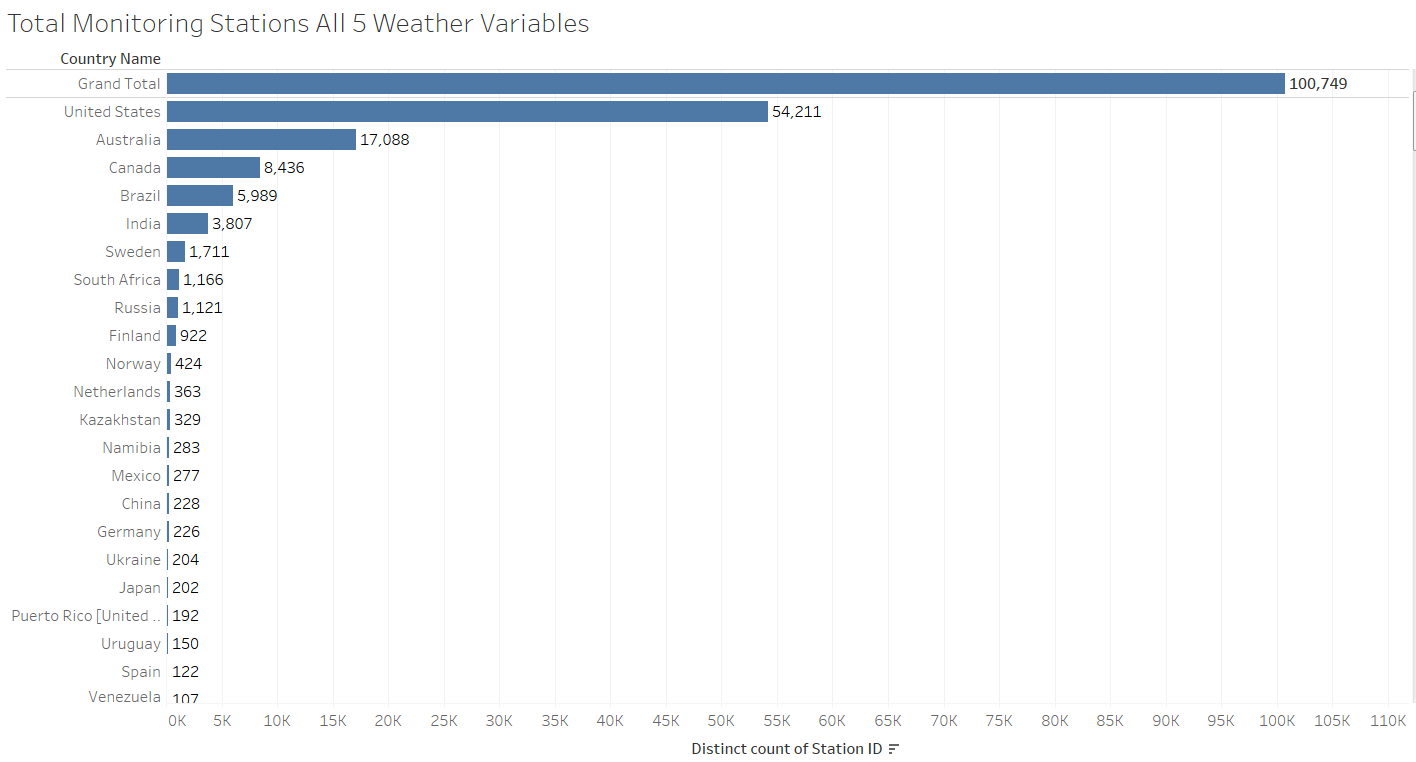 Daily Data – Over 280,000 records for March In NB
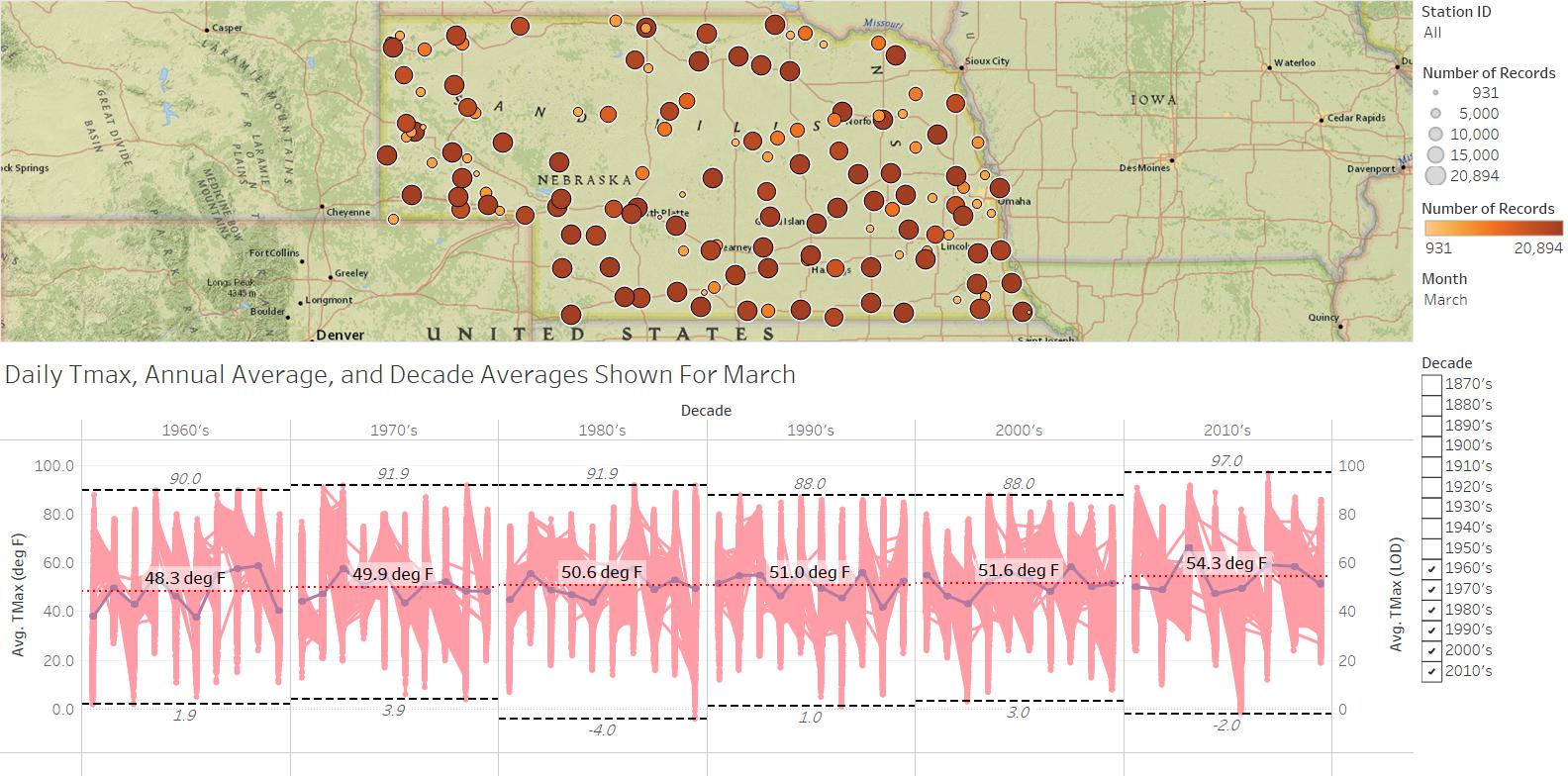 NB shows intense March heating from 1960’s to 2010’s
Monthly Data – Can be shown for any station
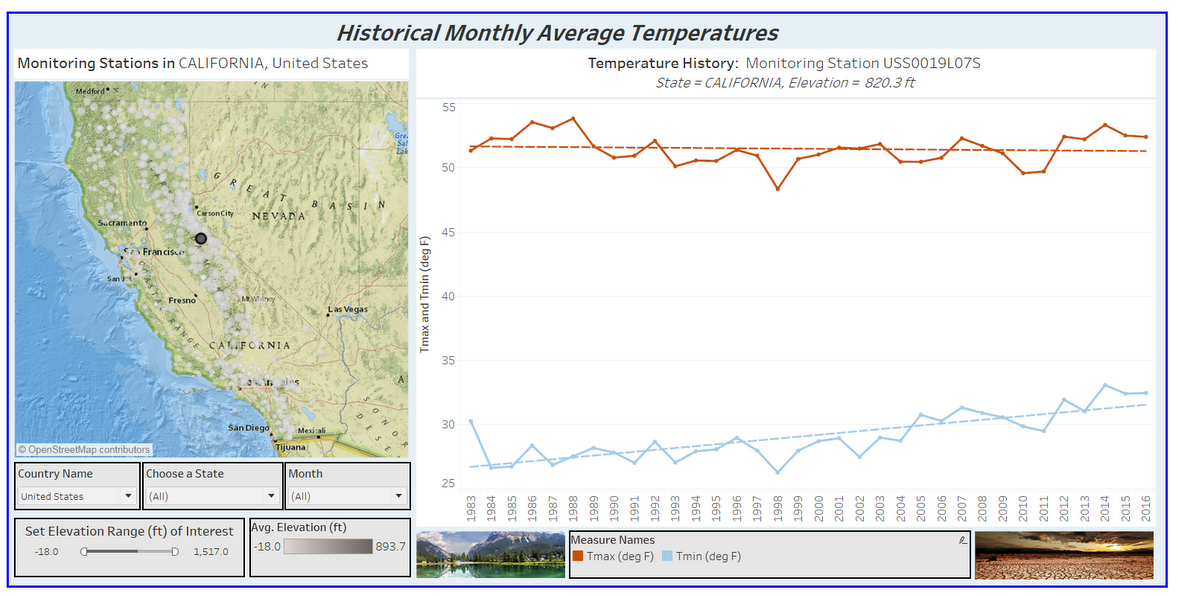 This California station shows larger Tmin  increase compared to Tmax
Worldwide Data Visualization
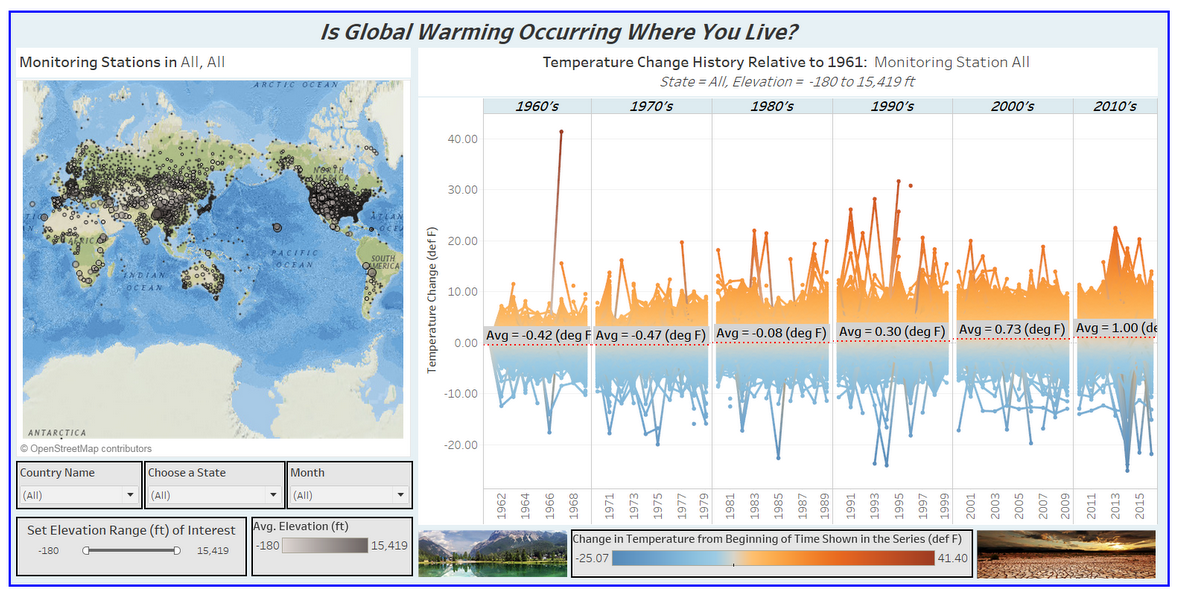 >5,400 monitoring stations
Nebraska Temp Increases Over Decades
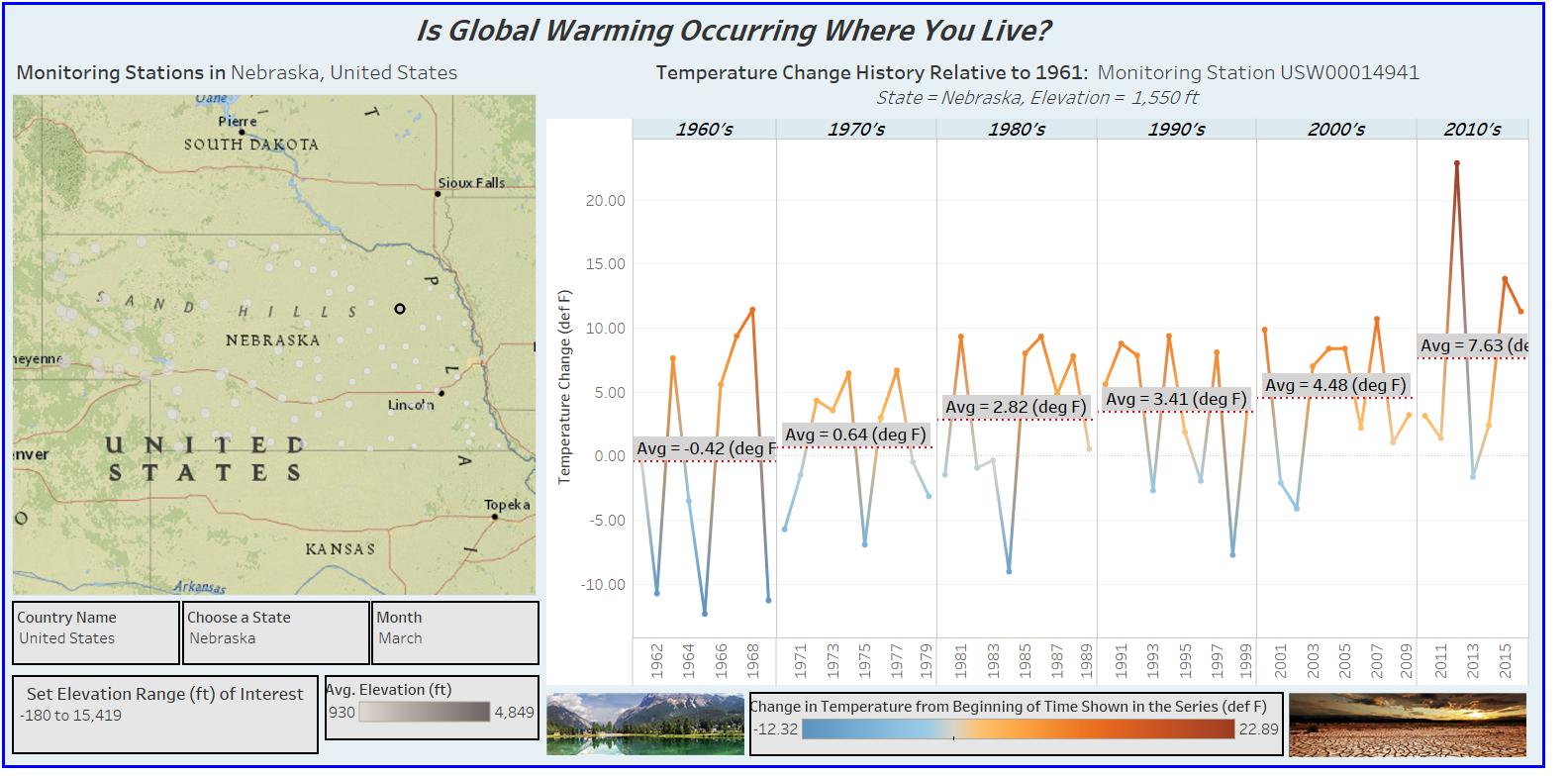 NB monitoring station shows heating
Worldwide Heating 1960’s to 2010’s
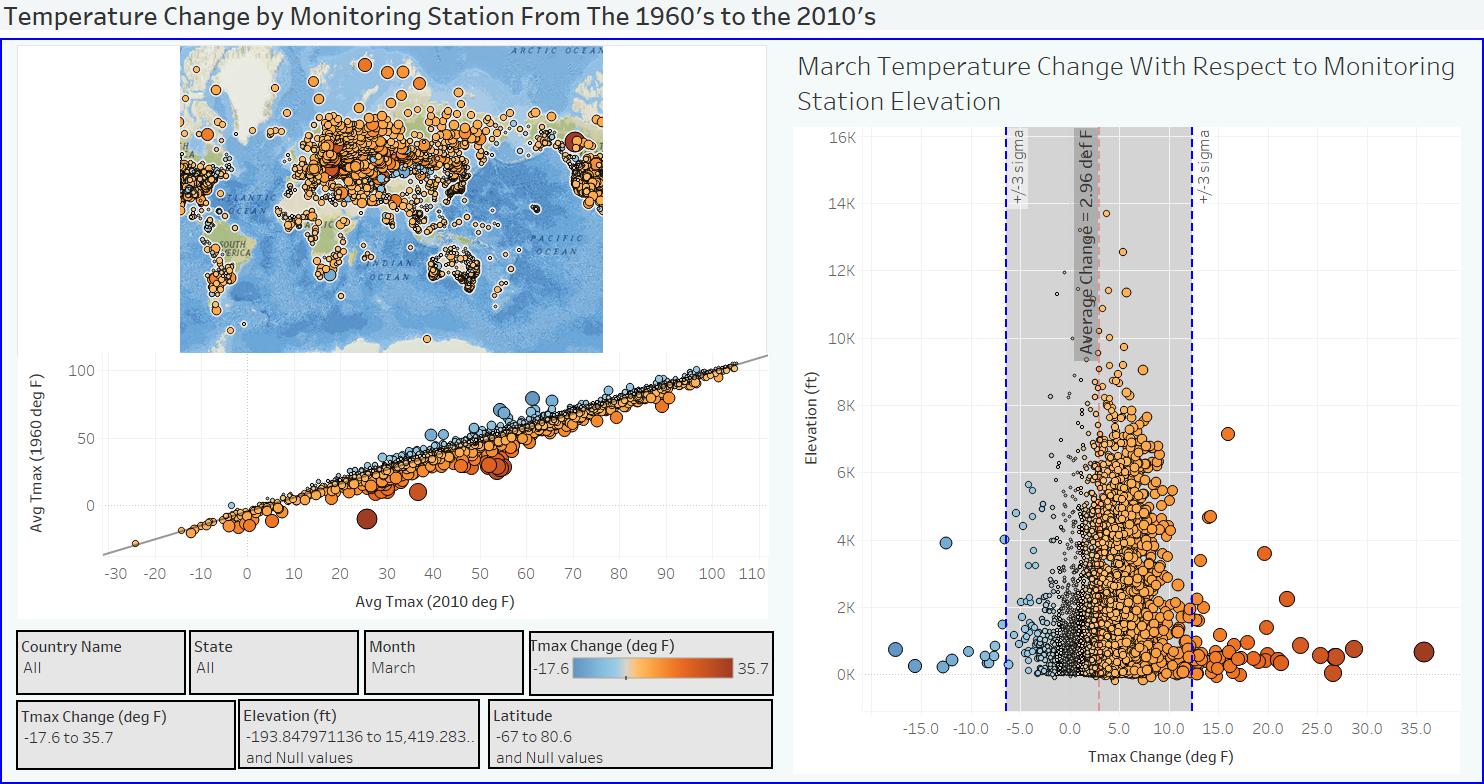 >5,400 monitoring stations
March = 3 deg F
Worldwide Heating 1960’s to 2010’s
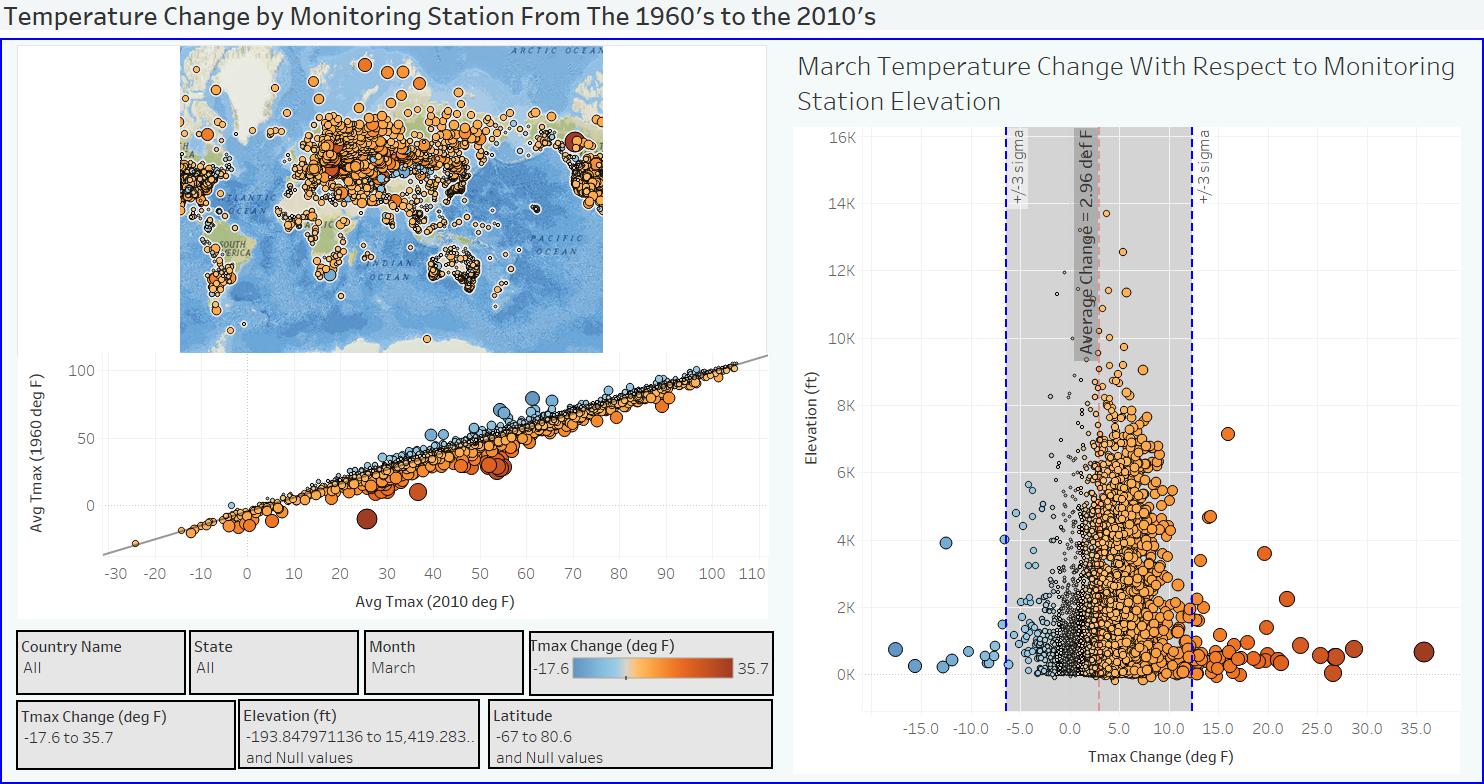 >5,400 monitoring stations
March = 3 deg F
Temperature Changes WRT to Latitude
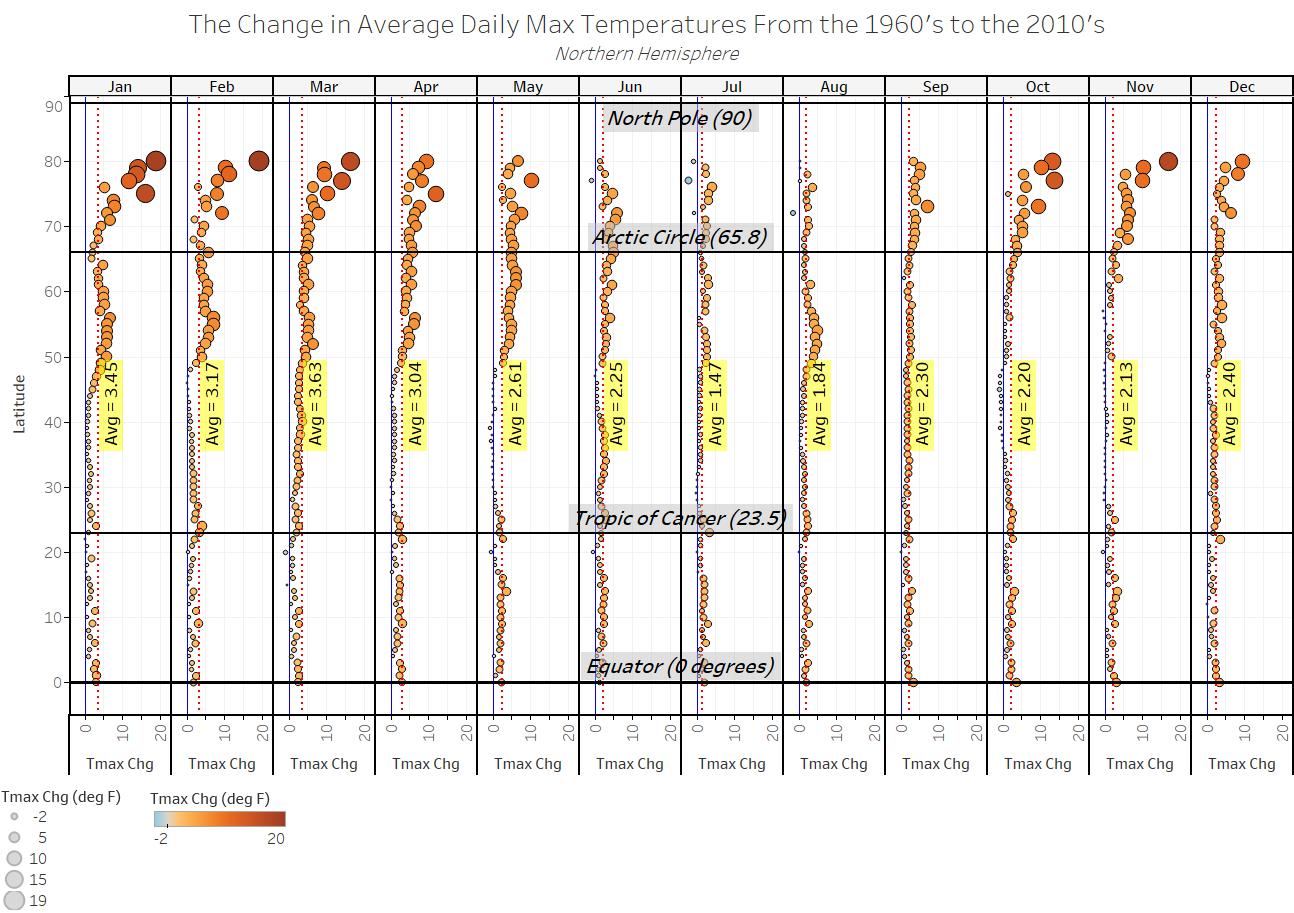 Equatorial Temperature Changes
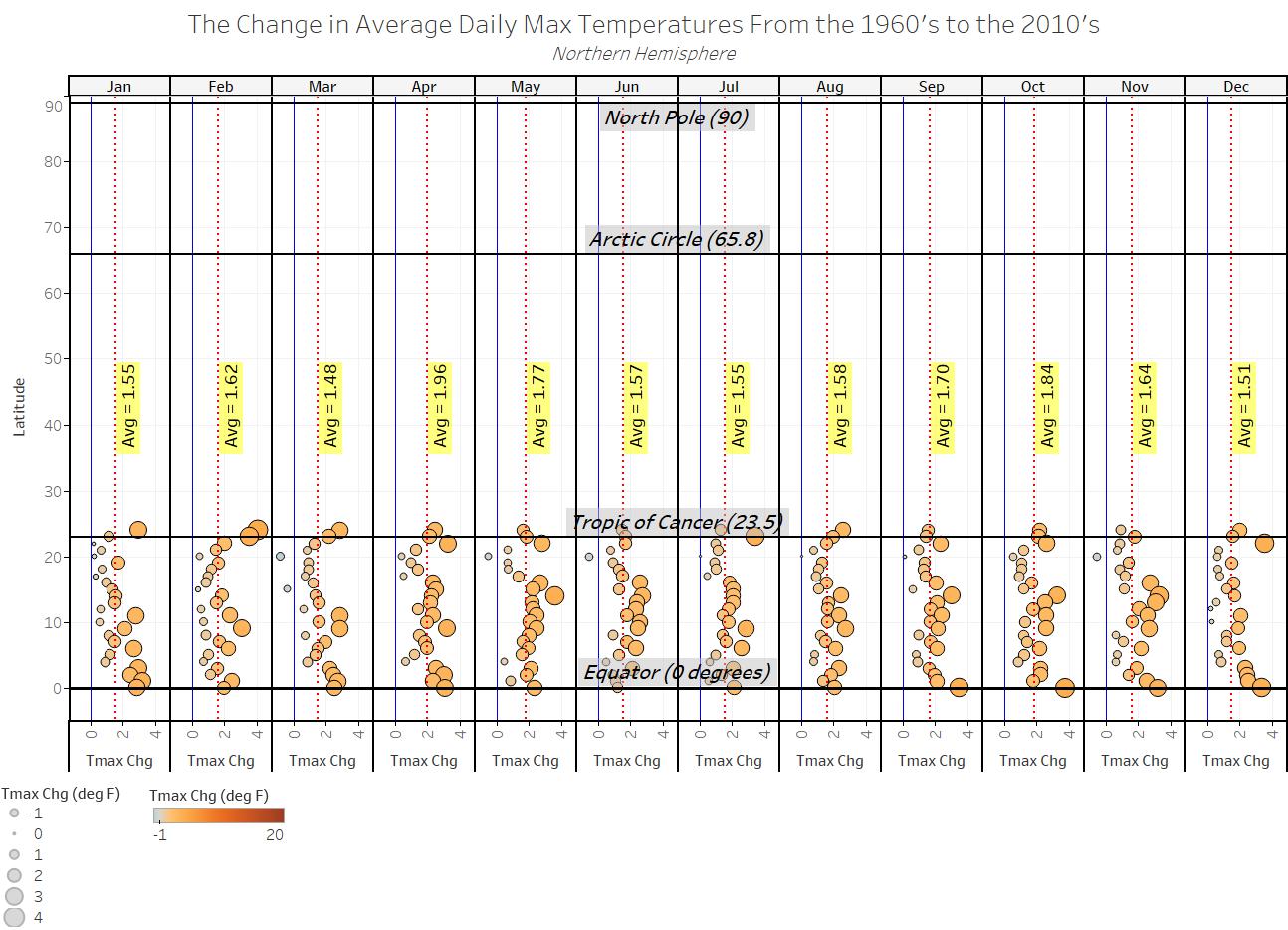 Mid-Latitude Temperature Change
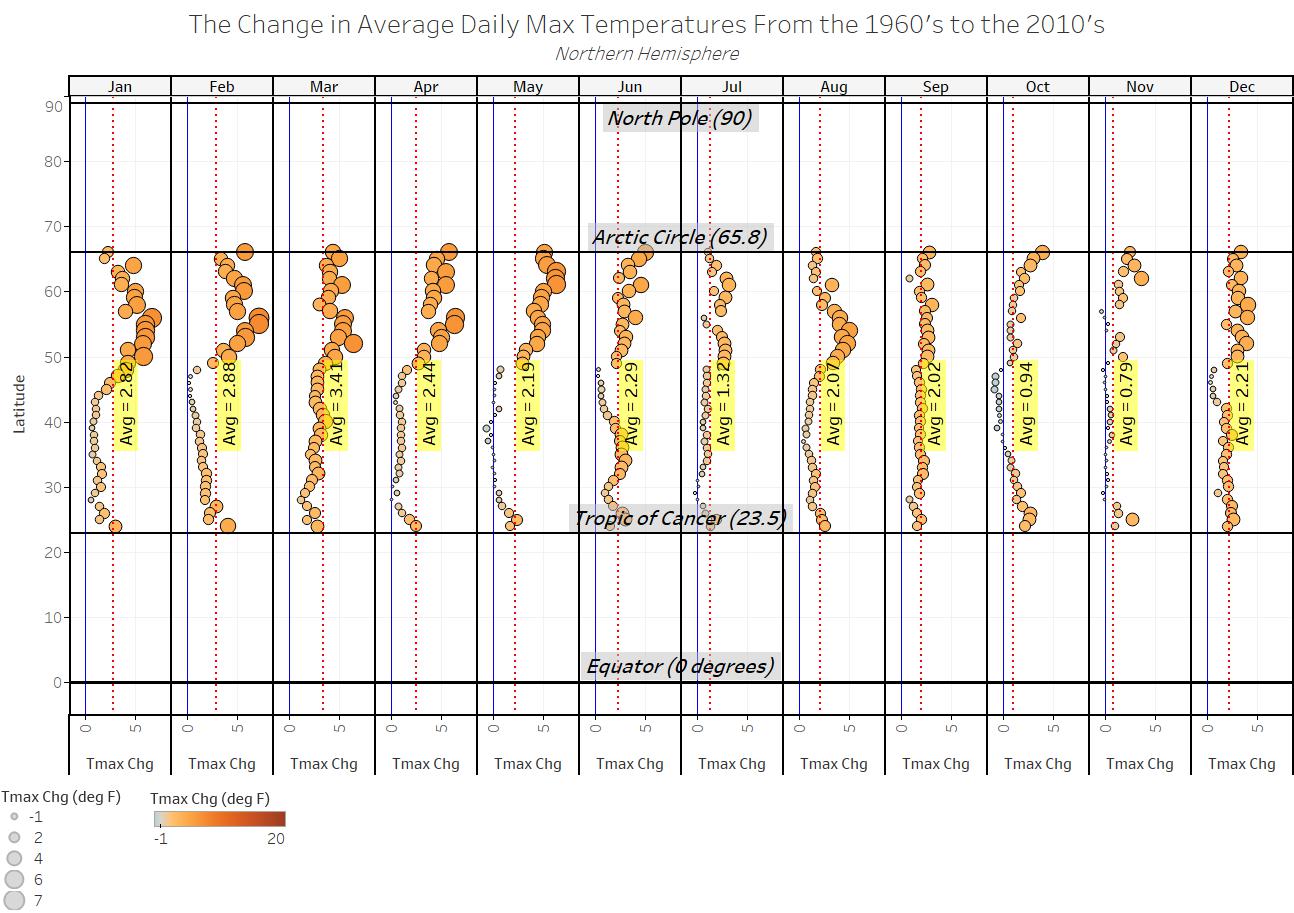 Above Arctic Circle Temperature Changes
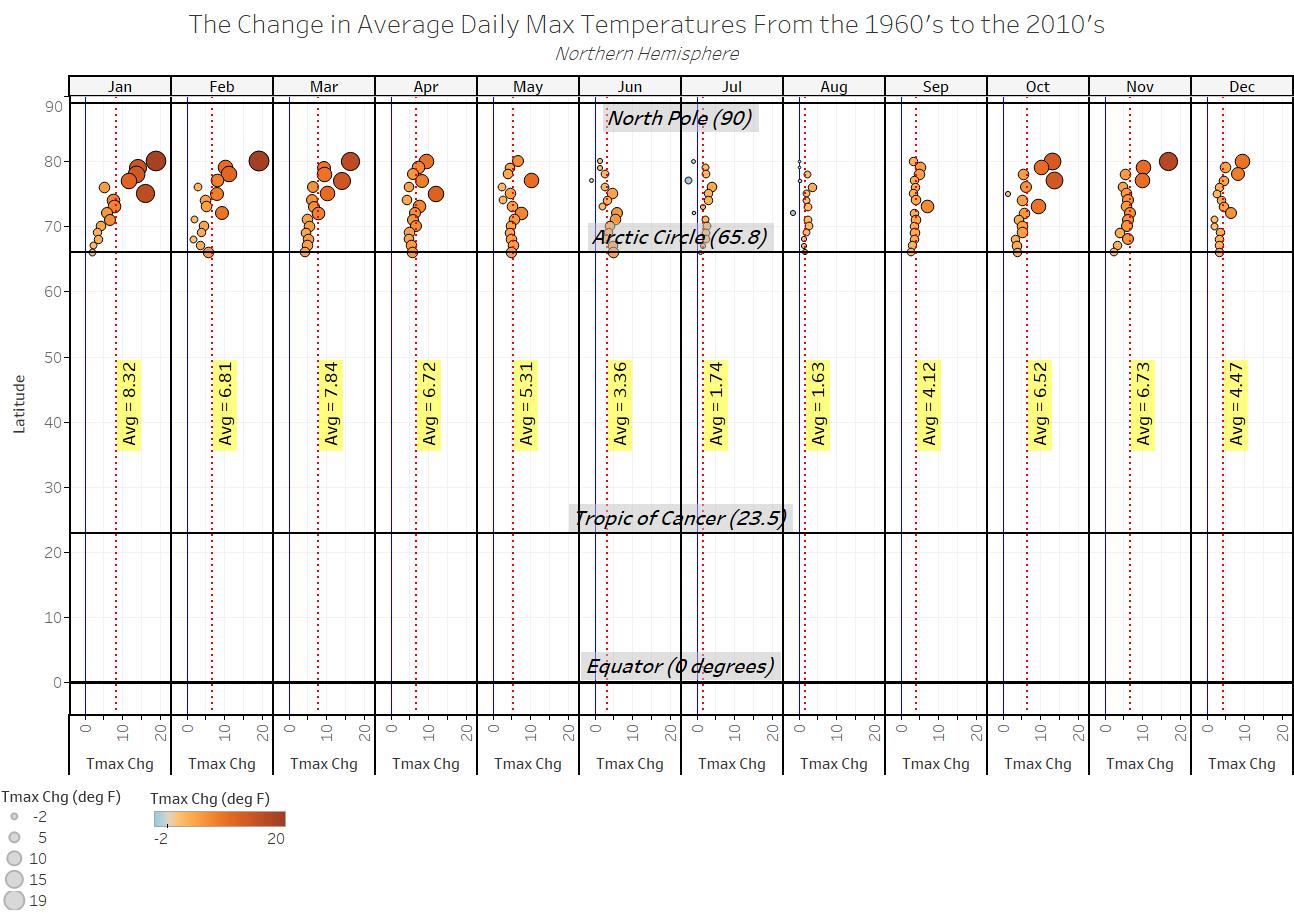 Change In March from 1960’s to 2010’s
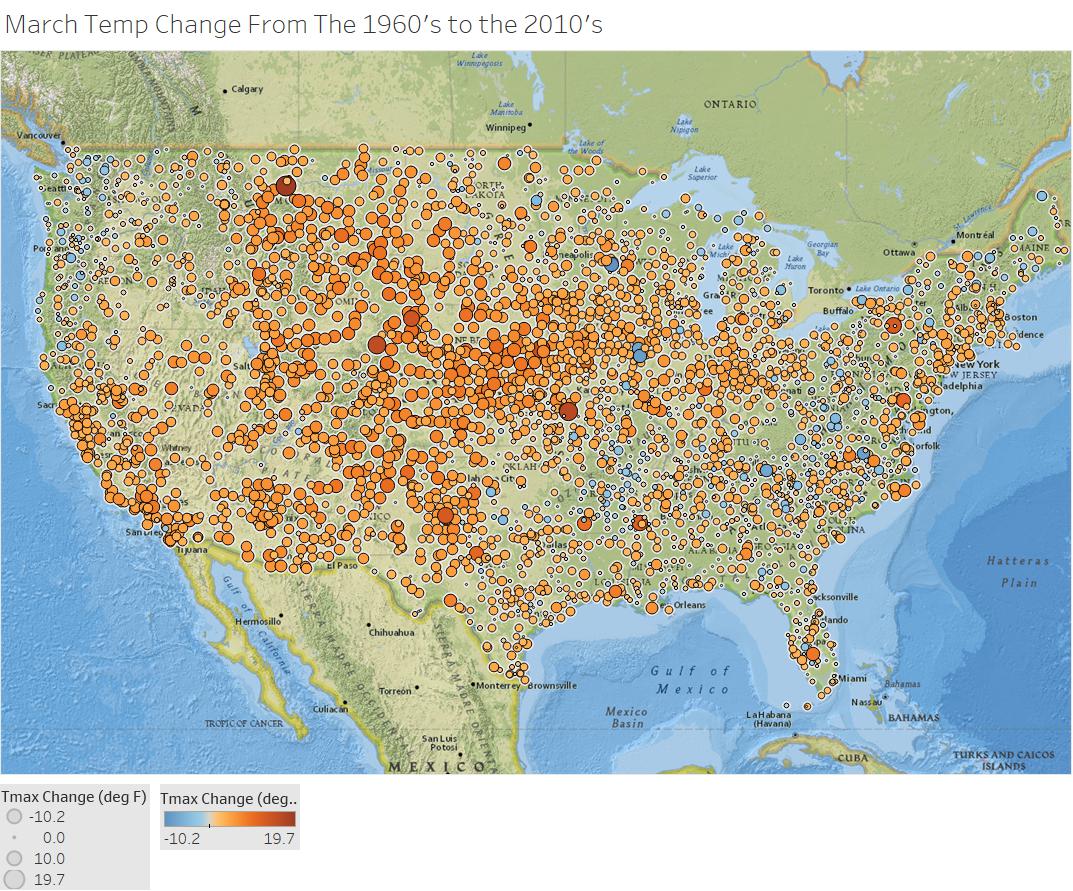 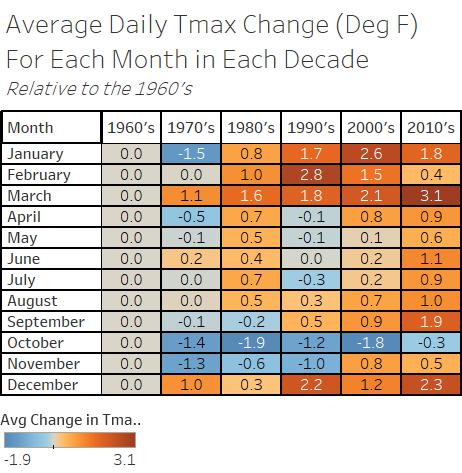 Change In May from 1960’s to 2010’s
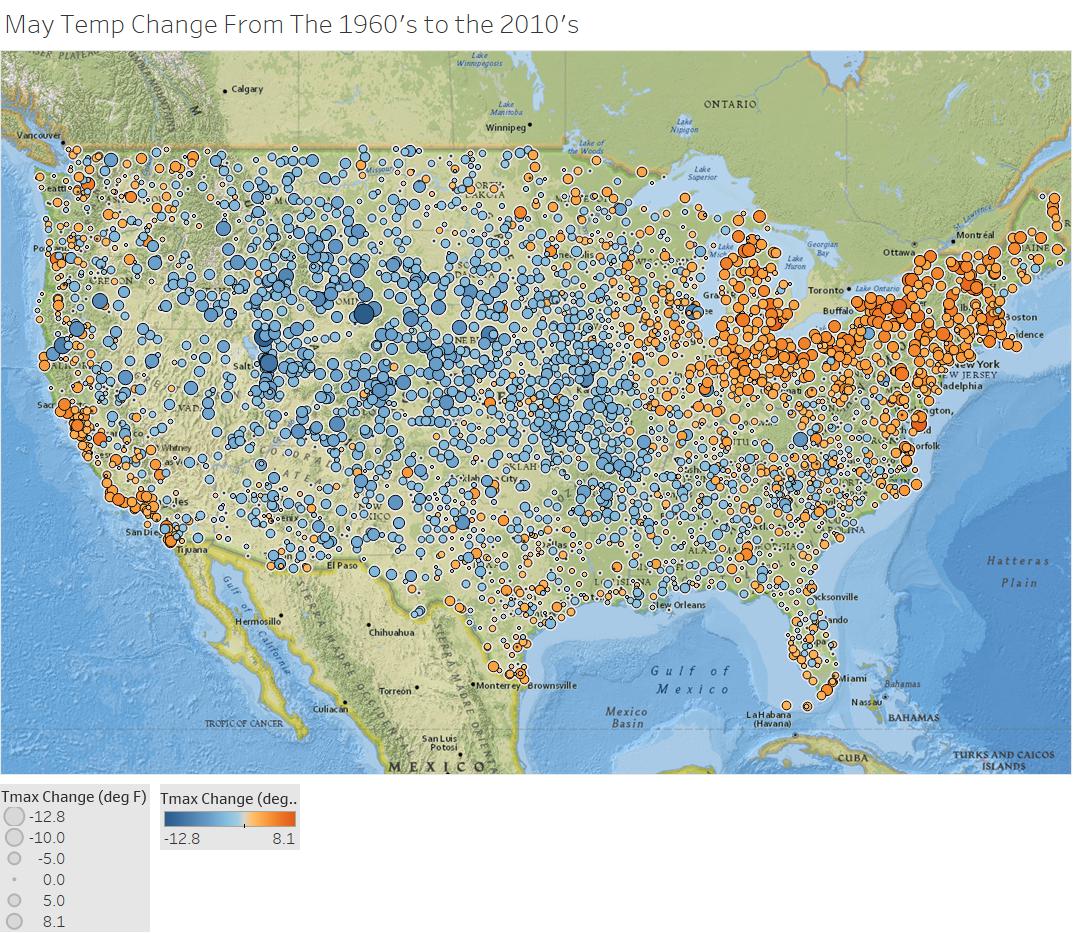 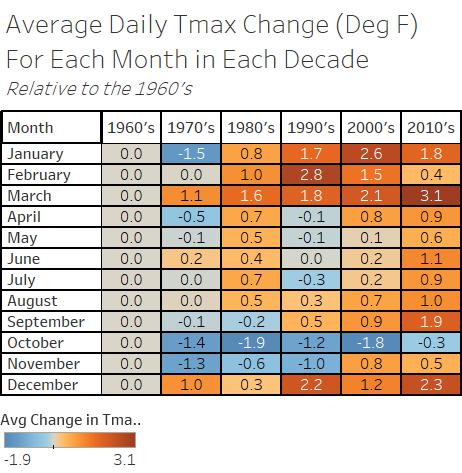 US Change In March from 1960’s to 2010’s
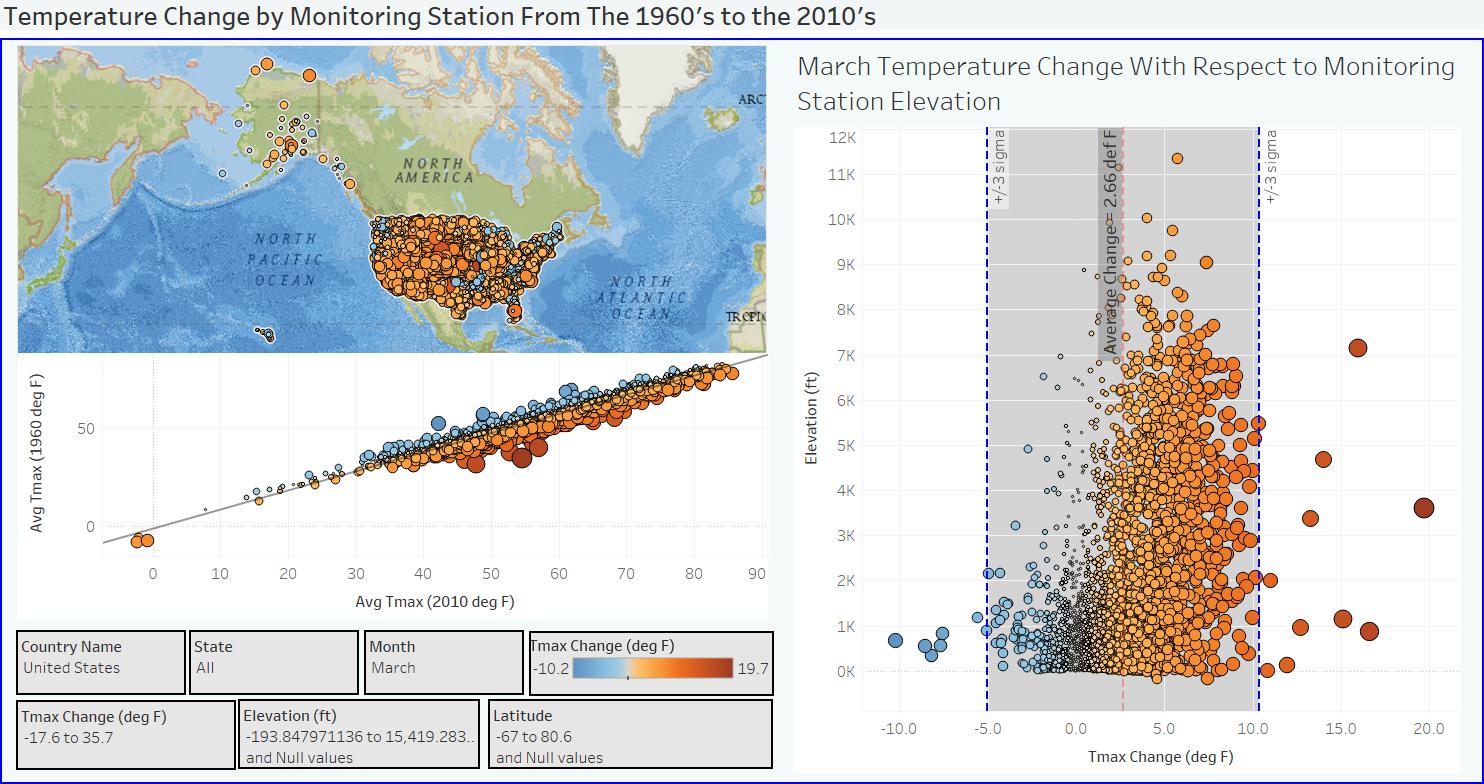 March Nebraska Heating 1960’s to 2010’s
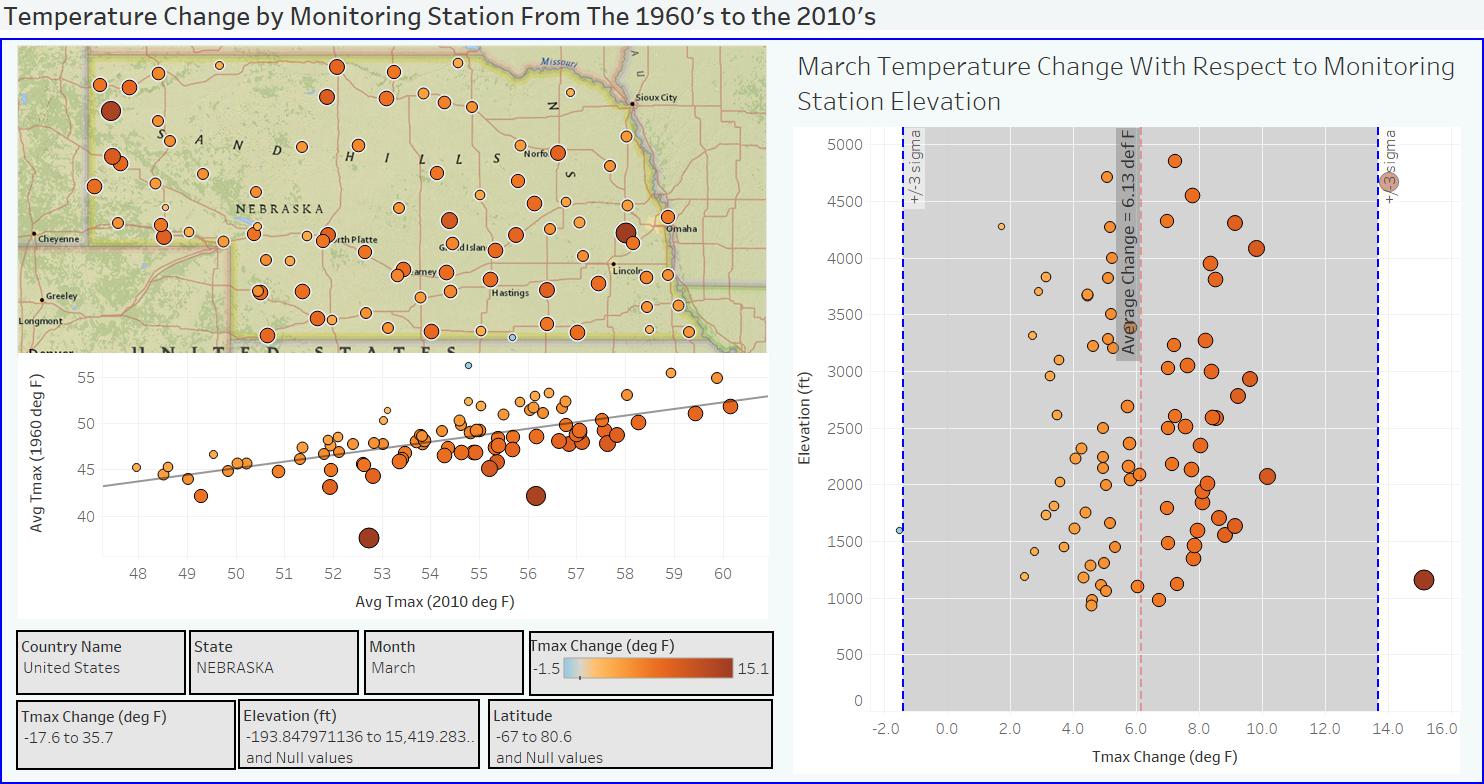 March Colorado Heating 1960’s to 2010’s
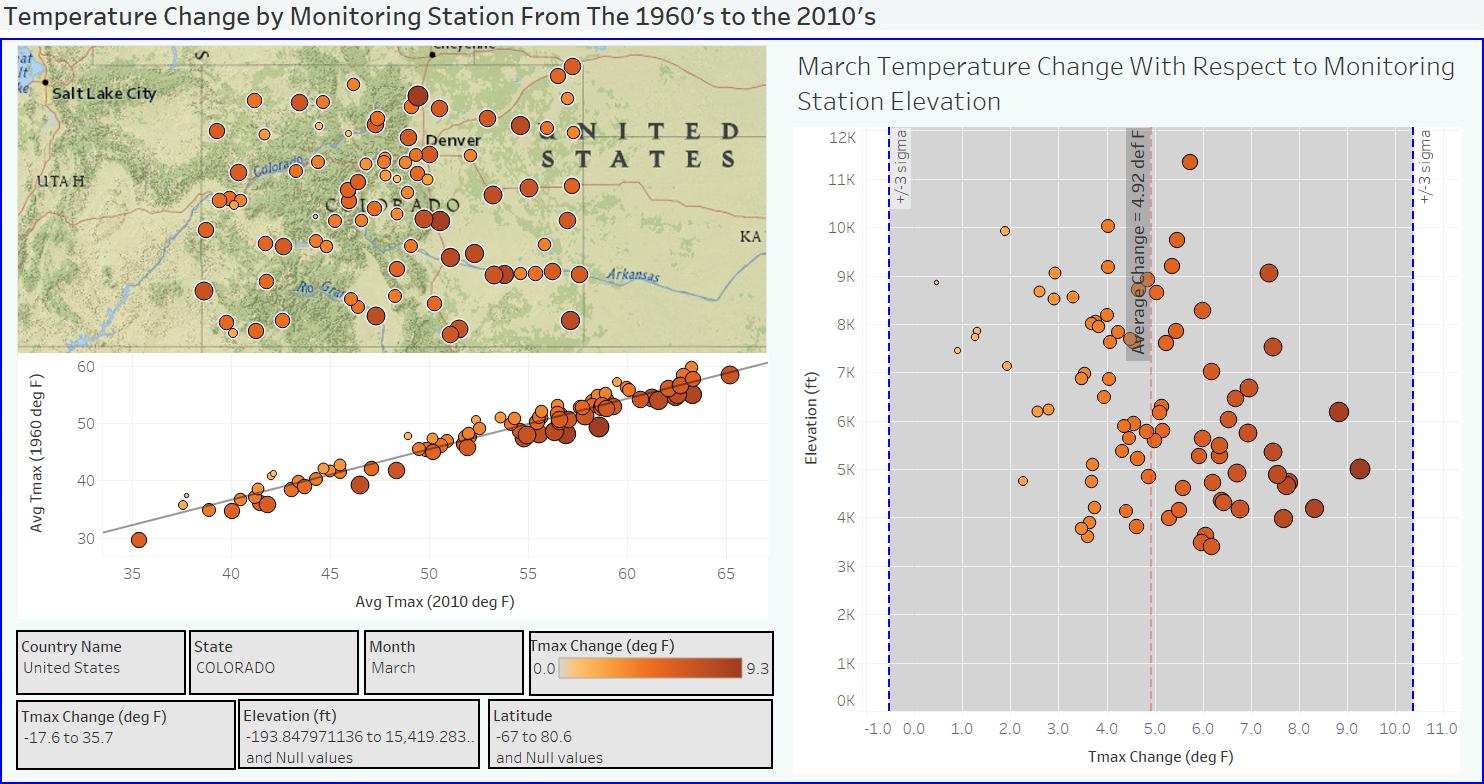 March S. Dakota Heating 1960’s to 2010’s
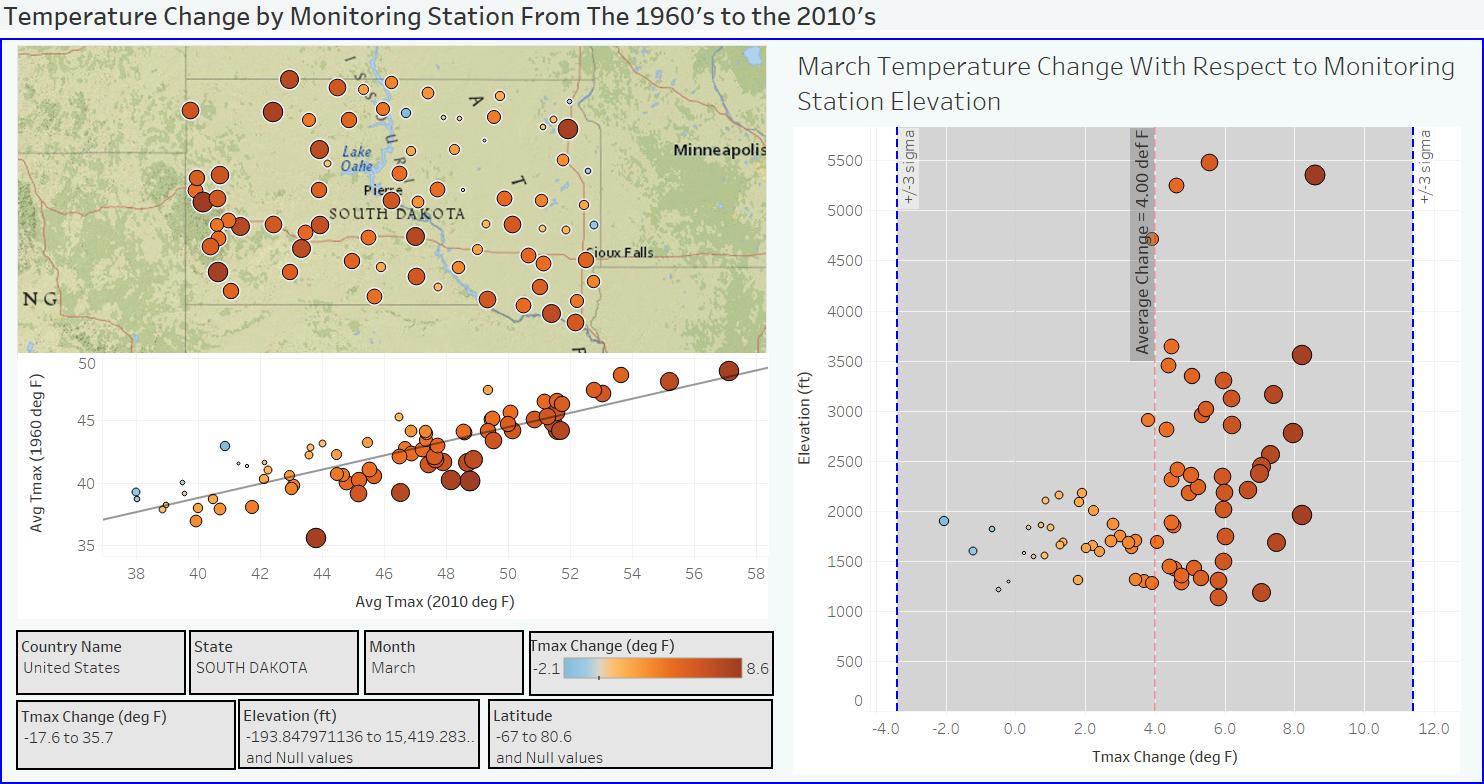 March Kansas Heating 1960’s to 2010’s
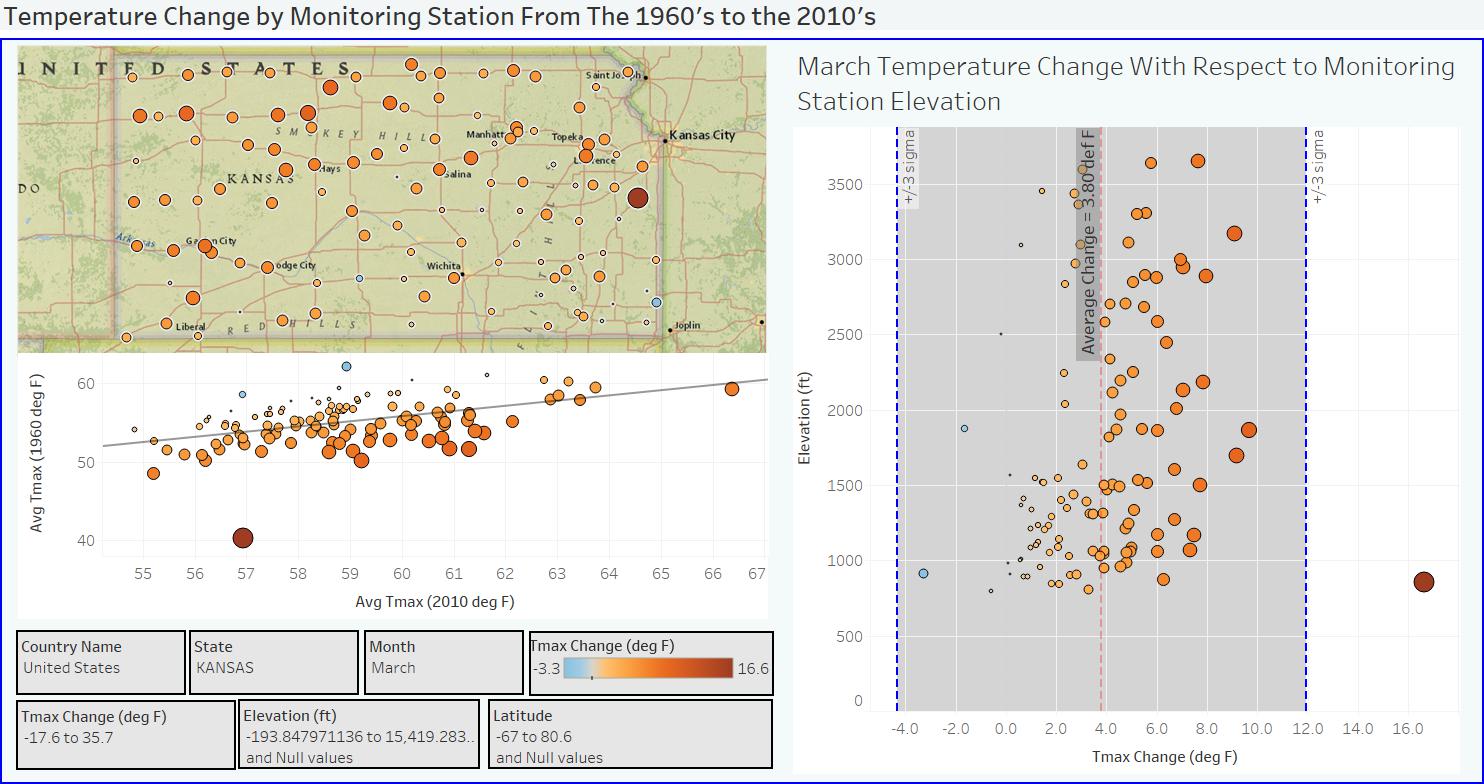 Patterns of Heating and Cooling
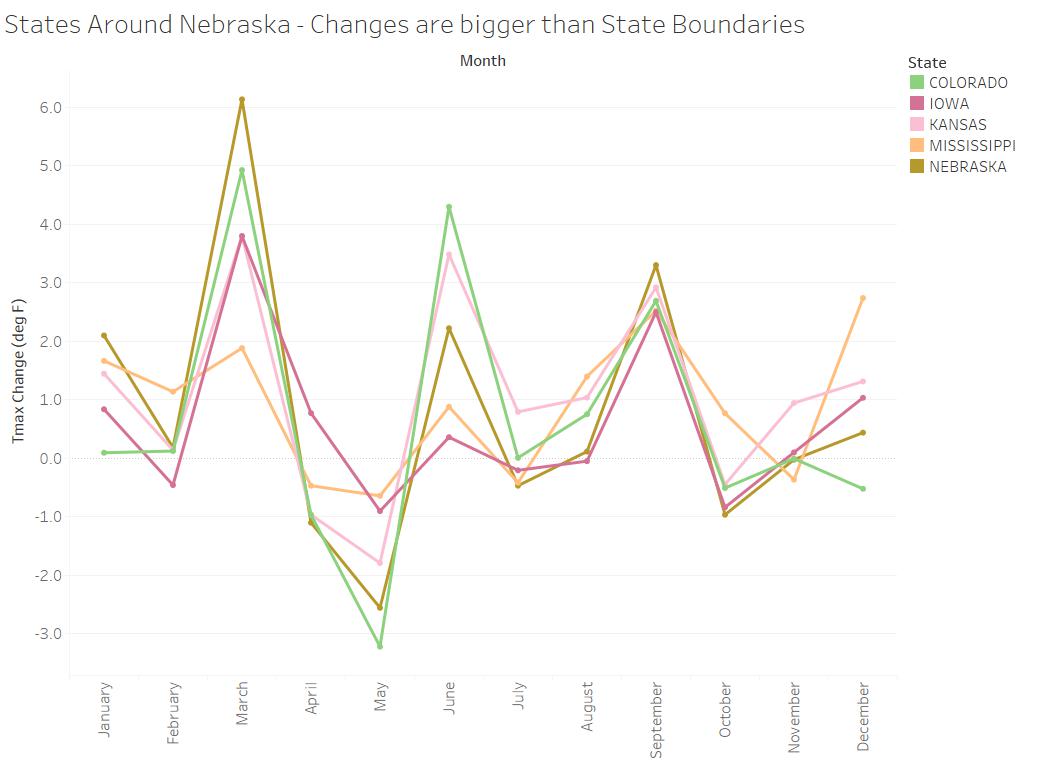 Closing Remarks
This work is a labor of love

Eventually people will take notice of this work and will share the knowledge it contains

Thanks for listening and subscribe to my blog if you want to follow the story as it continues to unfold
Data Preparation Notes
The Alteryx workflows shown in the next series of slides were used to process the temperature and precipitaton data.
Alteryx Configuration For Reading Compact Daily Data
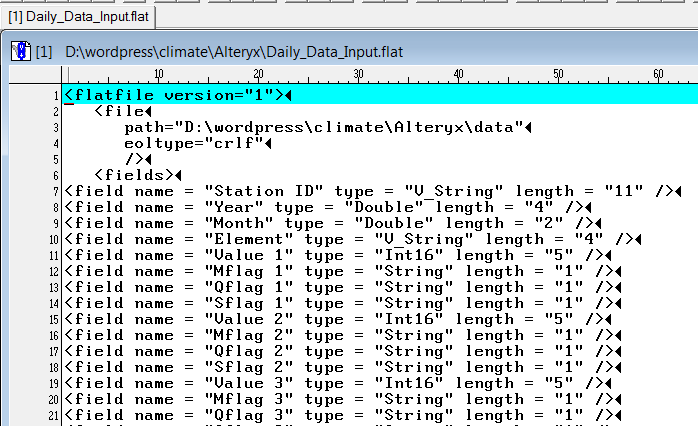 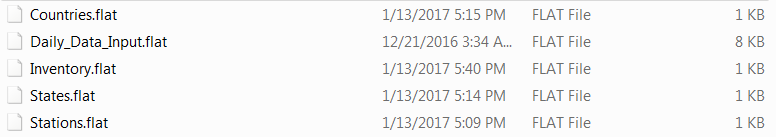 Data Preparation Via Alteryx
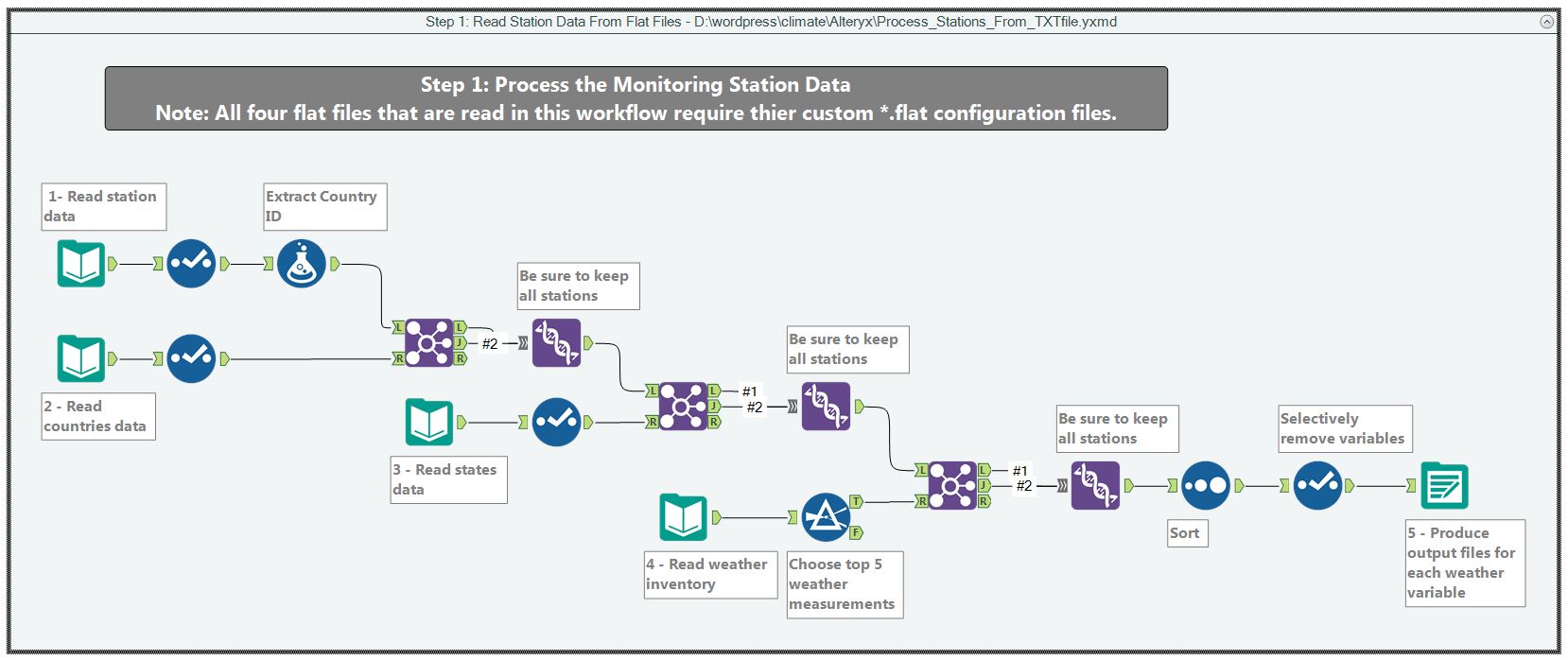 Data Preparation Via Alteryx
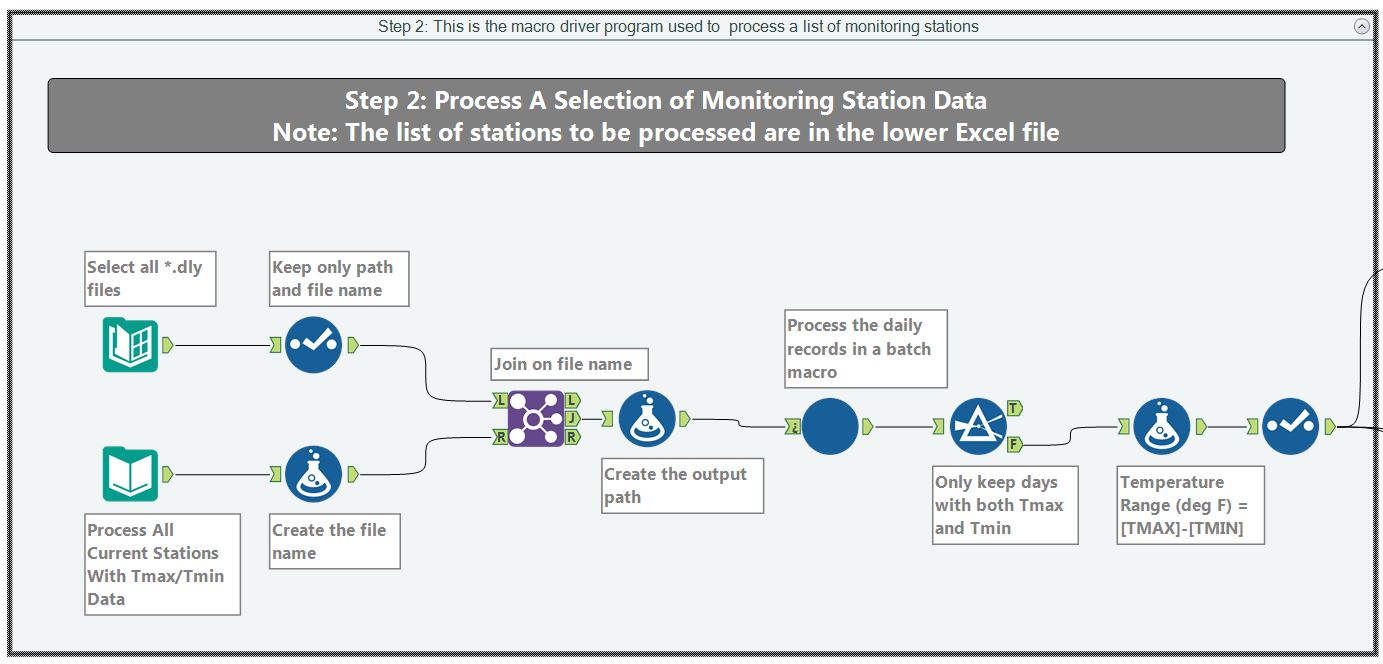 Data Preparation Via Alteryx
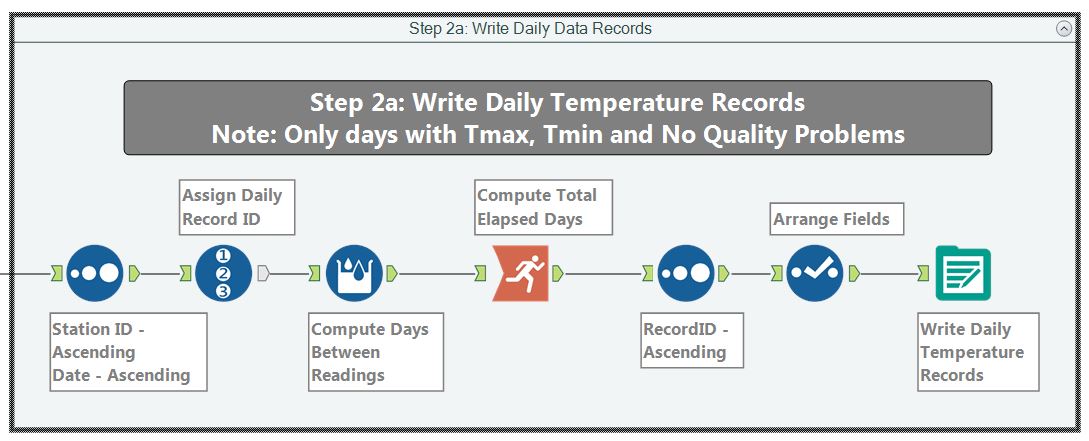 Data Preparation Via Alteryx
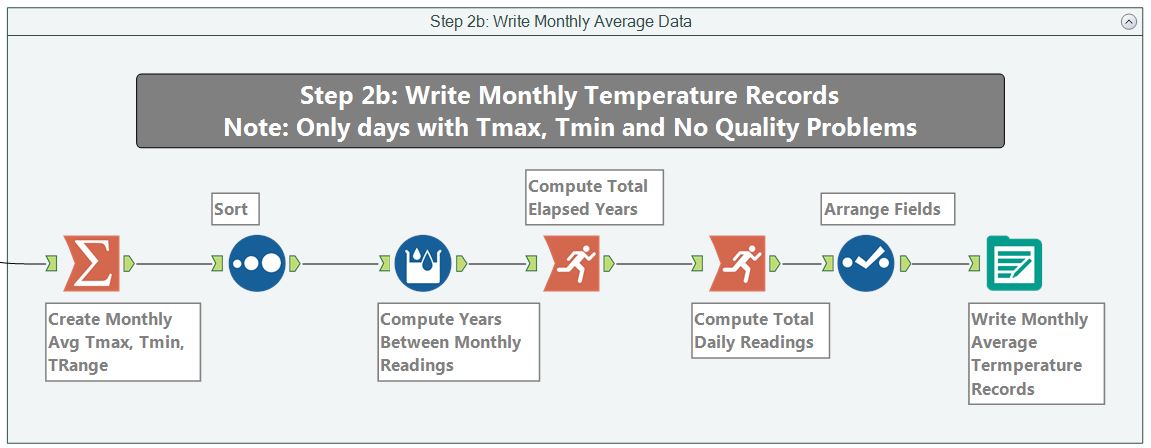 Data Preparation Via Alteryx
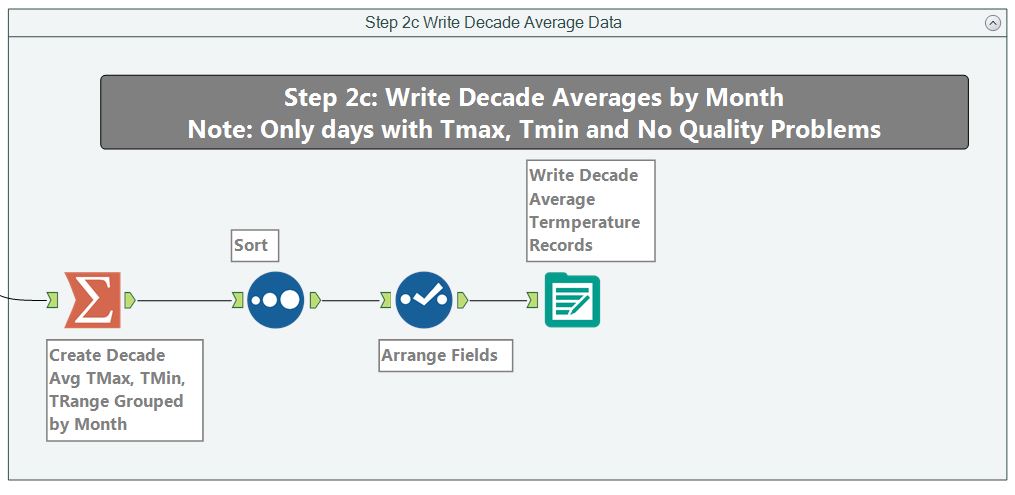 Data Preparation Via Alteryx
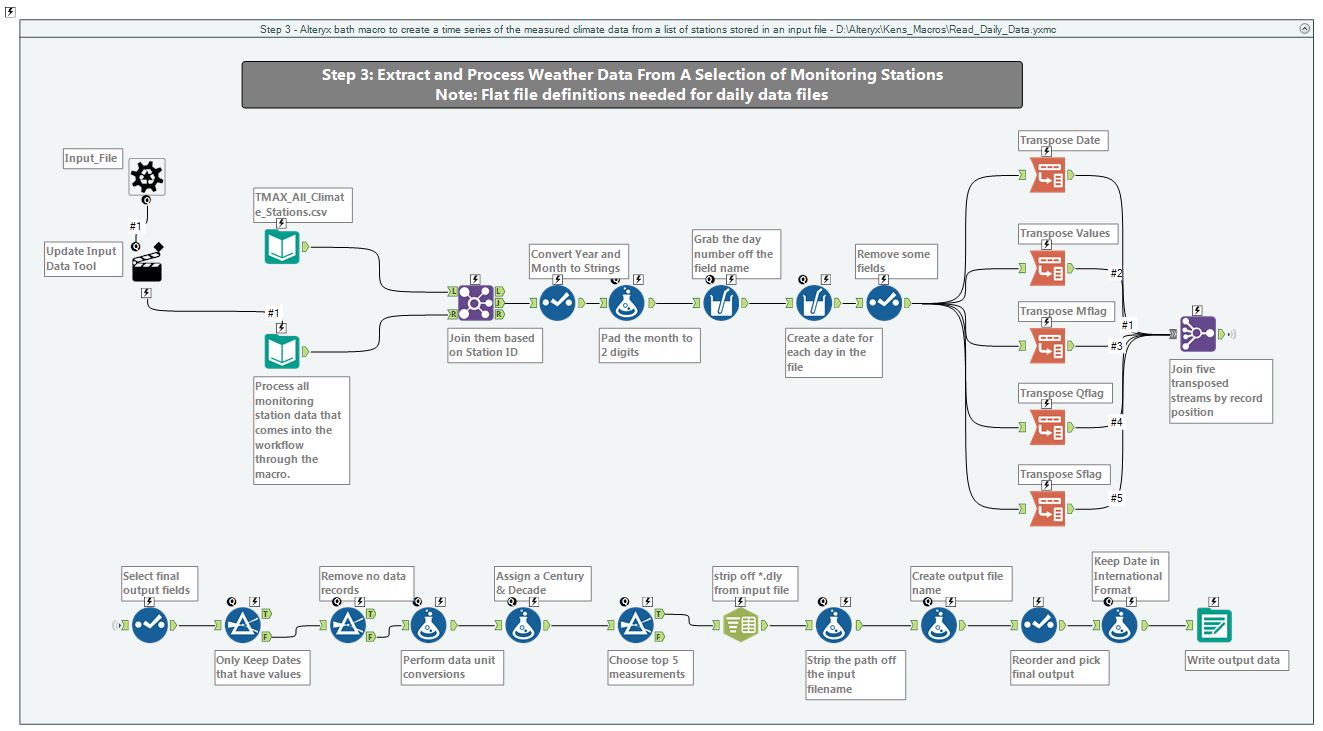 Data Preparation Via Alteryx
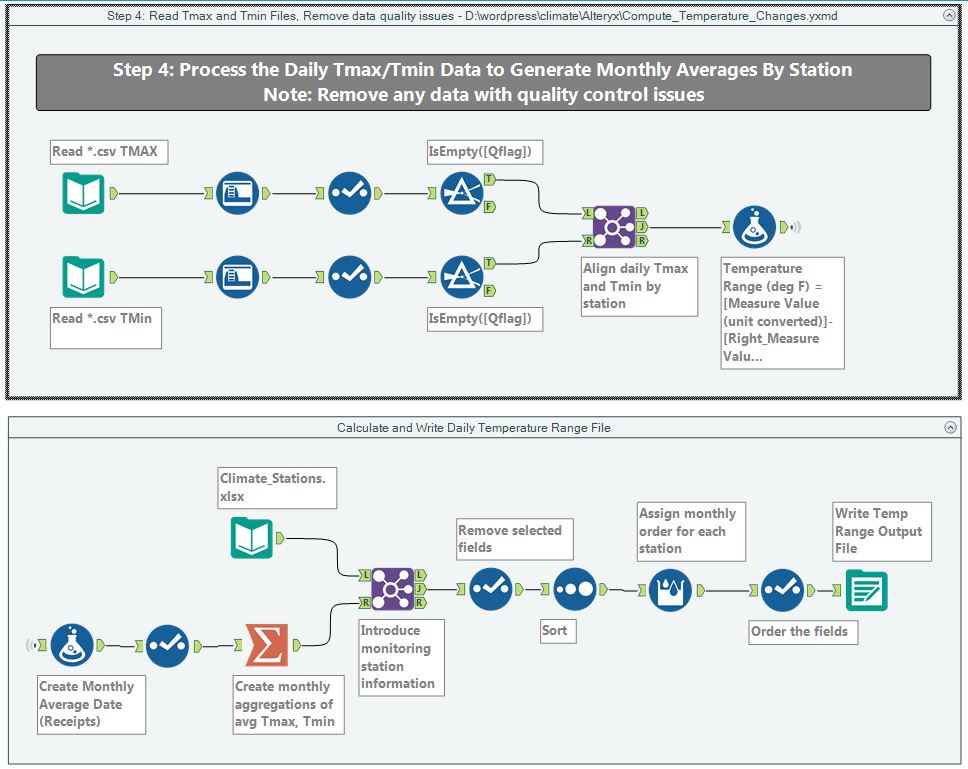 Data Preparation Via Alteryx
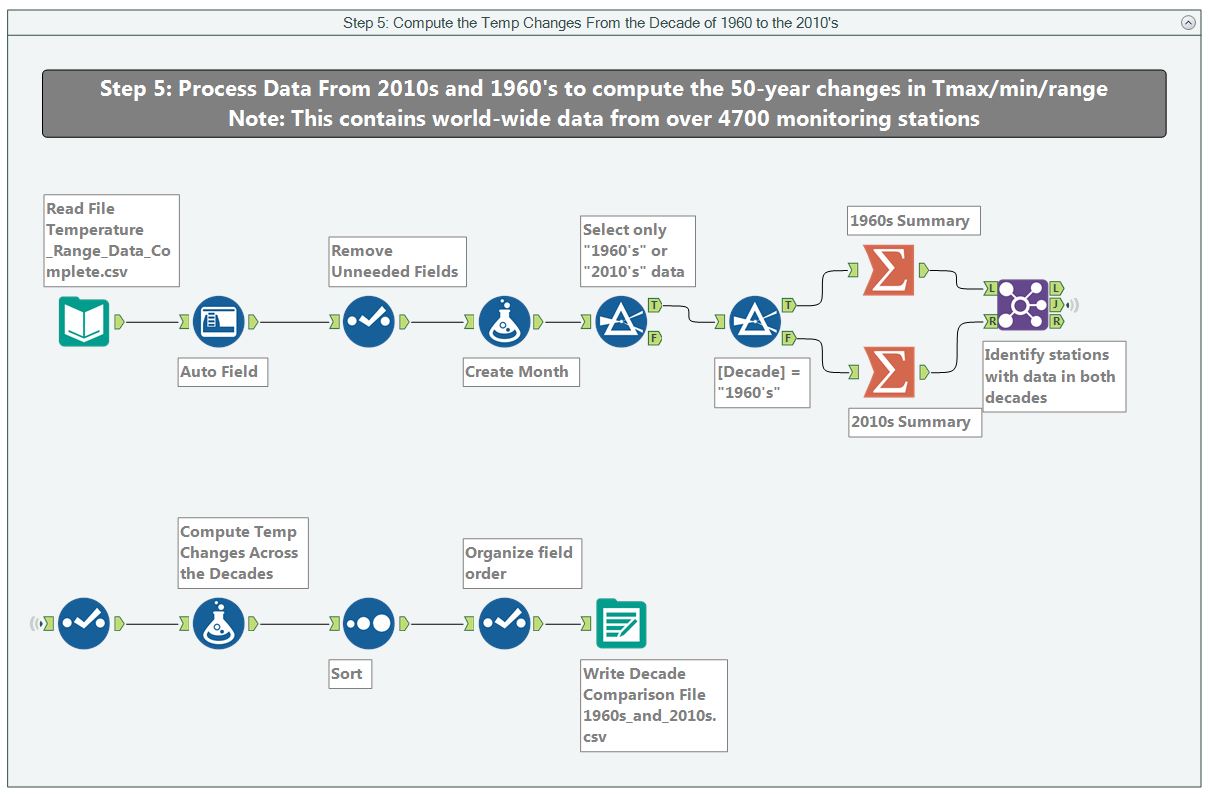